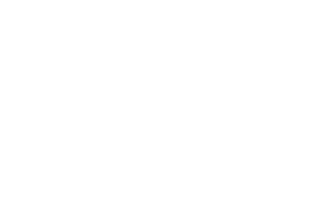 Tarcza Finansowa PFR dla mikro małych i średnich firm
Największy w historii program antykryzysowy dla firm i pracowników
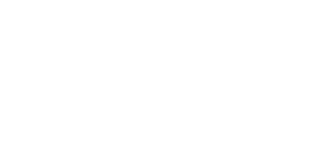 Warszawa, 3.08.2020
Tarcza Finansowa PFR w liczbach
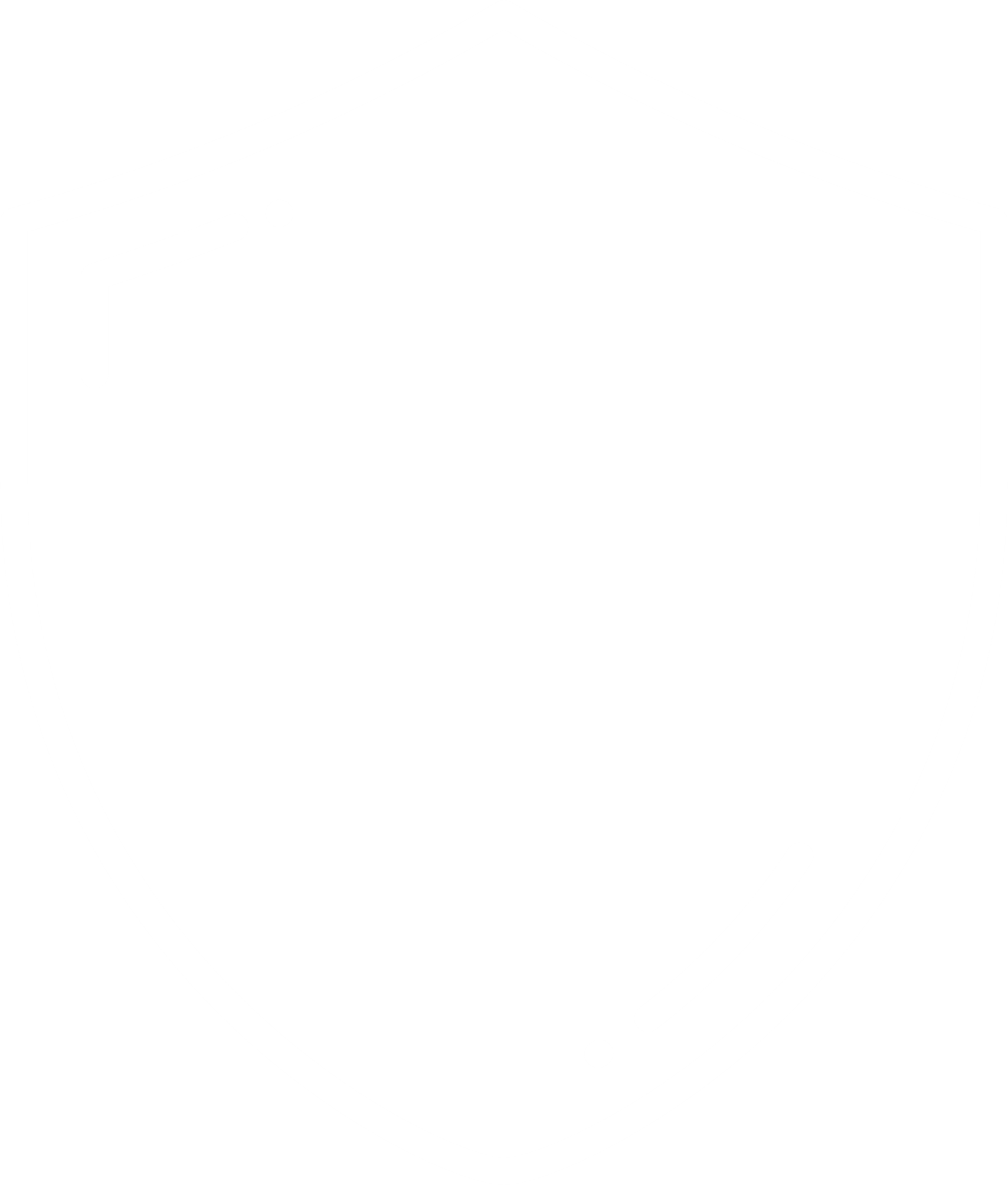 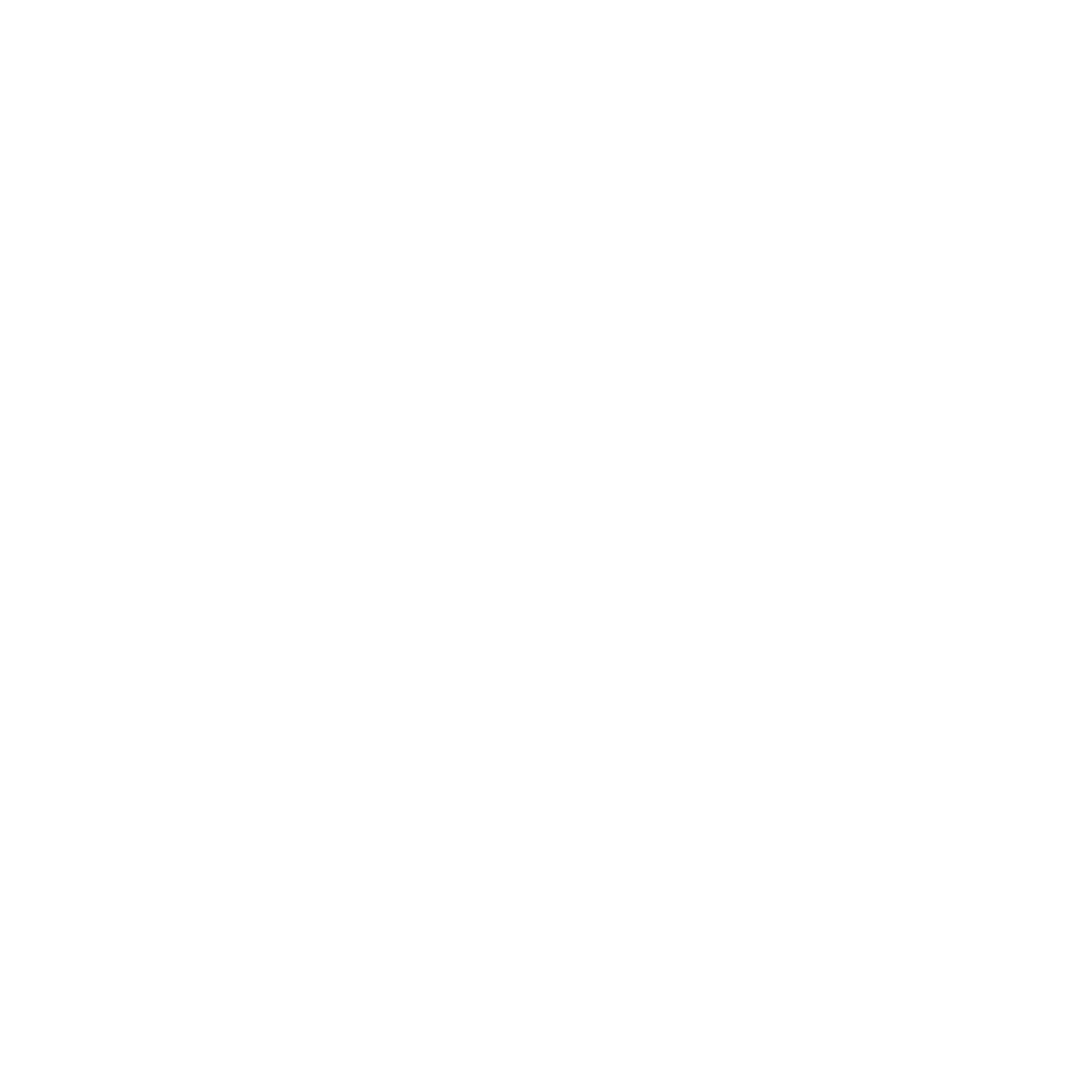 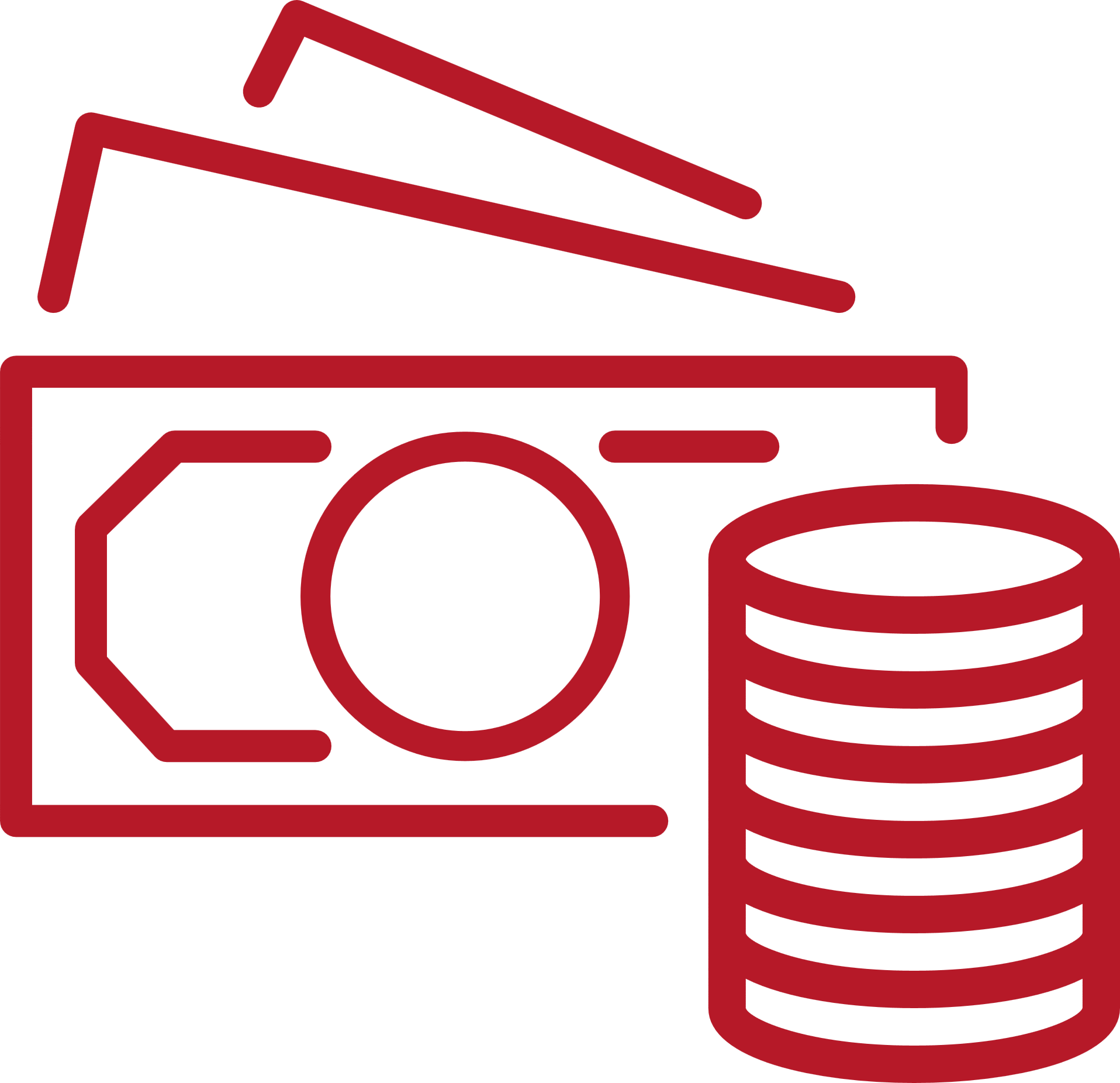 Wypłacona kwota łącznie:
60 504 661 423 zł
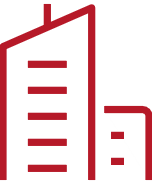 Liczba firm, które skorzystały z Programu:
345 542
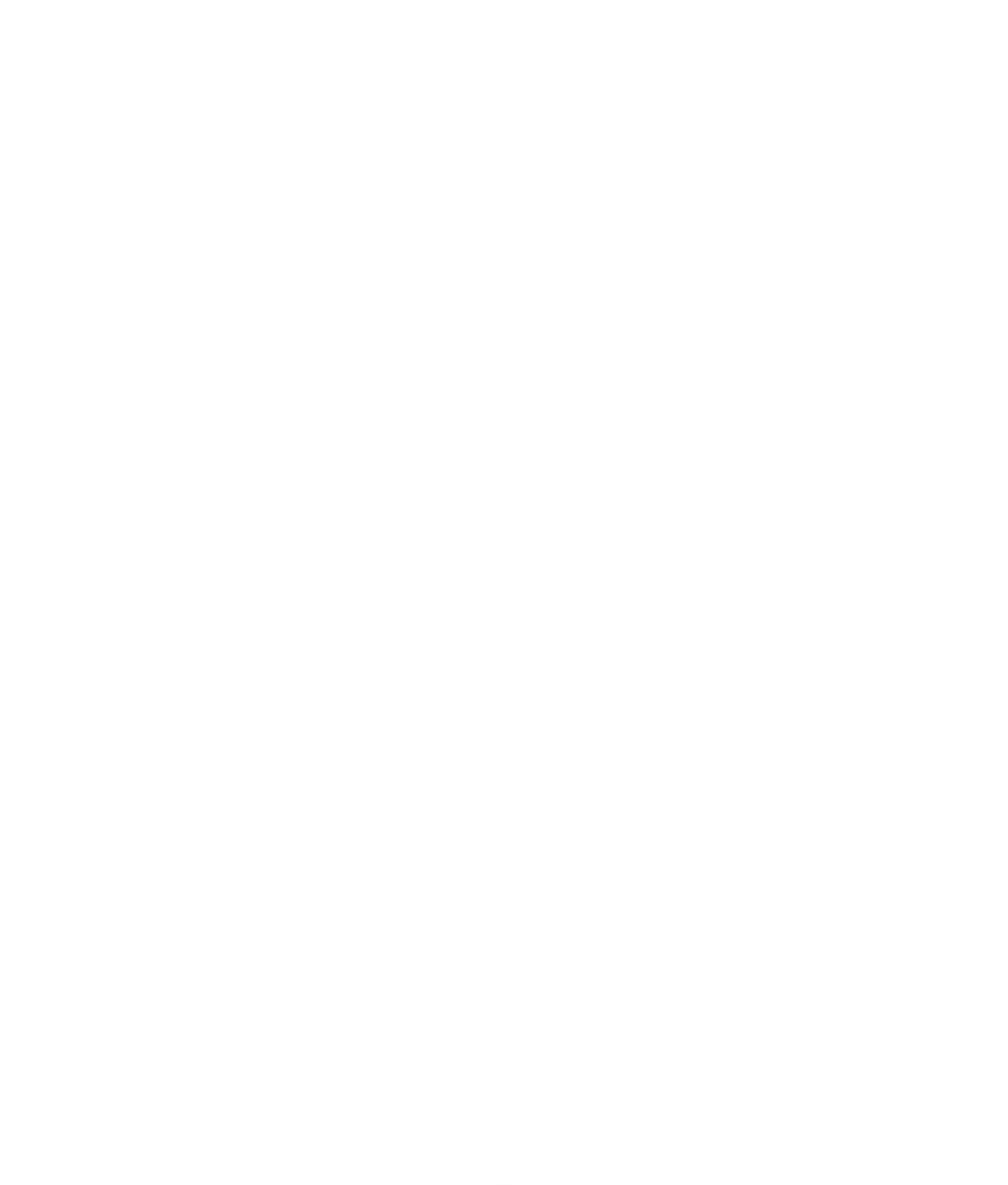 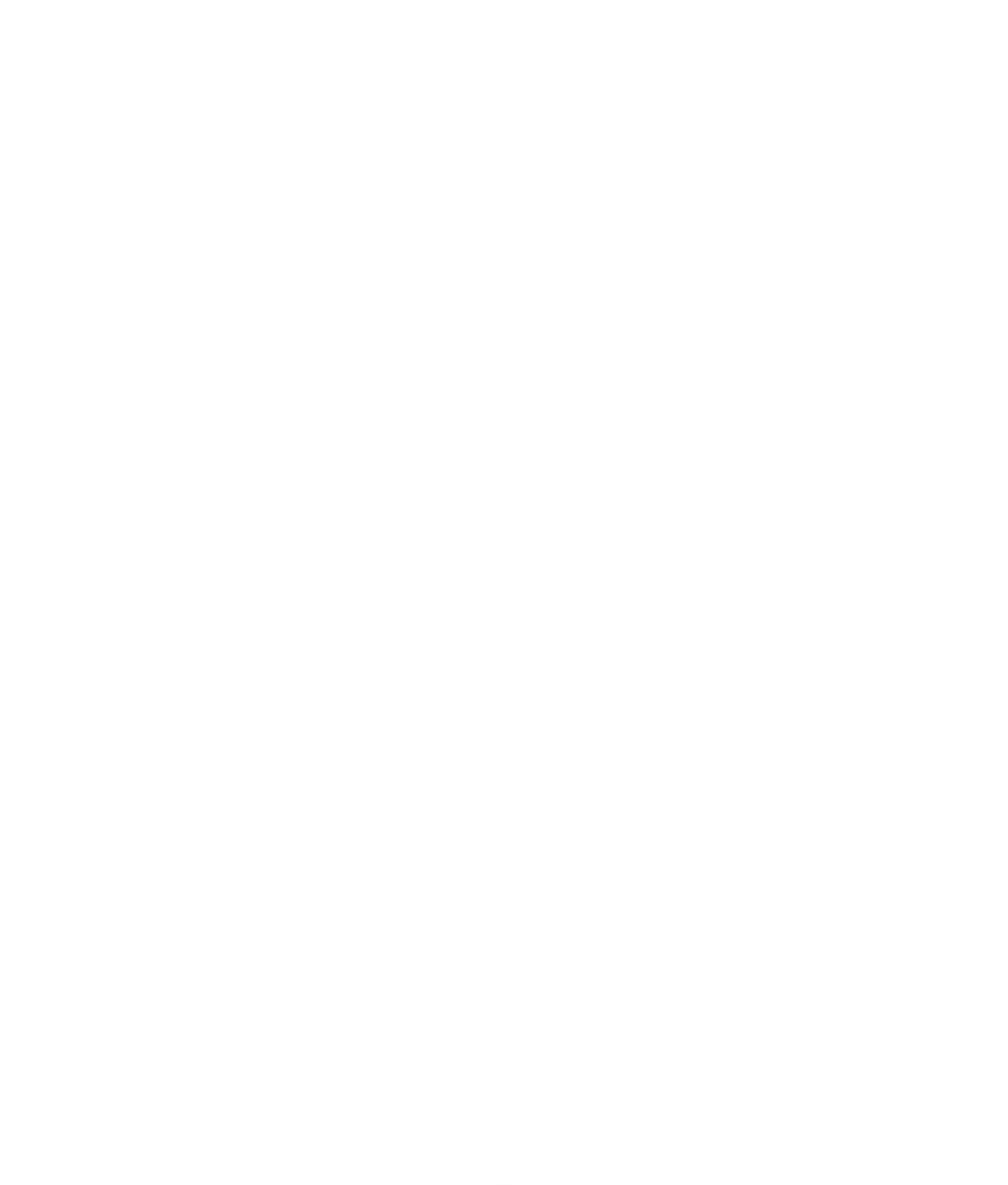 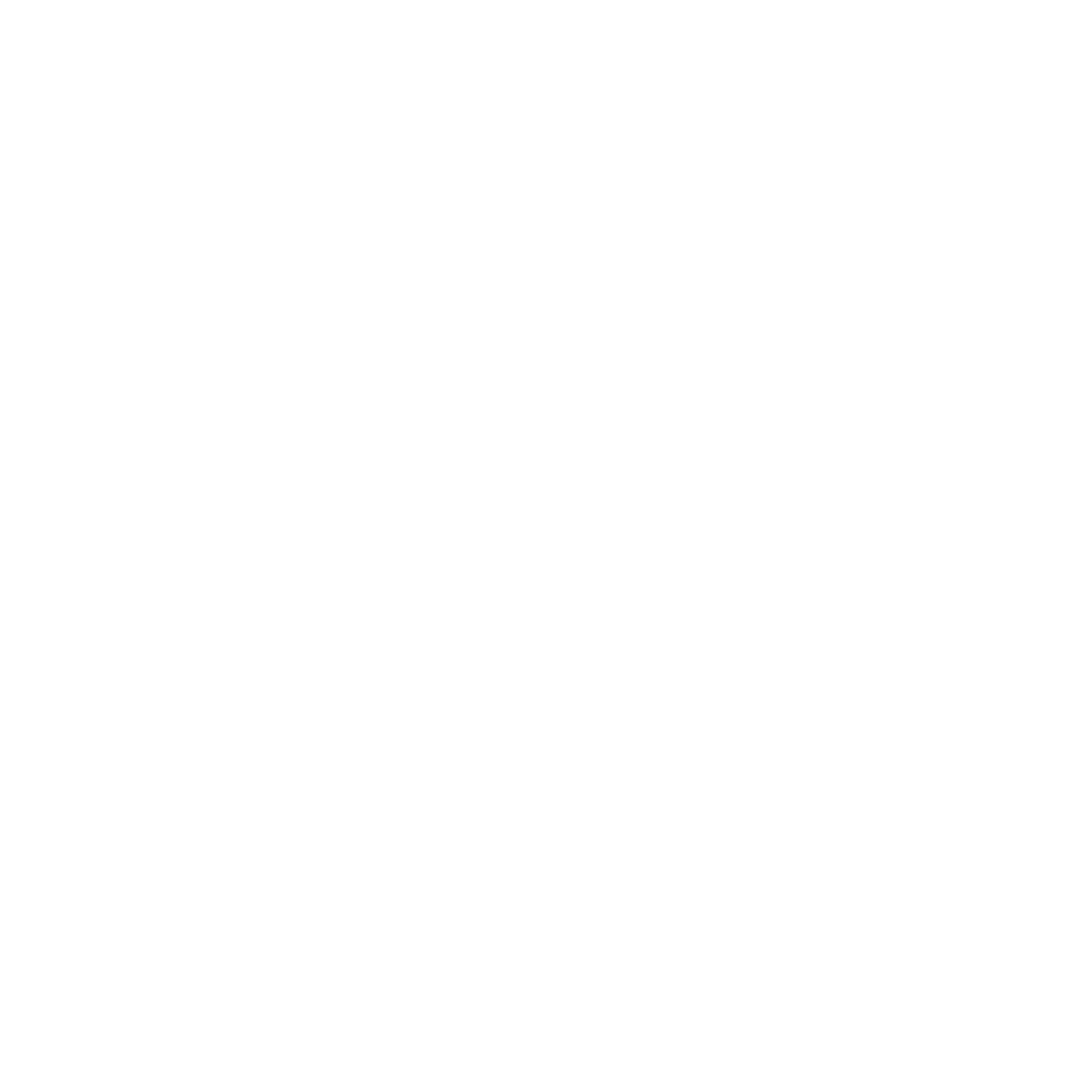 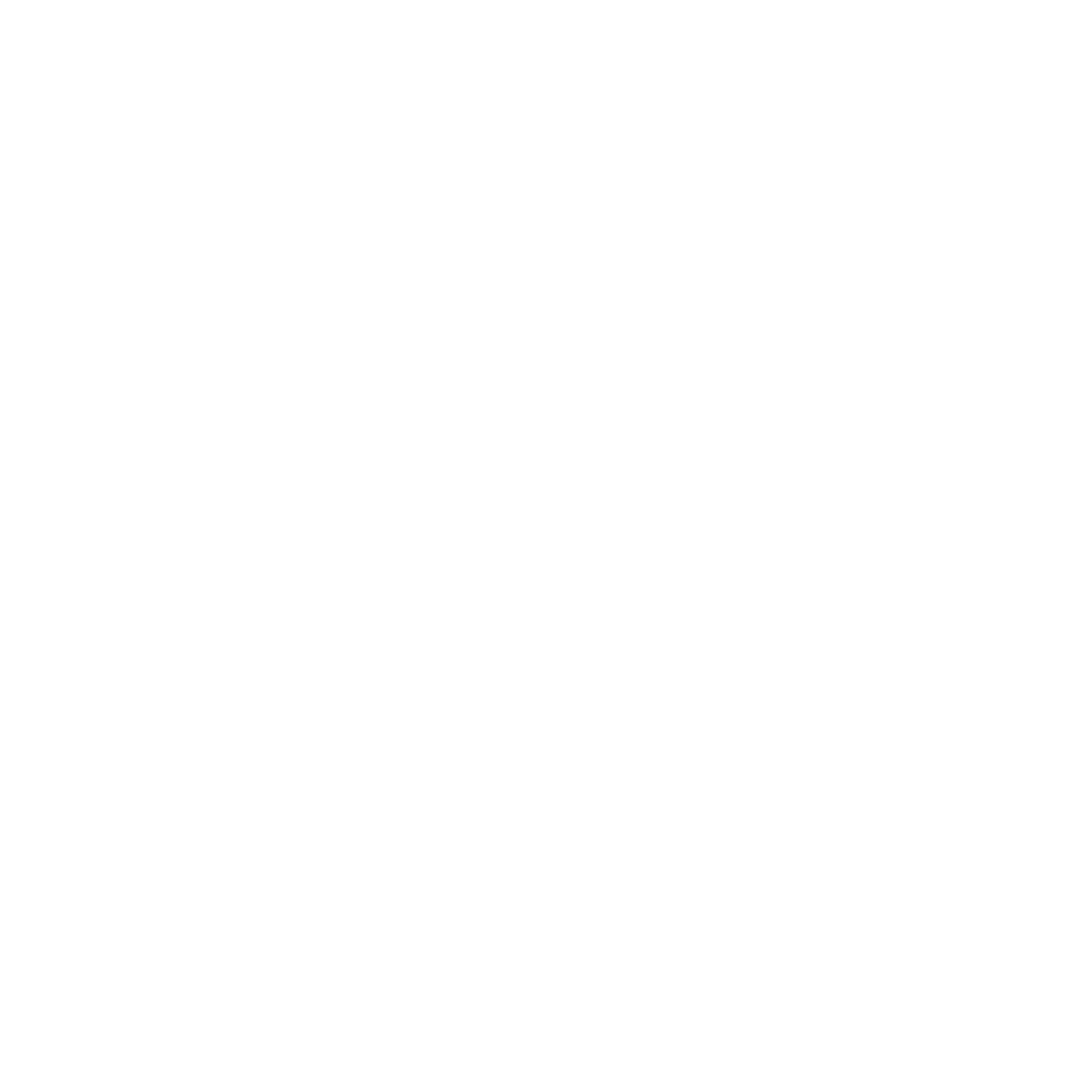 Liczba pracowników zatrudnionych w tych firmach (wraz z właścicielami):
3 116 793
Średni czas oczekiwania na wypłatę subwencji od momentu złożenia wniosku:
46 godzin
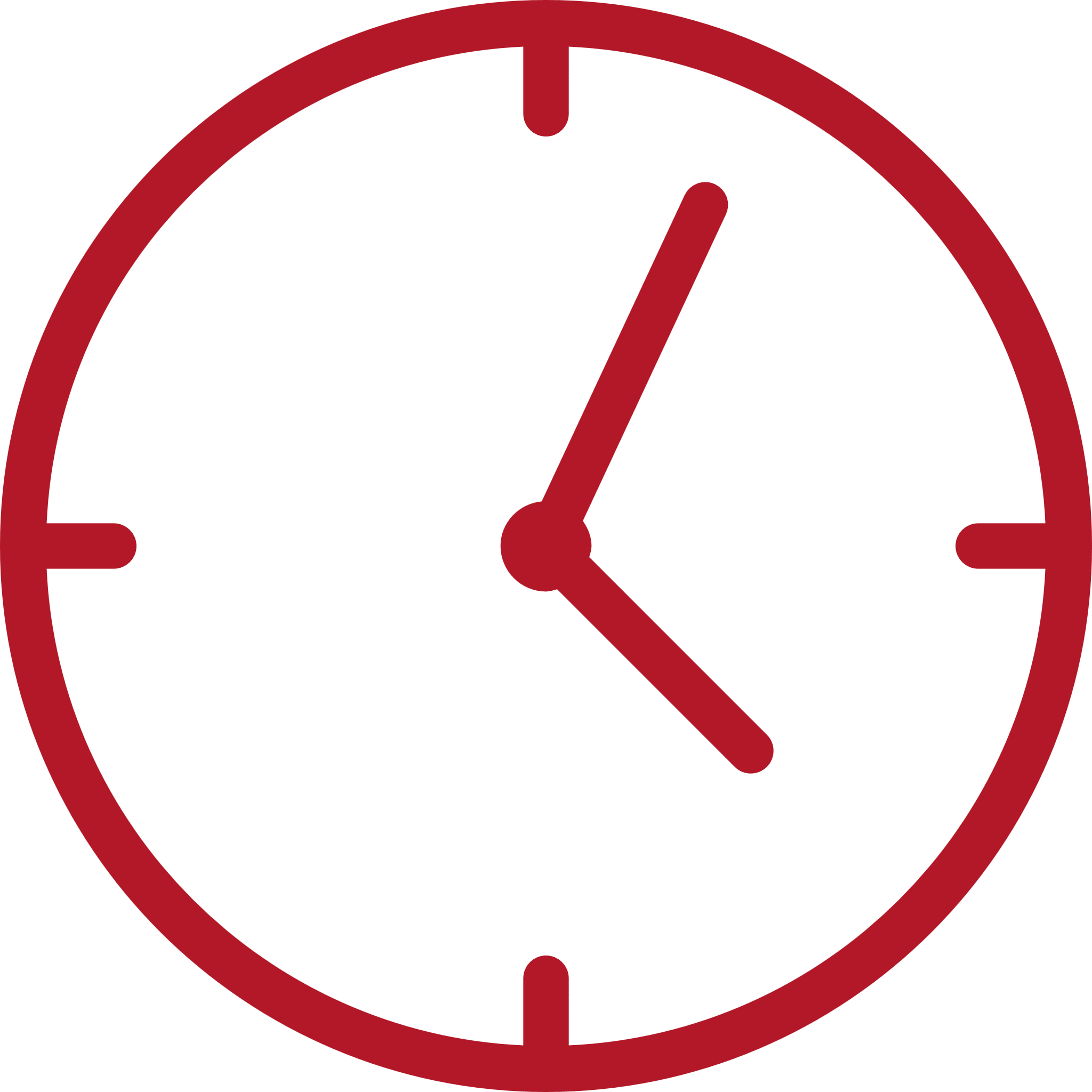 Liczba ściągnięć ze strony PFR.pl Przewodnika Antykryzysowego dla przedsiębiorców:
75 118
Liczba obsłużonych przez PFR interakcji z przedsiębiorcami w kanałach telefon, e-mail, chat, social media:
131 000
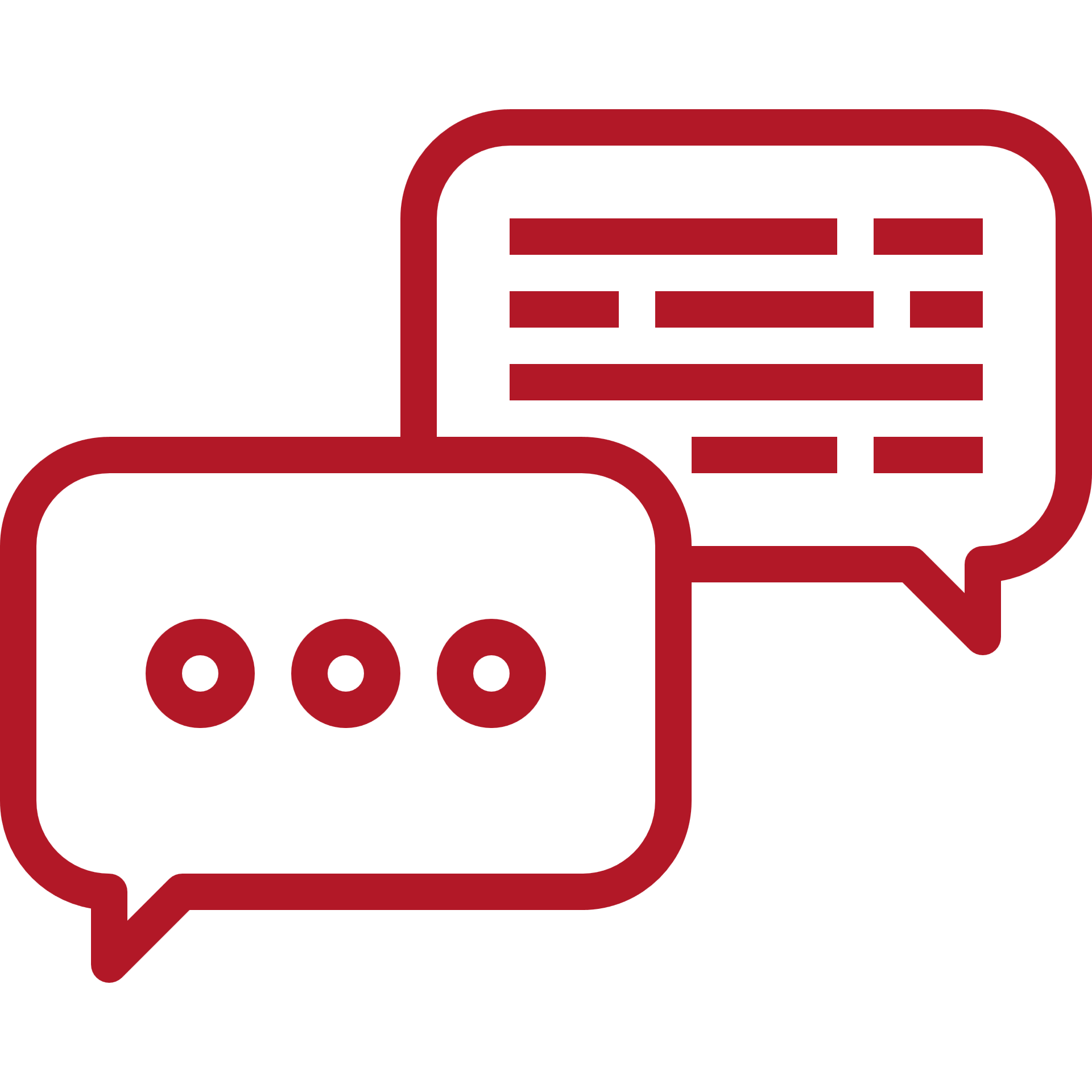 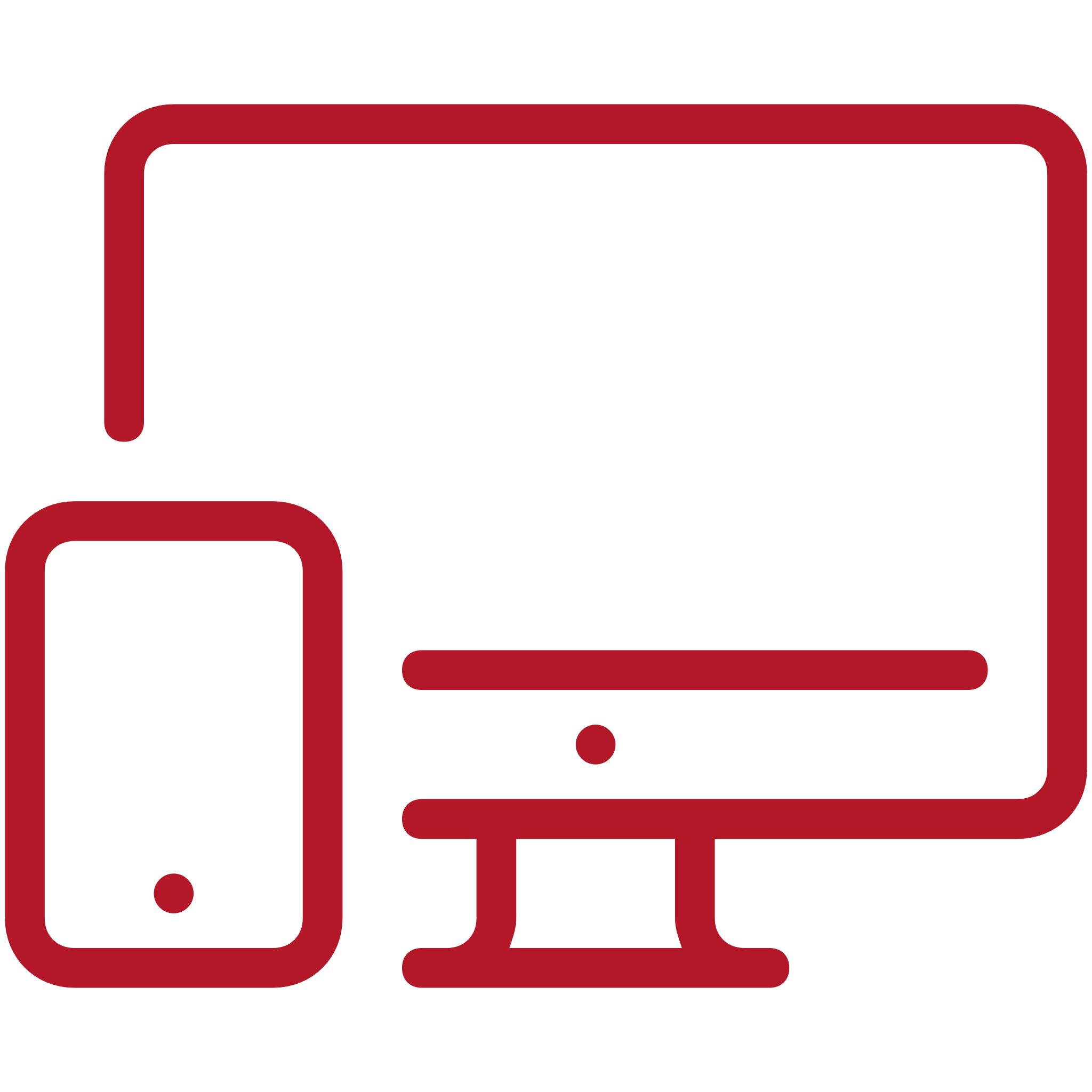 Stan na 3.08.2020
[Speaker Notes: *]
Tarcza Finansowa PFR – najważniejsze dane
Średnia kwota subwencji dla mikrofirm:
69 tys. zł
Średnia kwota subwencji dla MSP:
576 tys. zł
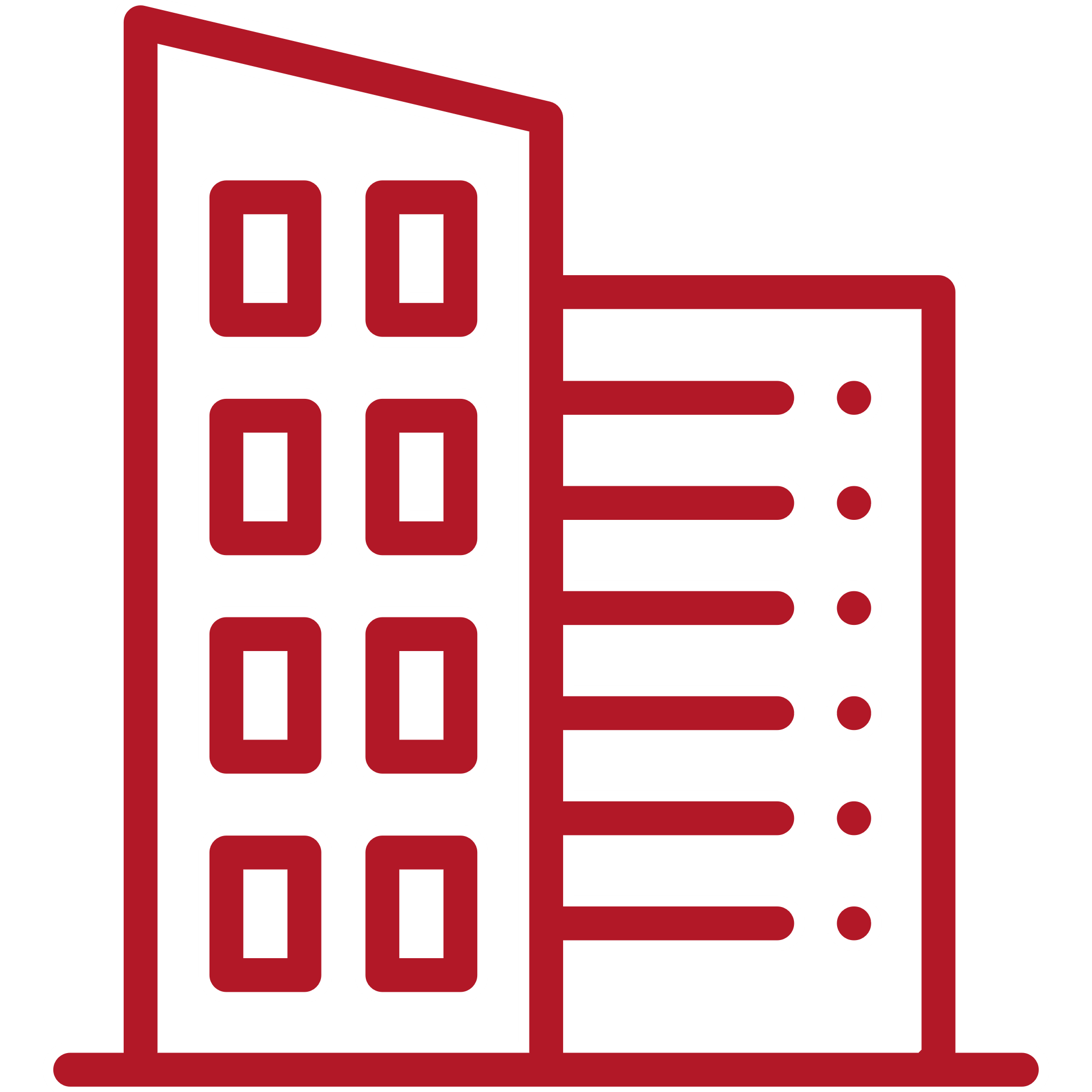 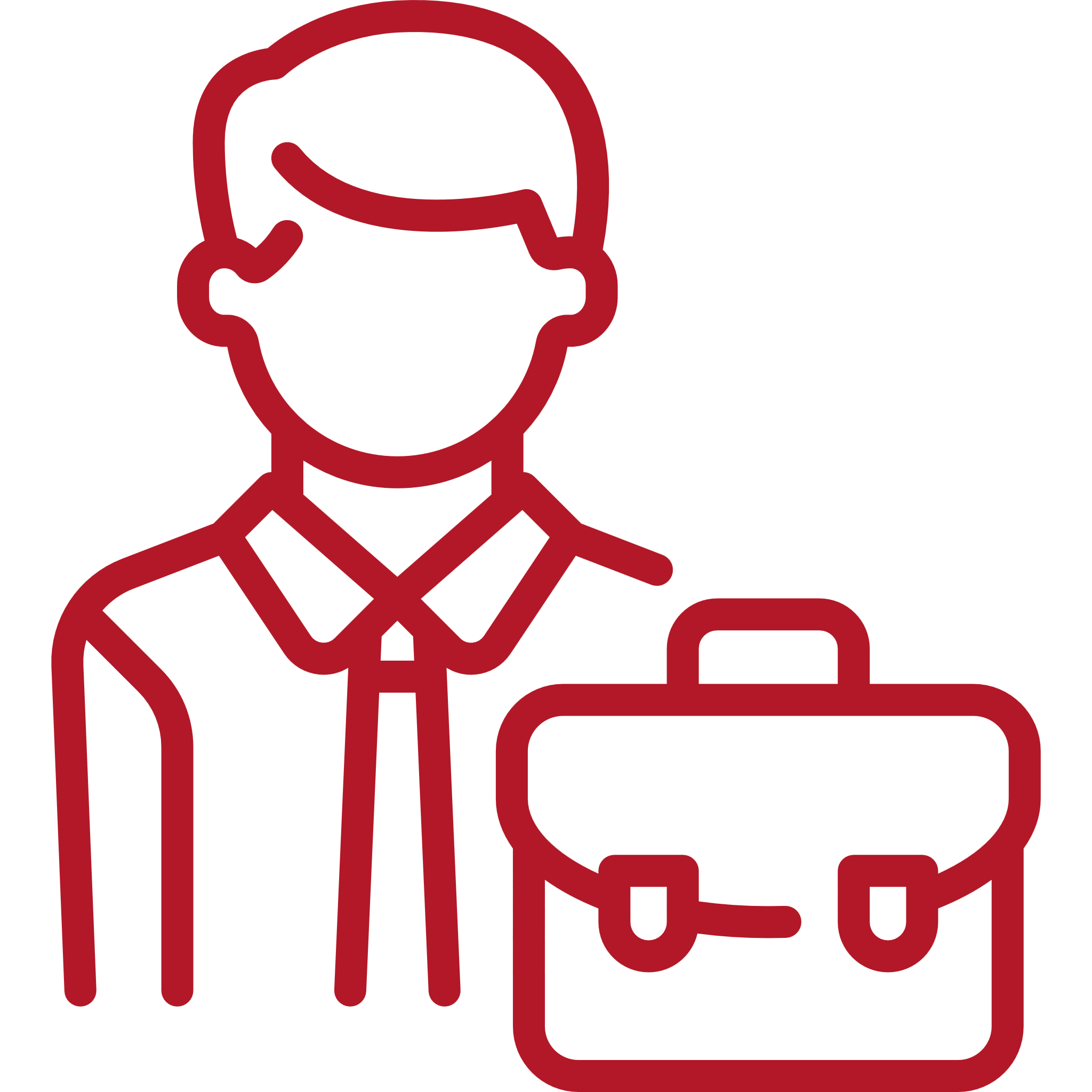 Kwota wypłacona 72 621 małym i średnim firmom: 
41,8 mld zł
Kwota wypłacona 272 921 mikroprzedsiębiorstwom: 
18,7 mld zł
Procent wnioskujących firm, które otrzymały subwencję
89%
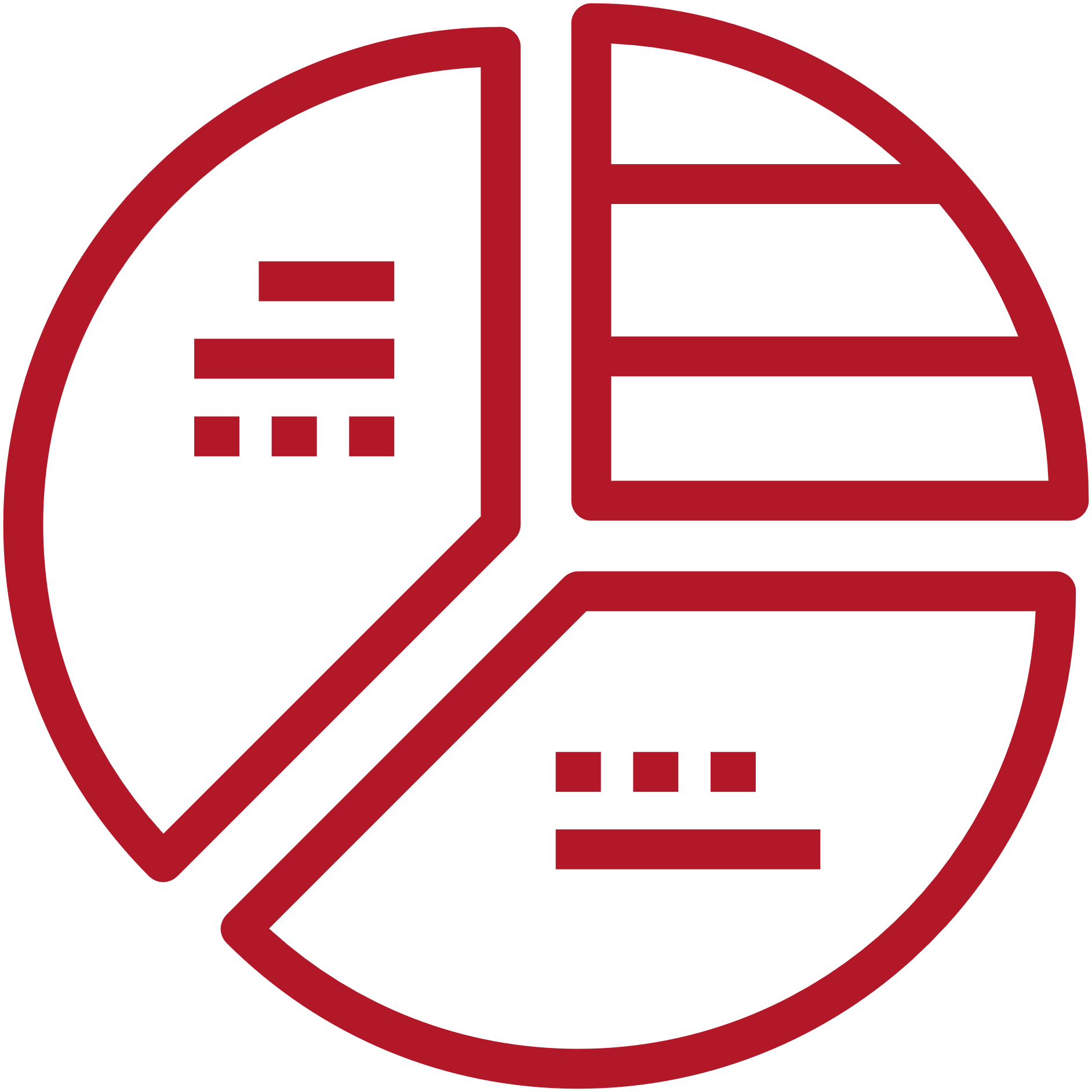 Stan na 3.08.2020
[Speaker Notes: *]
Chronione stanowiska pracy zadeklarowane we wnioskach od przedsiębiorców
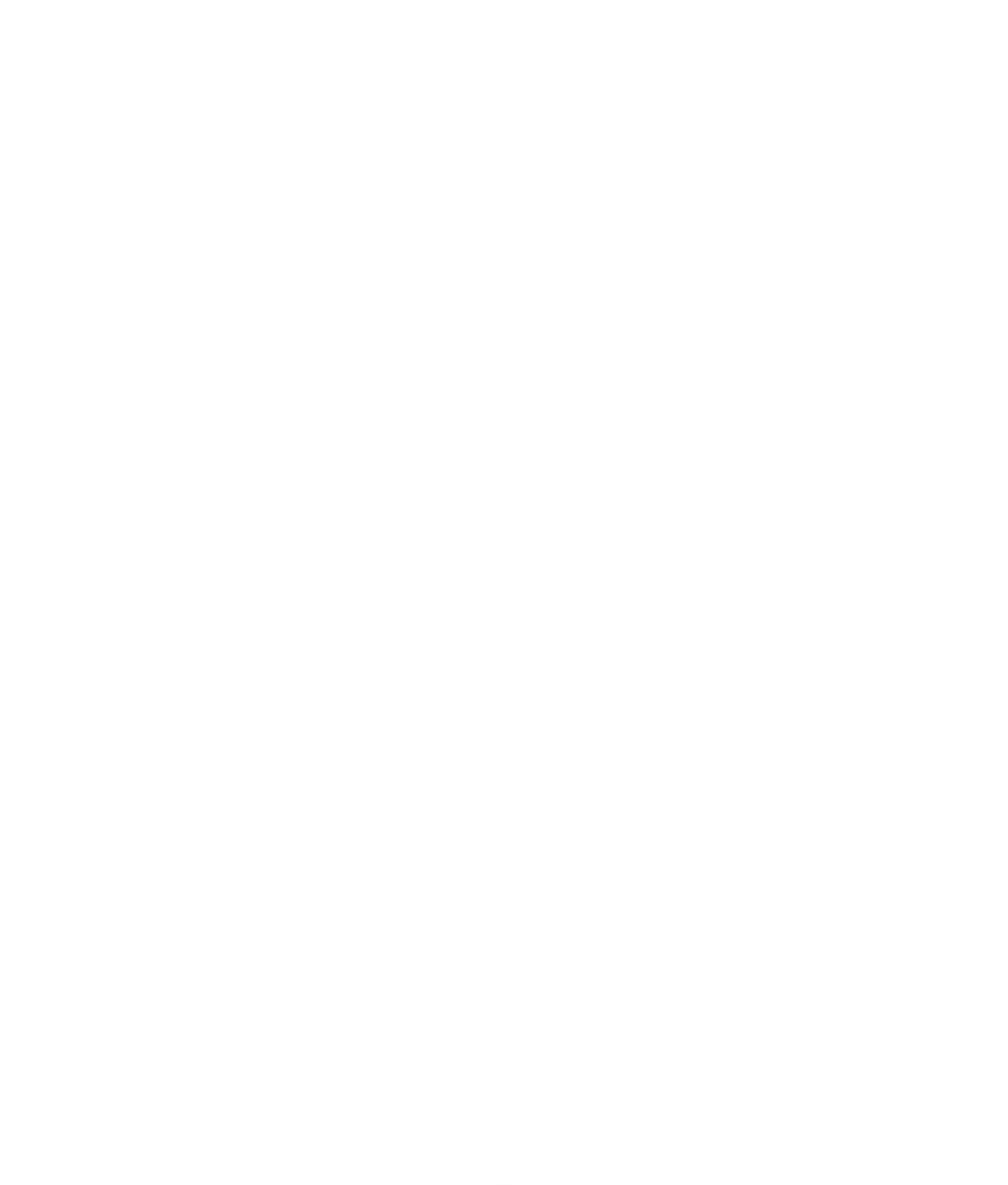 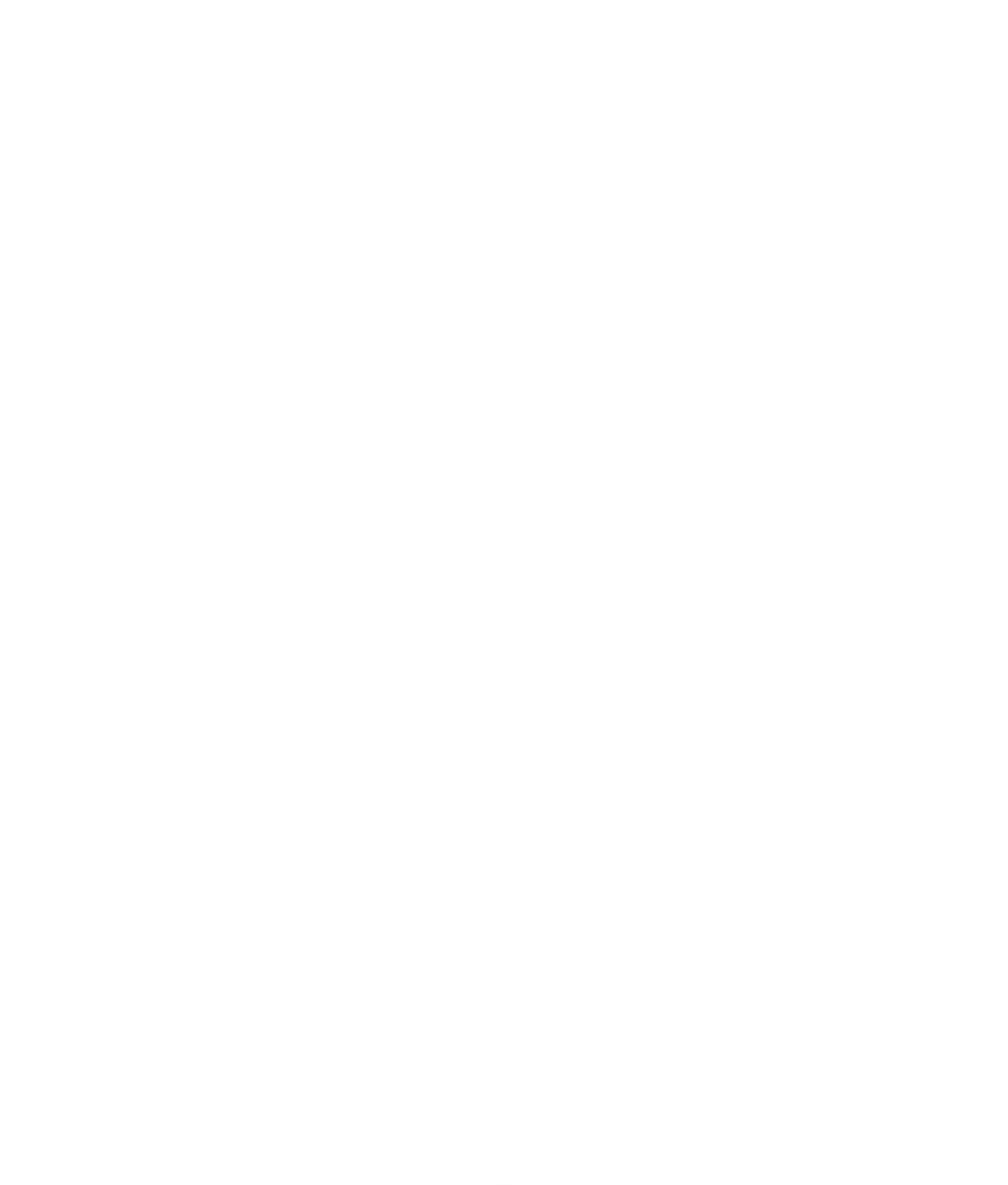 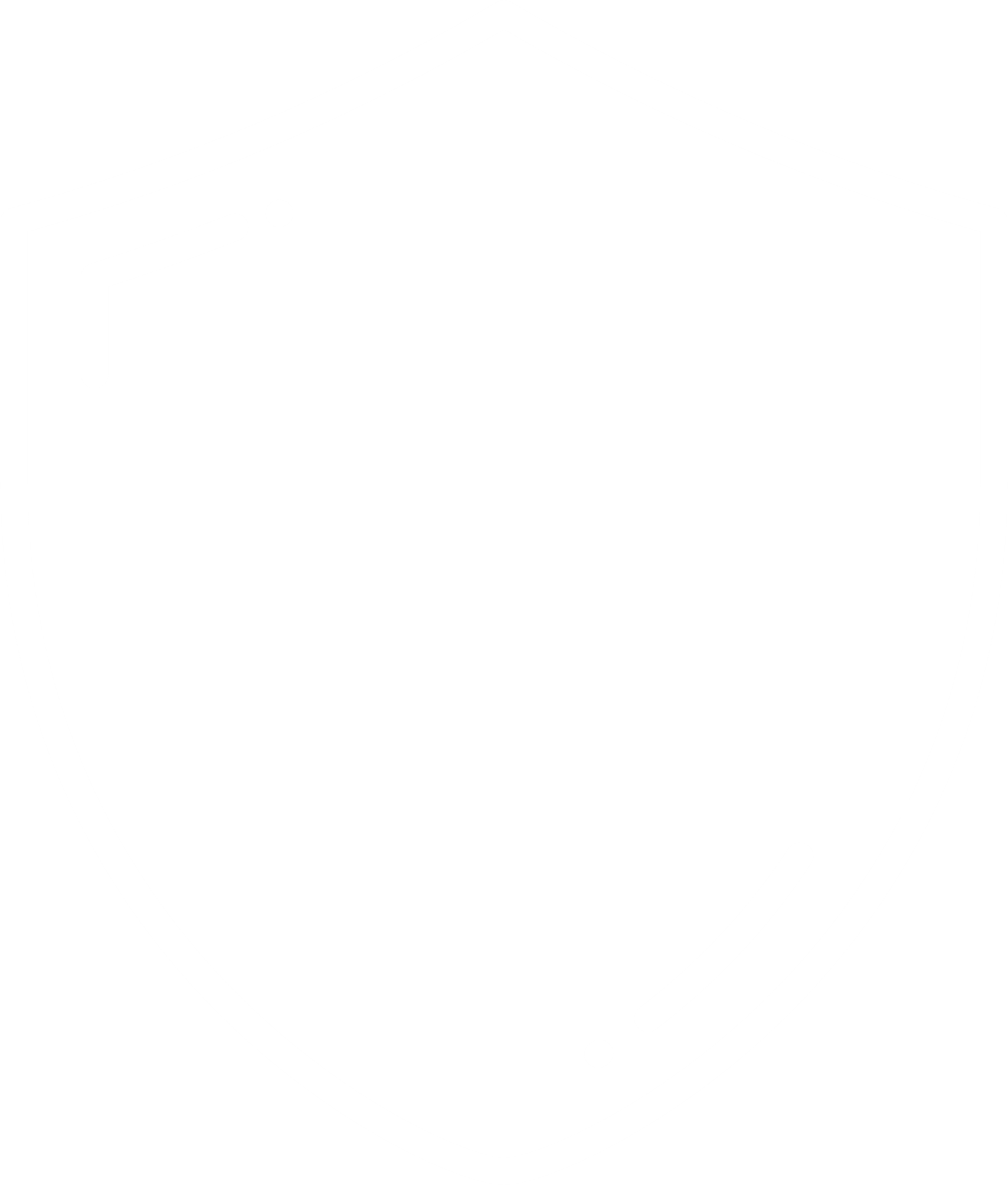 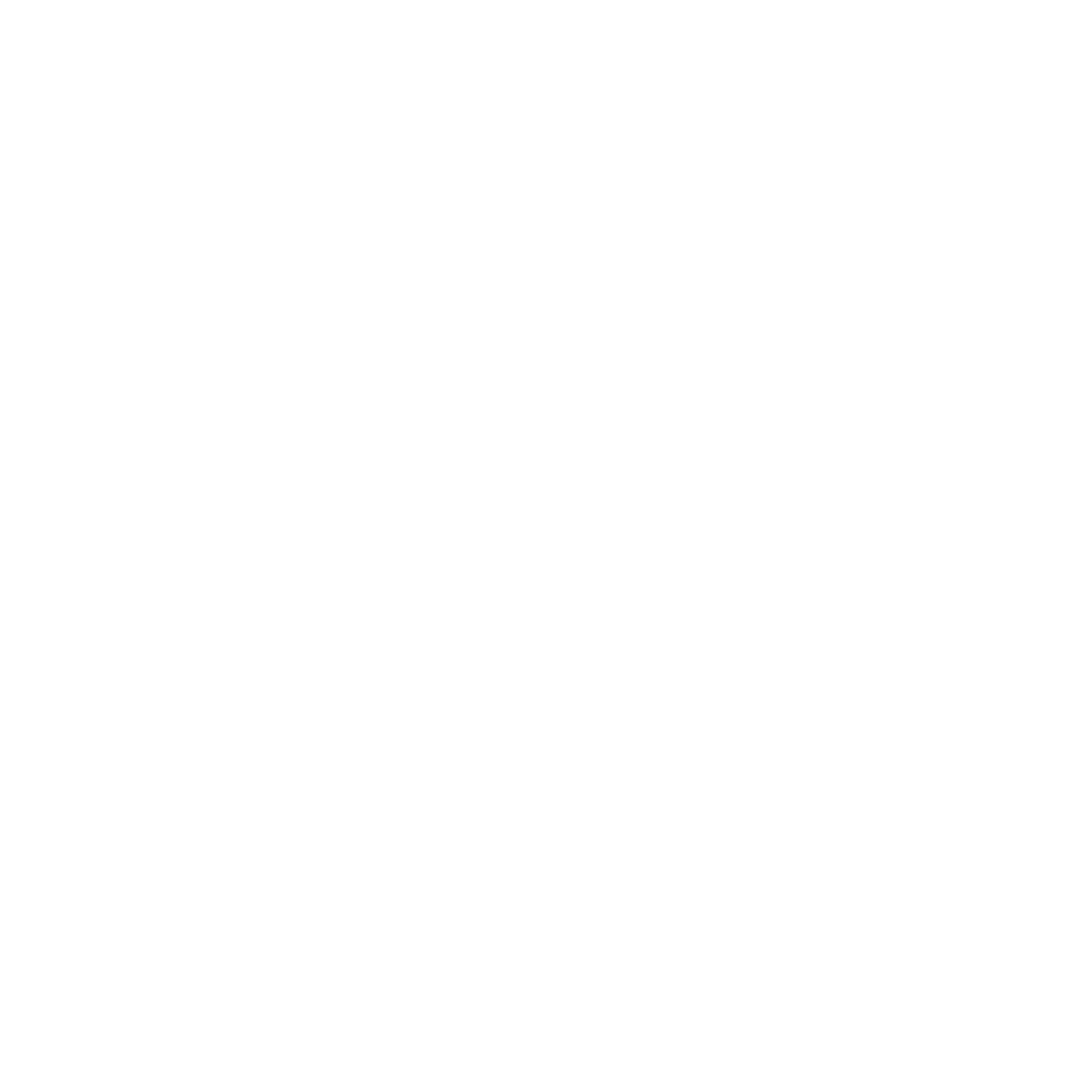 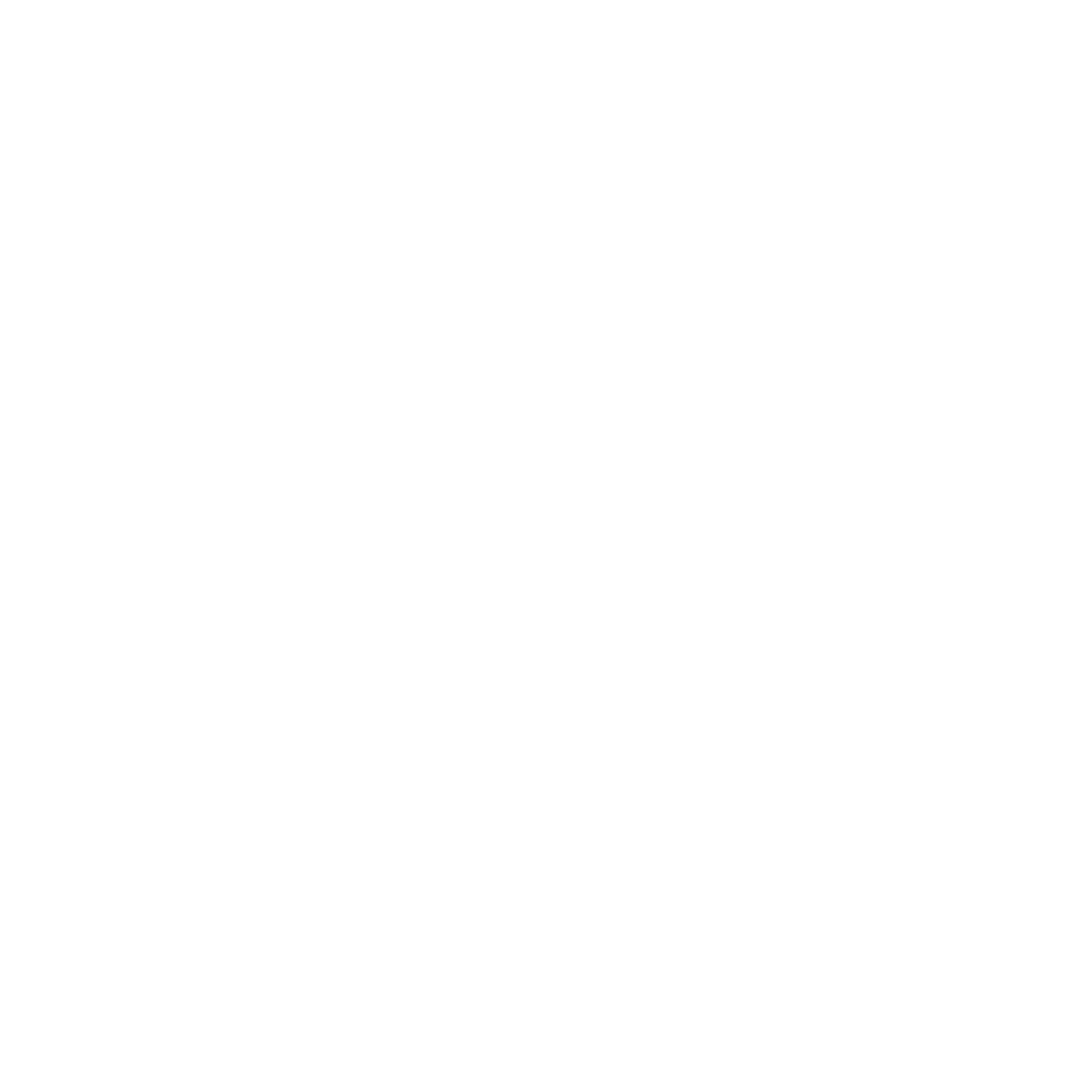 Przedsiębiorcy we wnioskach Tarczy Finansowej PFR zadeklarowali, że program ochroni łącznie 2,5 mln miejsc pracy w ich firmach.
[Speaker Notes: *]
Tarcza Finansowa PFR w regionach
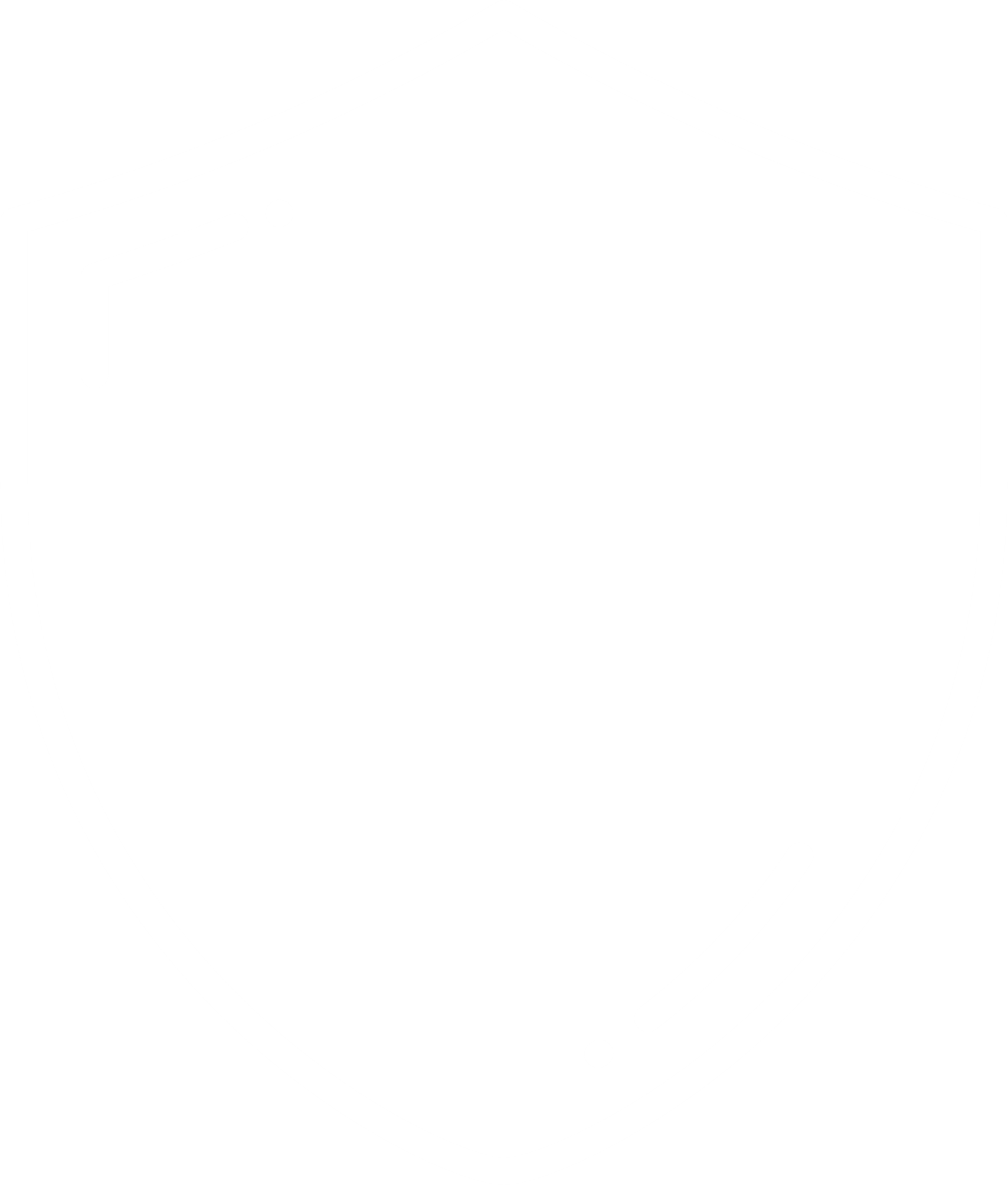 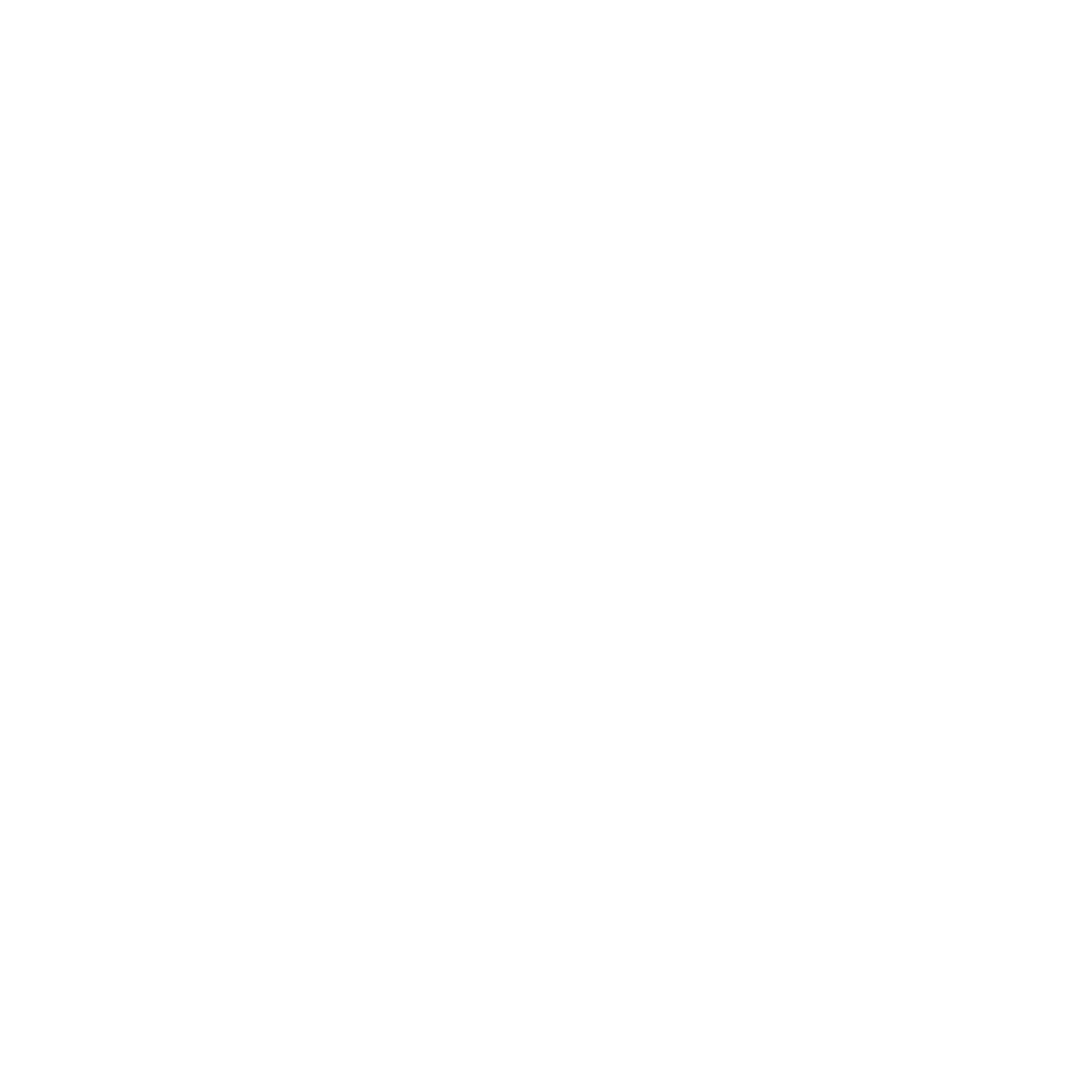 pomorskie
4 mld zł22 248
warmińsko-mazurskie
1,6 mld zł10 182
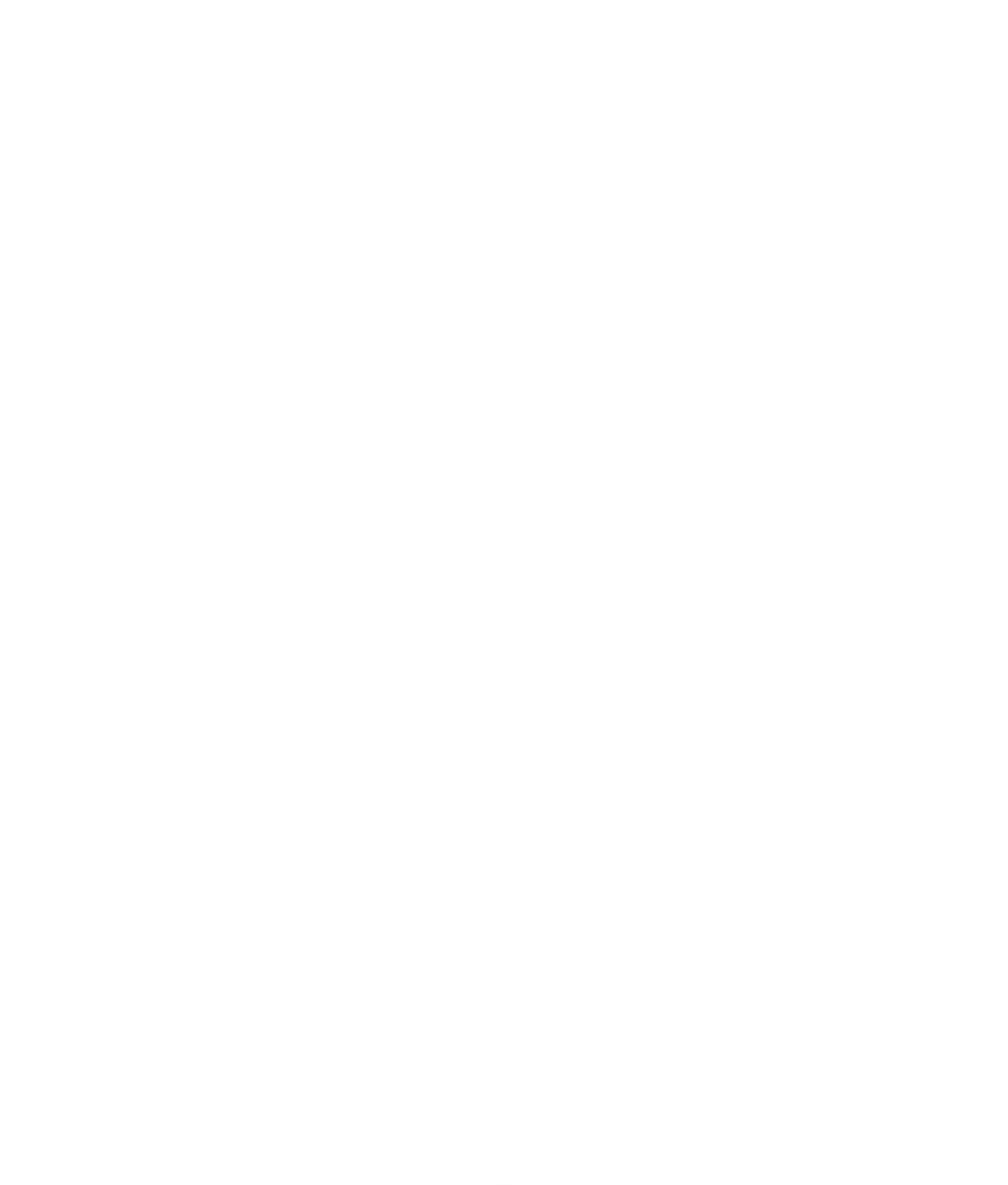 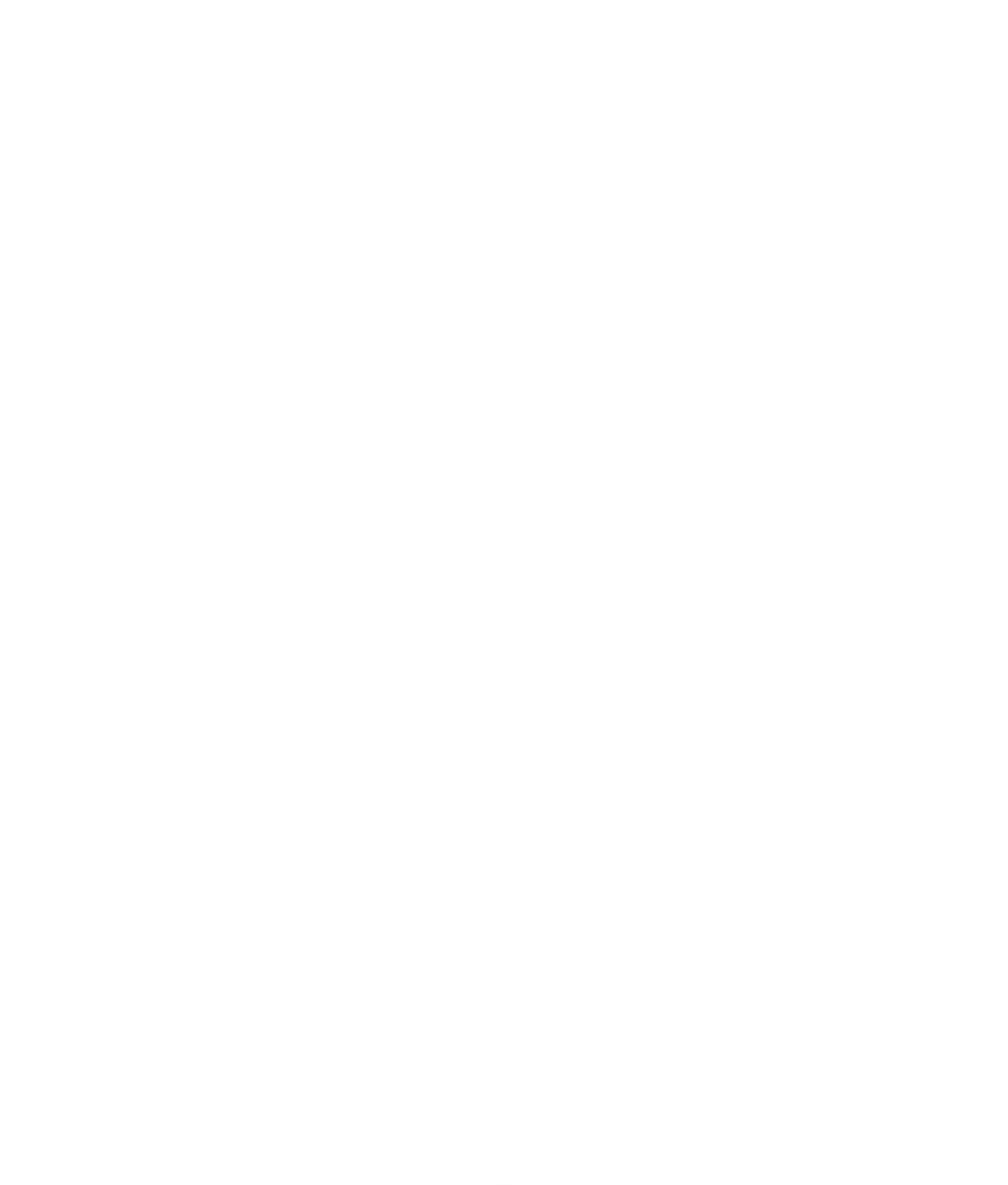 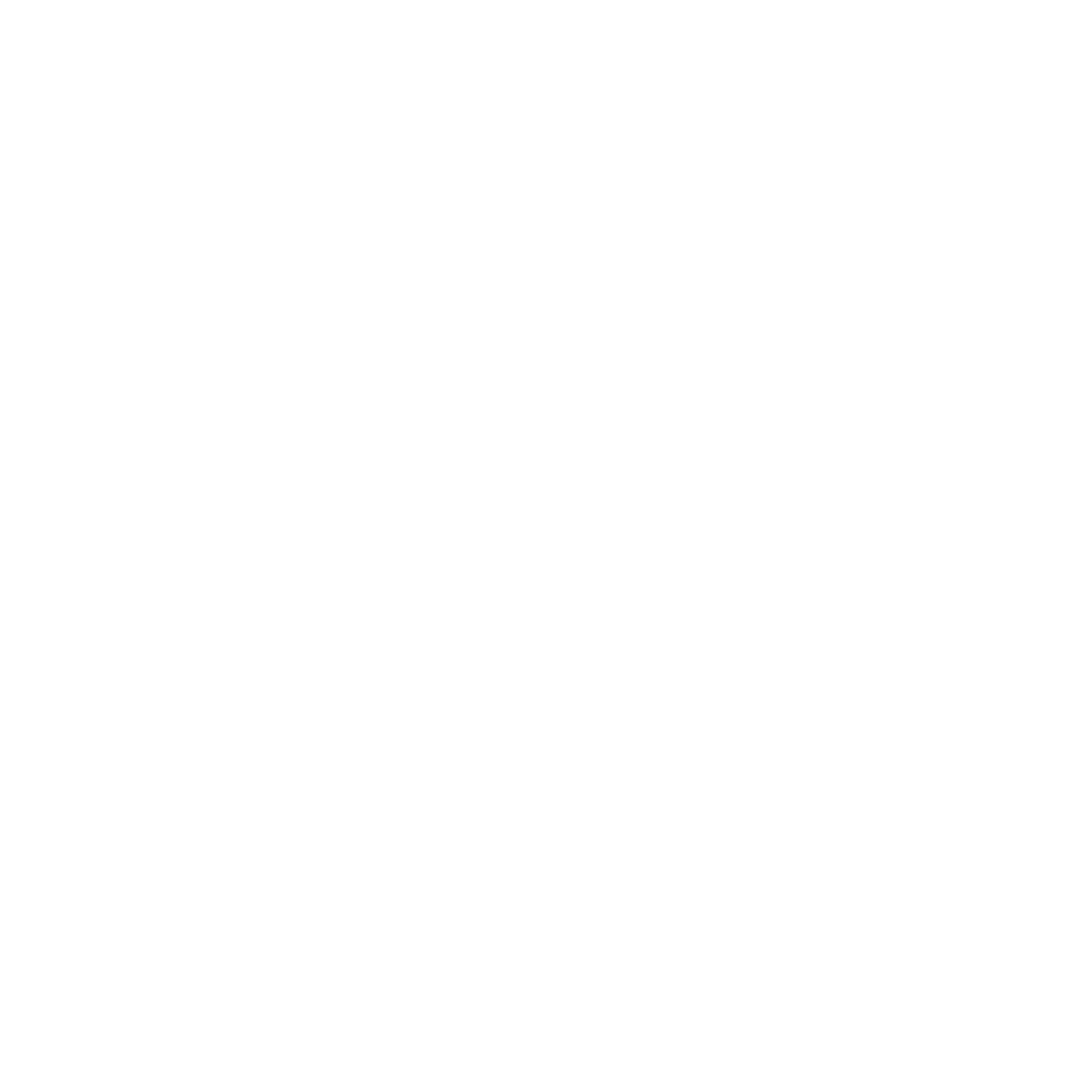 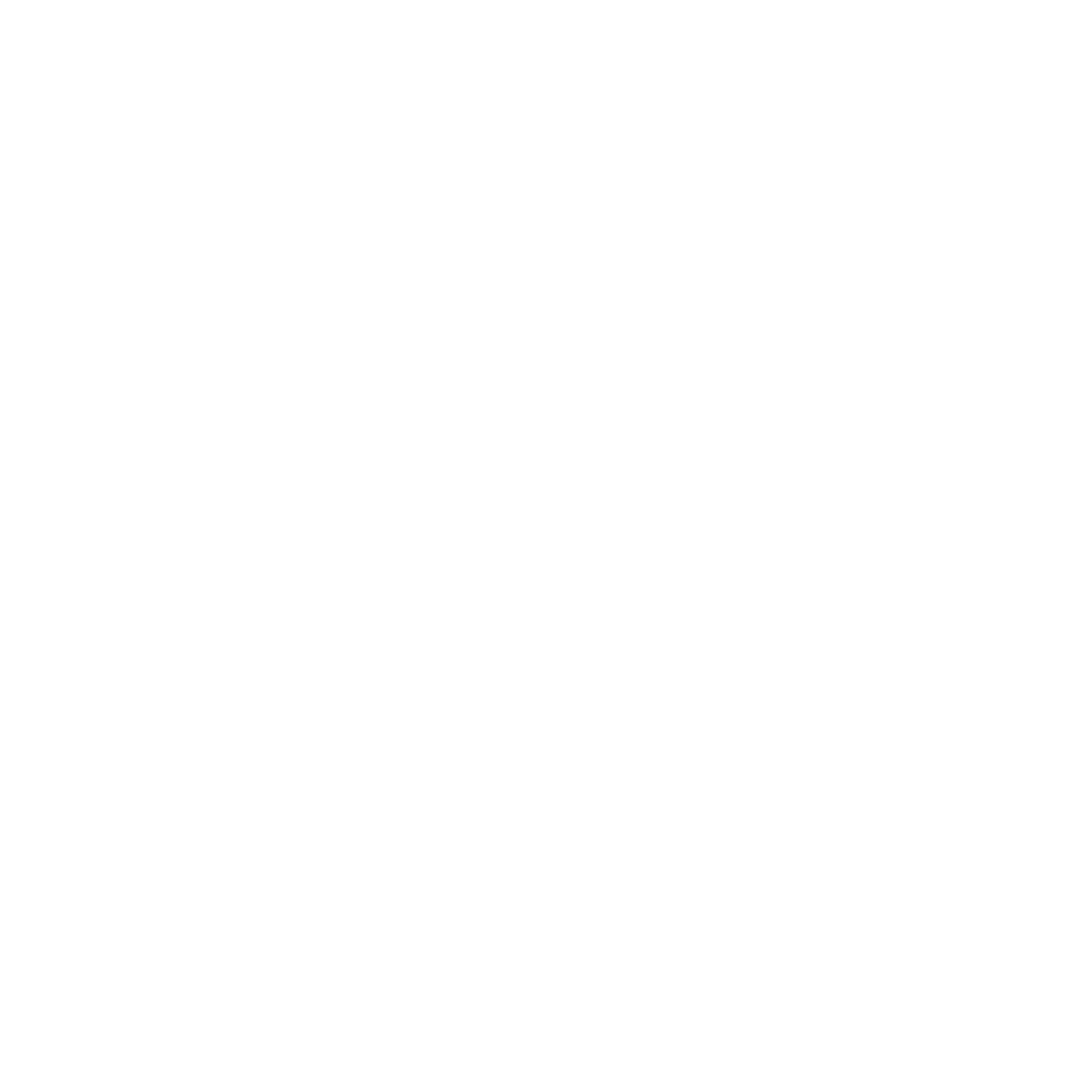 zachodniopomorskie
2,1 mld zł13 043
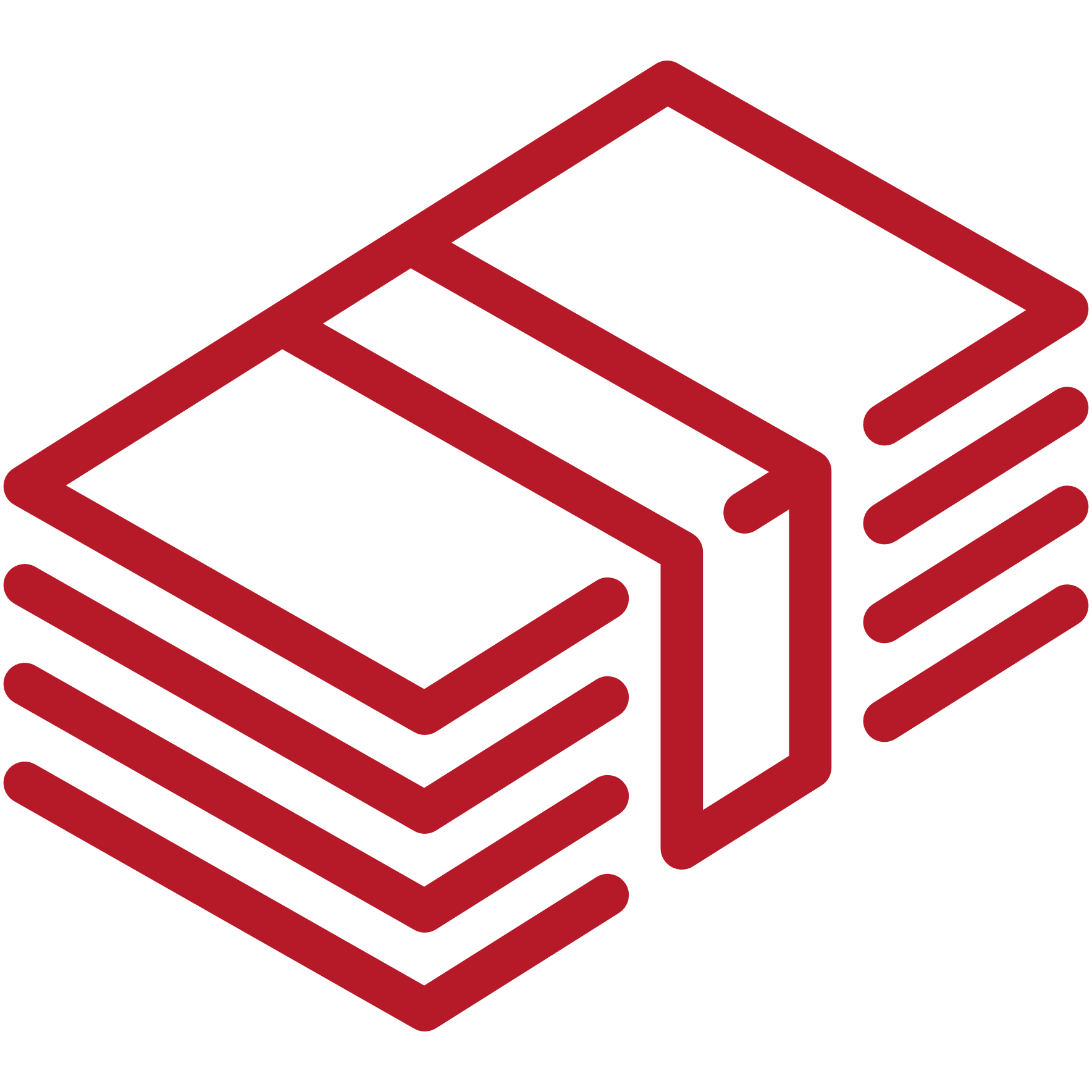 podlaskie
1,4 mld zł7 283
kujawsko-pomorskie
2,8 mld zł16 255
PRZYDZIELONAKWOTA
mazowieckie
10,9 mld zł 53 090
lubuskie
1,4 mld zł8 673
wielkopolskie
6,8 mld zł38 878
łódzkie
3,6 mld zł21 810
lubelskie
2,2 mld zł14 227
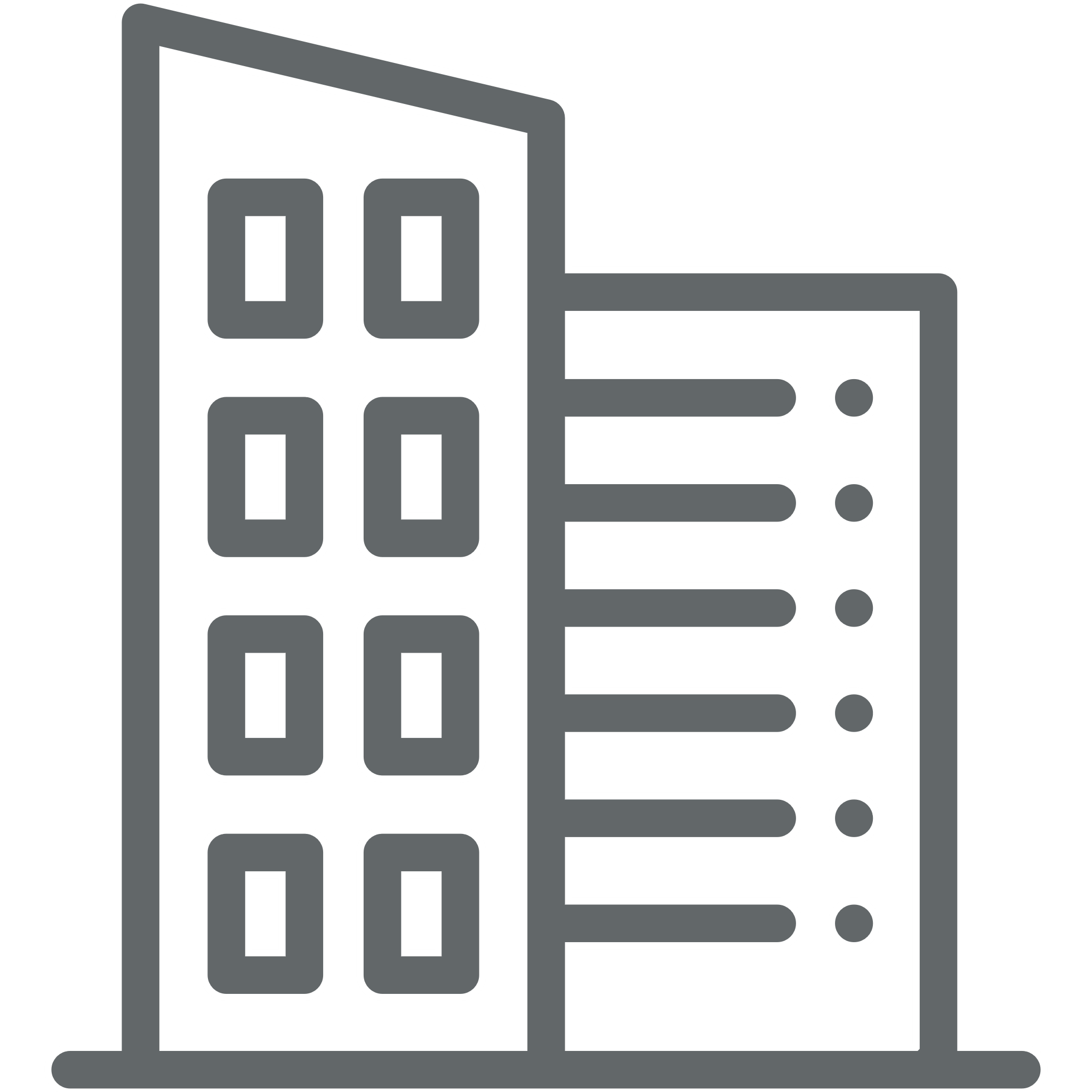 dolnośląskie
3,9 mld zł23 946
opolskie
1,3 mld zł7 560
świętokrzyskie
1,5 mld zł9 729
LICZBA FIRM
śląskie
7,1 mld zł41 231
podkarpackie
2,7 mld zł 15 673
małopolskie
5,9 mld zł34 512
Stan na 31.07.2020
[Speaker Notes: *]
Tarcza Finansowa PFR w poszczególnych branżach
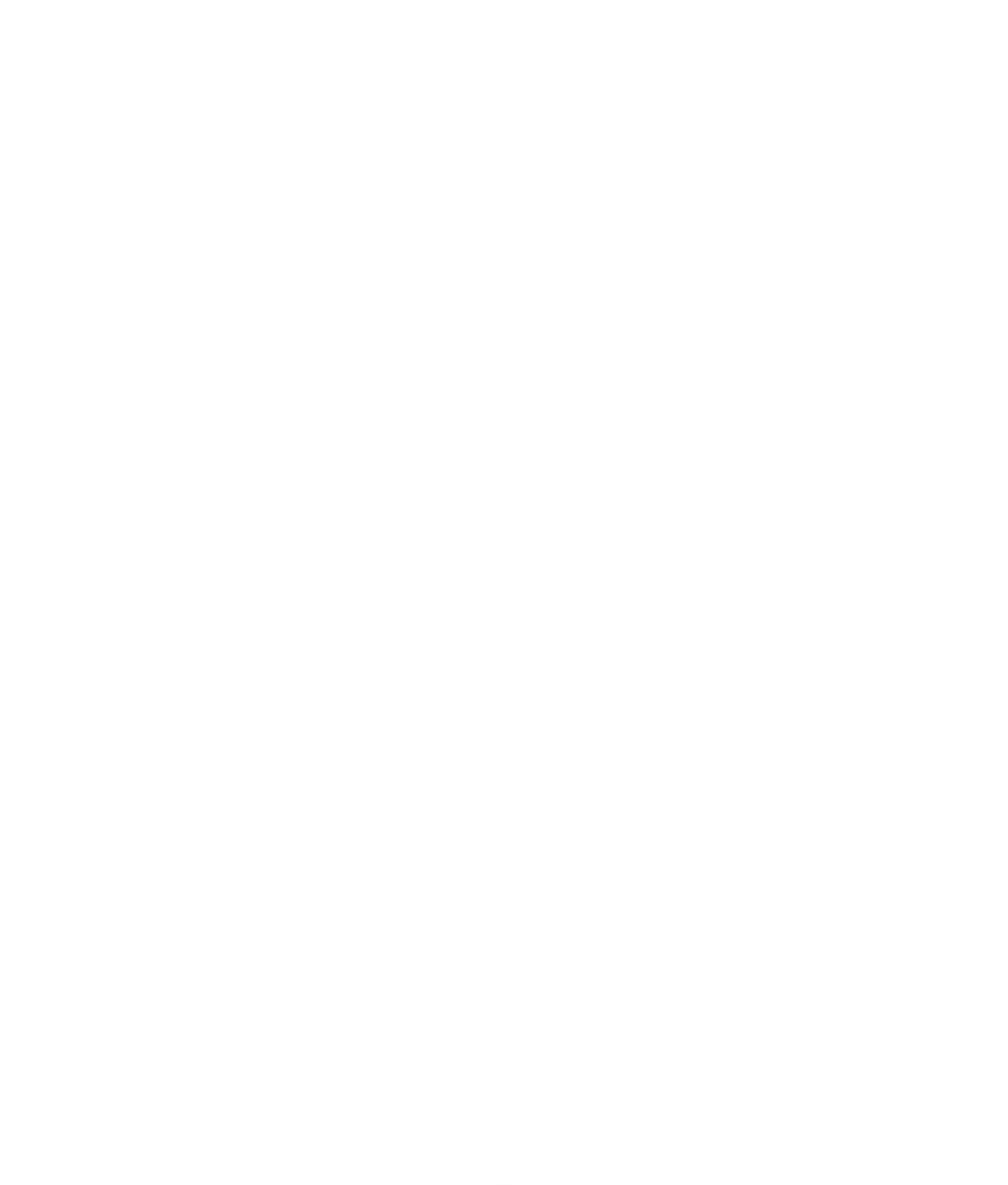 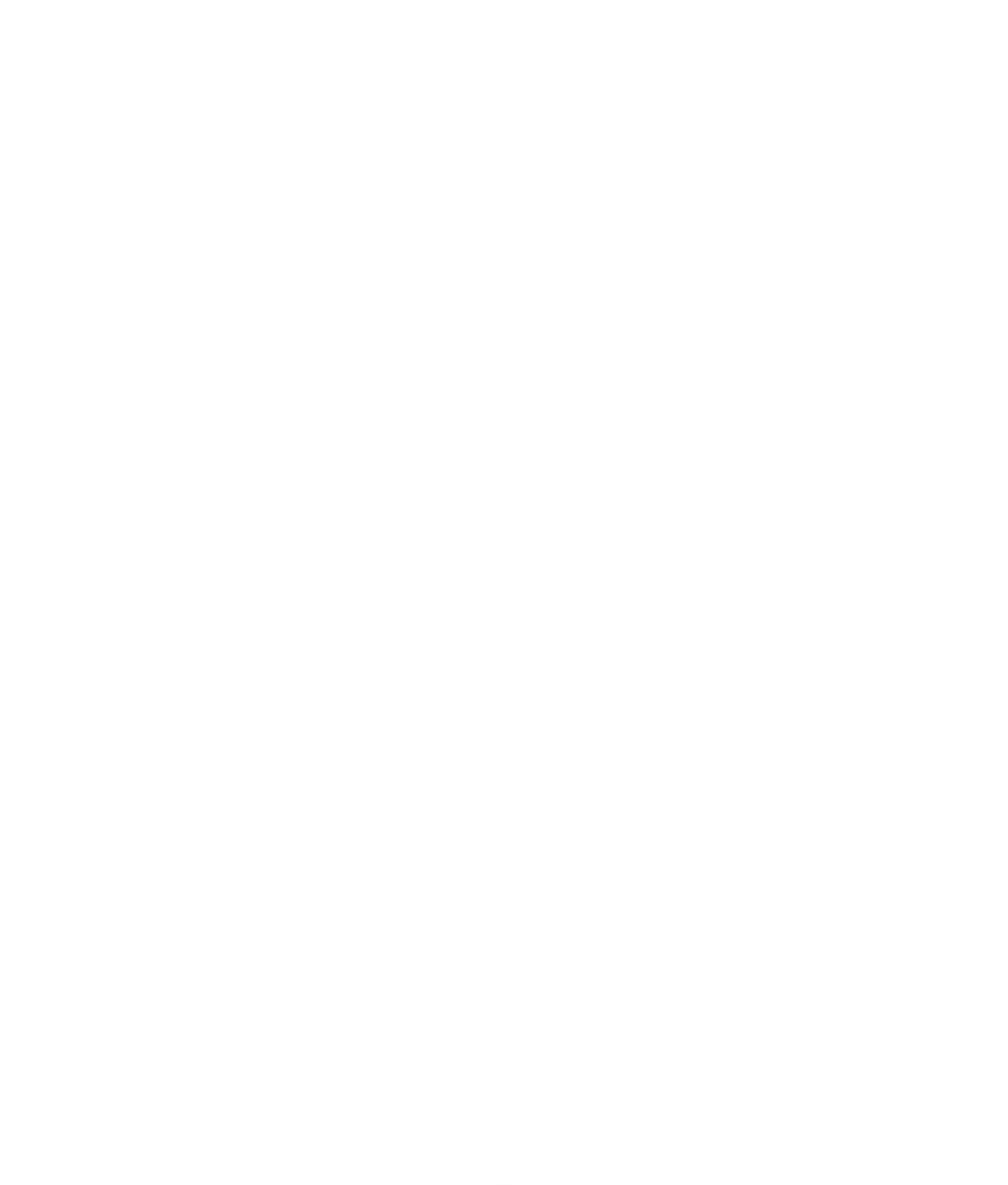 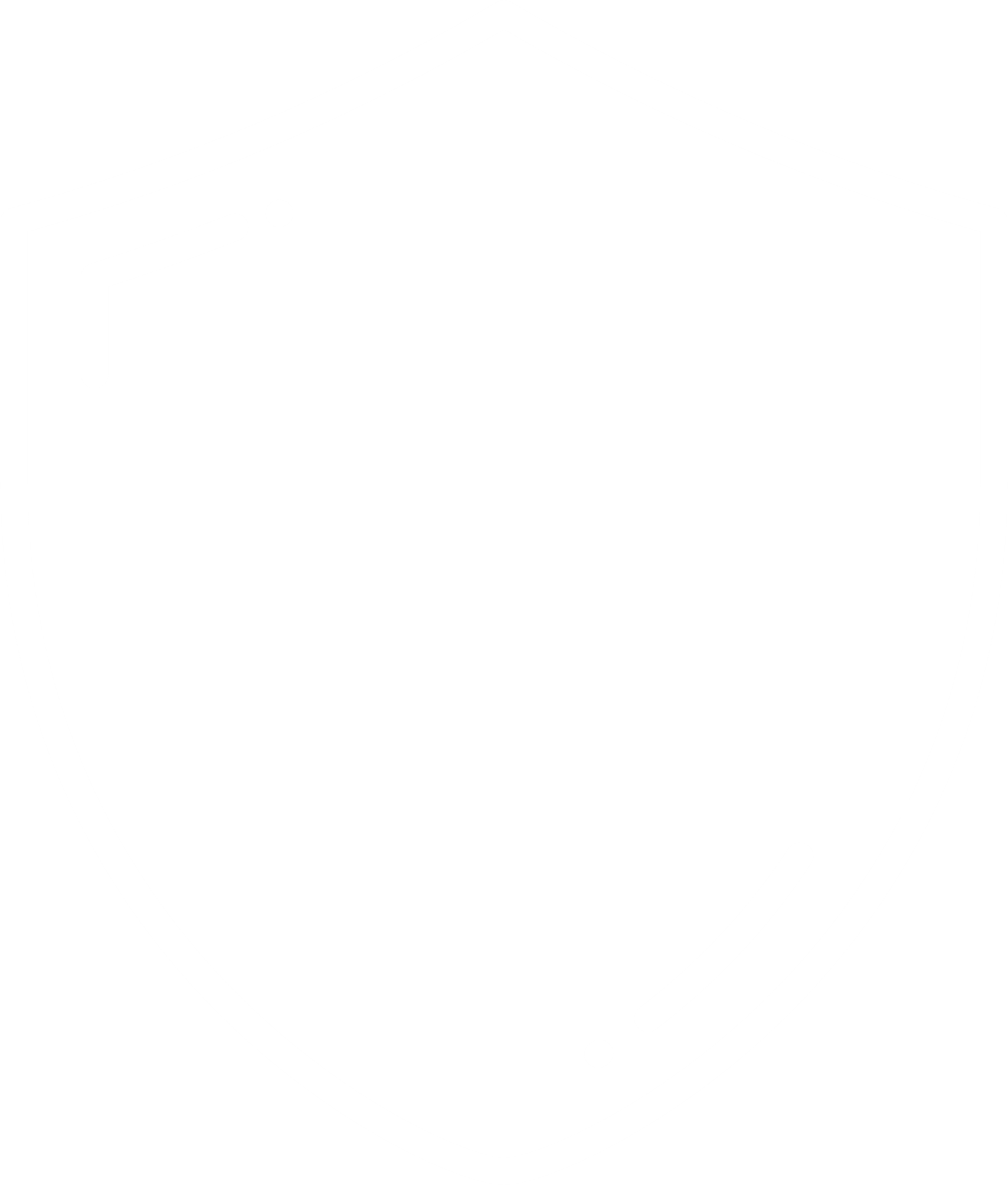 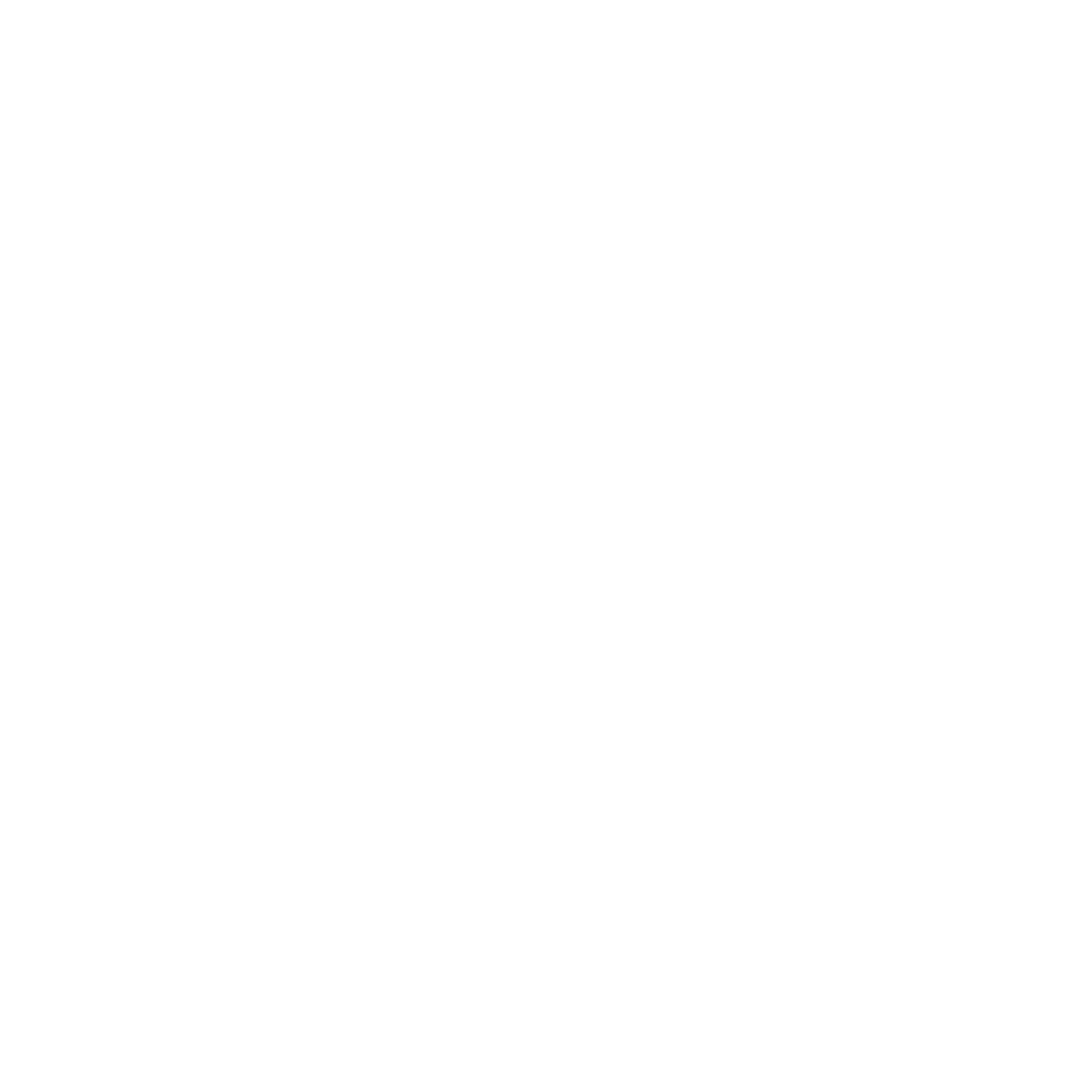 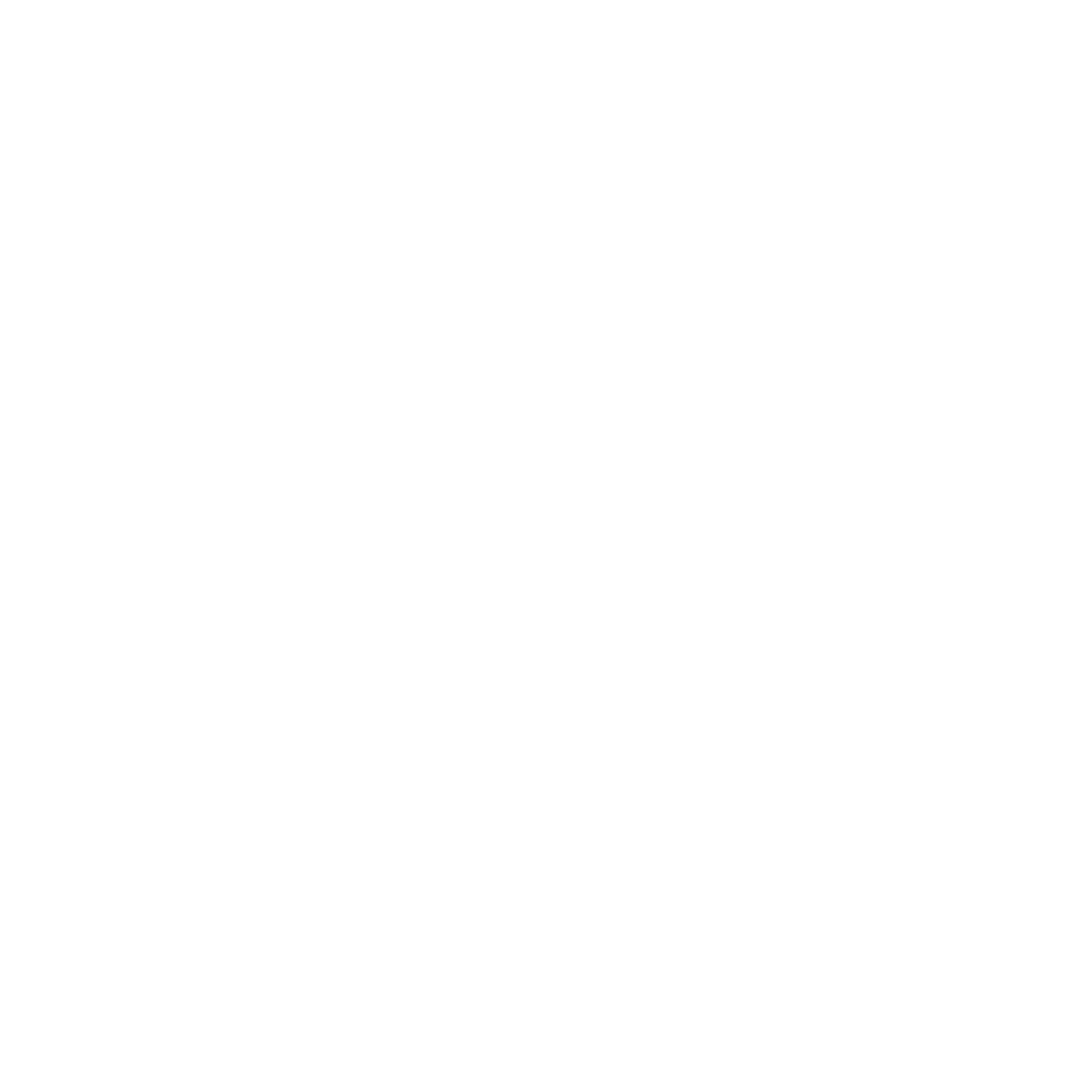 [Speaker Notes: *]
Emisje obligacji na potrzeby Tarczy Finansowej PFR na łączną kwotę 62 mld zł
Dokonaliśmy rekordowej największej jednorazowej emisji obligacji w historii polskiego rynku
Od 28 maja 2020 nasze obligacje są również notowane na Catalyst na GPW
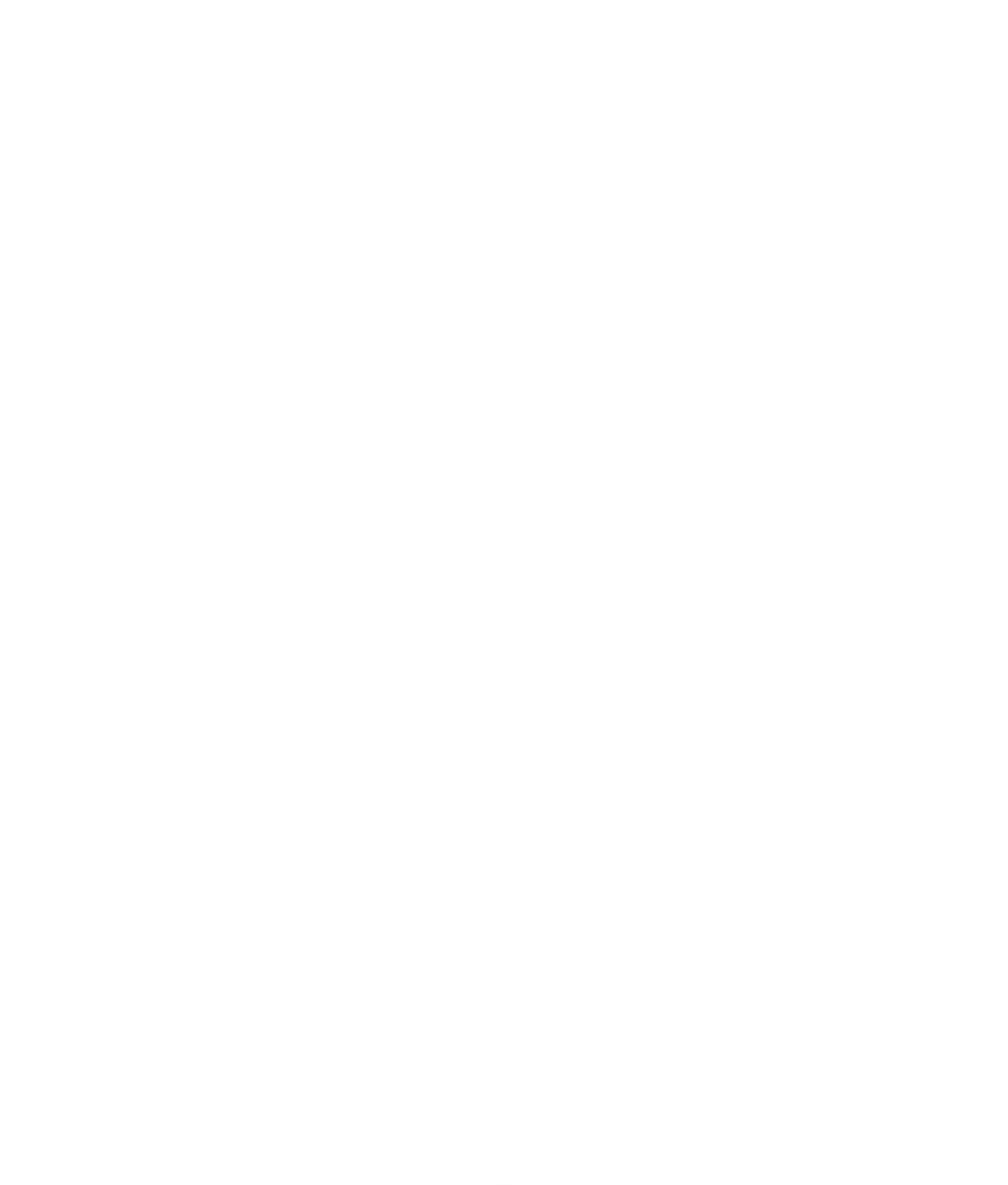 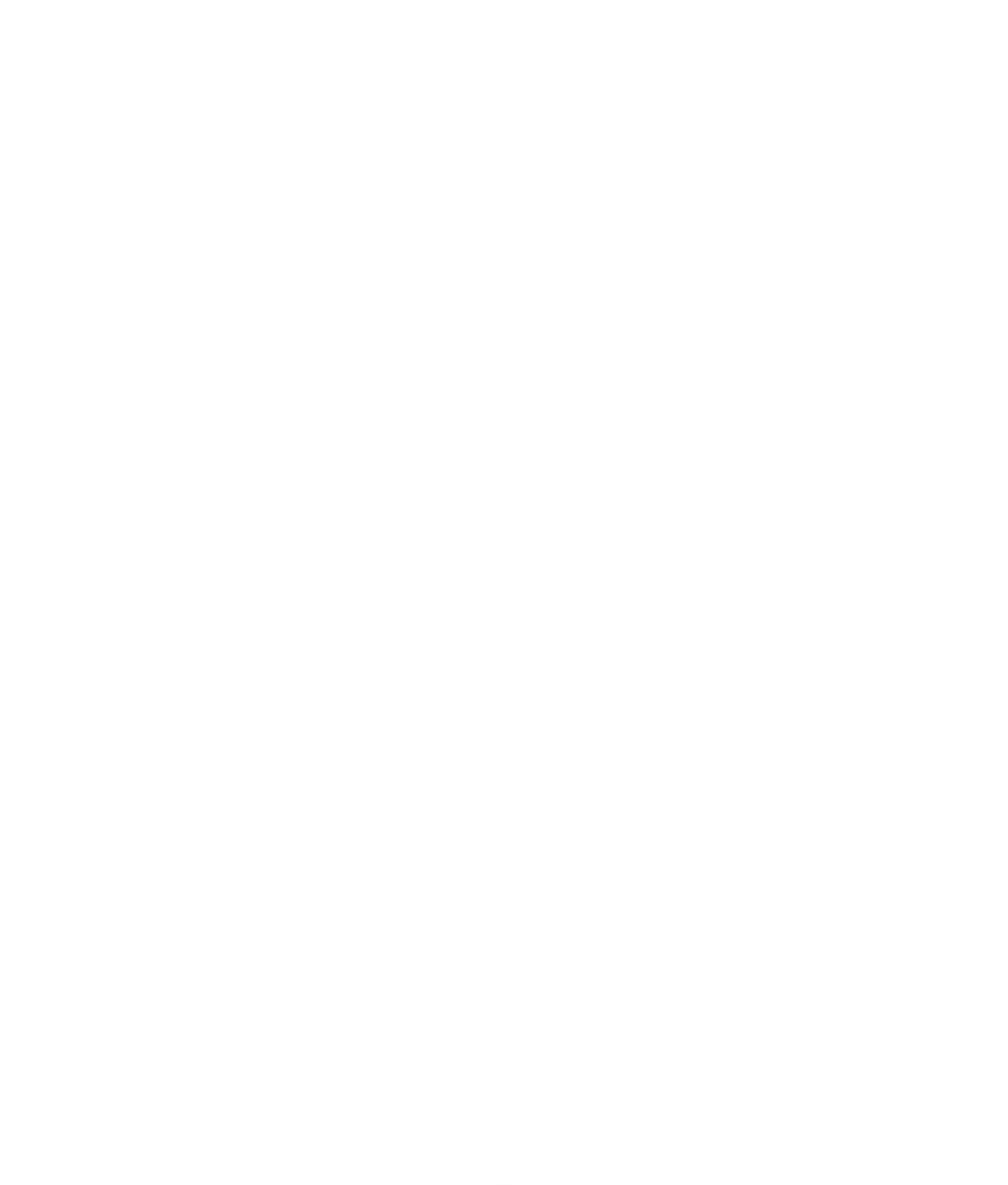 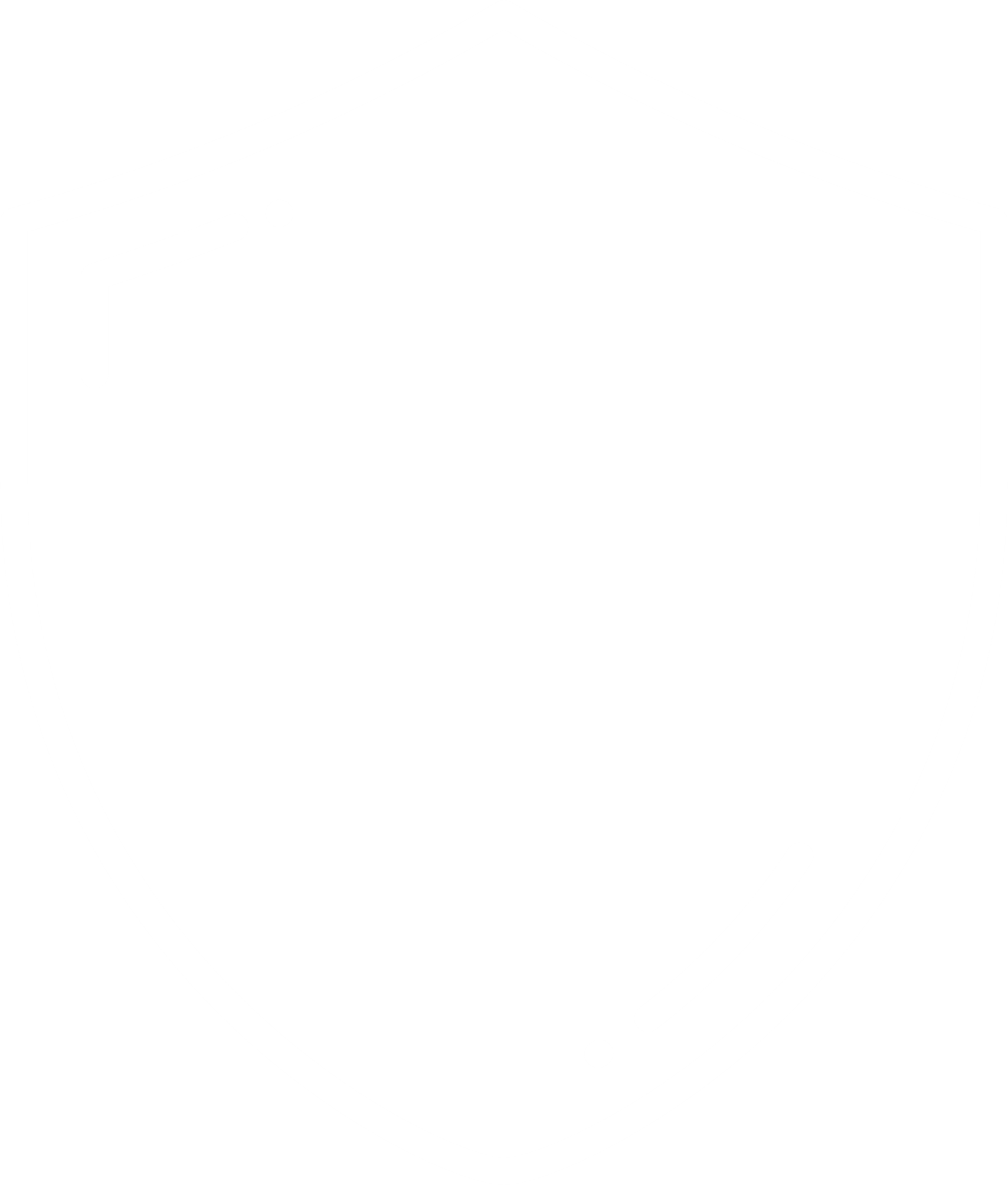 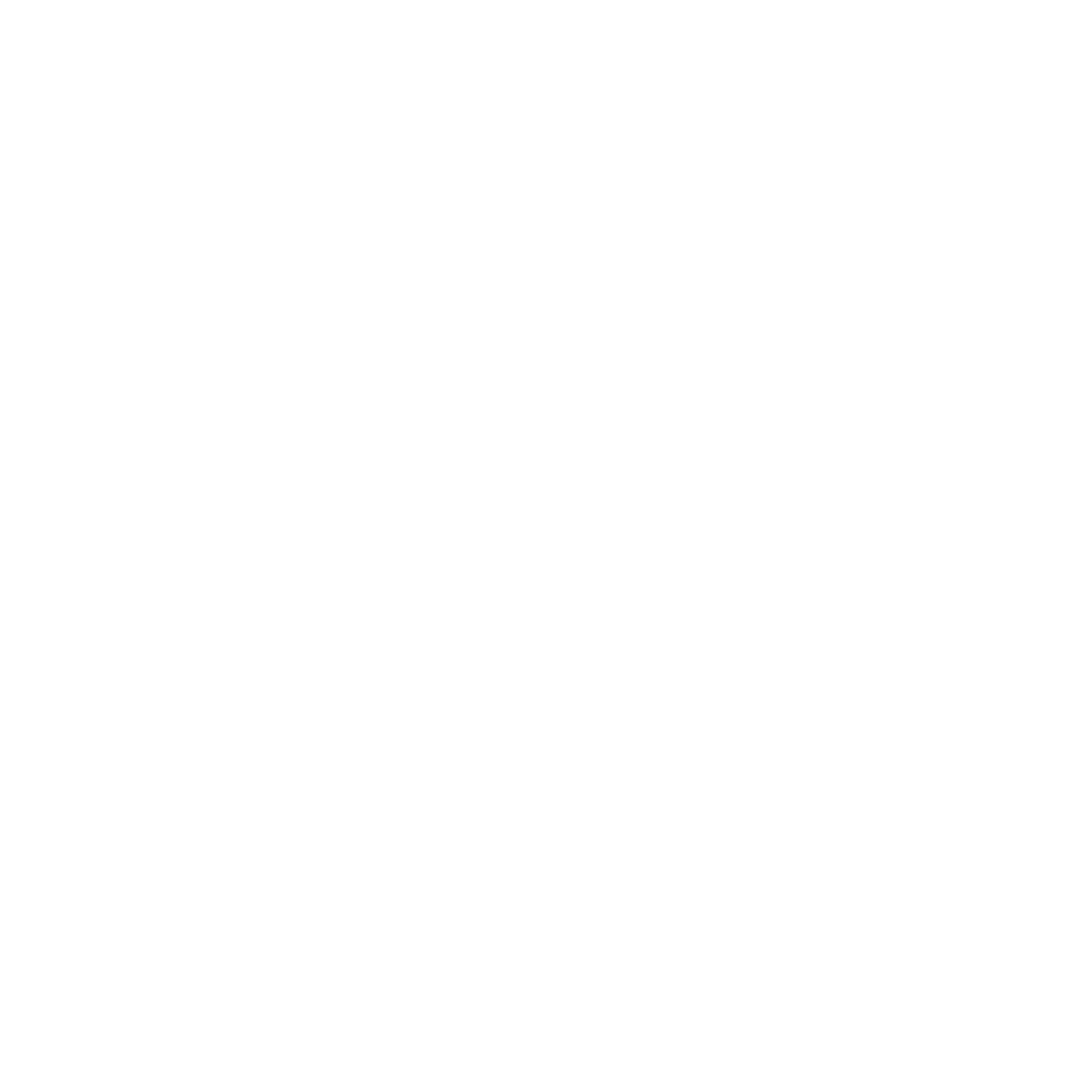 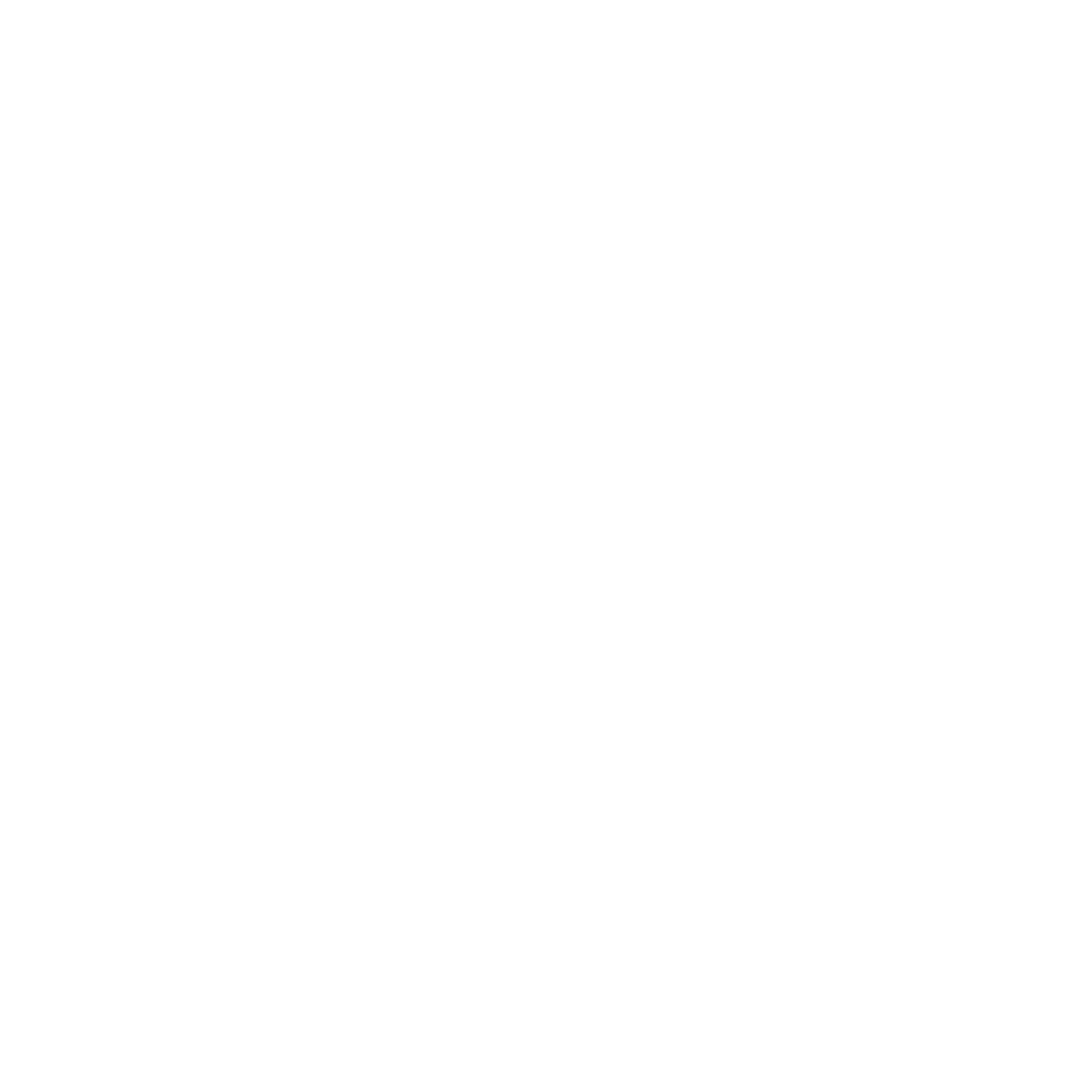 27 kwietnia 2020
8 maja 2020
22 maja 2020
5 czerwca 2020
5 czerwca 2020
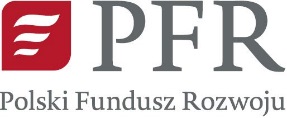 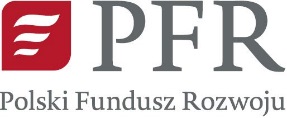 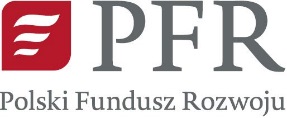 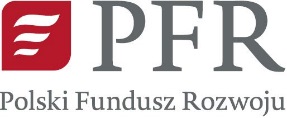 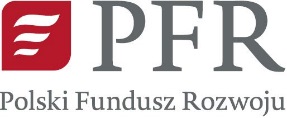 PFR SA wyemitował 4-letnie obligacje na okaziciela o wartości
 
16 325 000 000 zł

o stałym kuponie 1,375% w skali roku
o terminie wykupu 29 marca 2024




Główni dealerzy:
PFR SA wyemitował 5-letnie obligacje na okaziciela o wartości
 
18 500 000 000 zł

o stałym kuponie 1,625% w skali roku
o terminie wykupu 31 marca 2025




Główni dealerzy:
PFR SA wyemitował 5-letnie obligacje na okaziciela o wartości
 
15 175 000 000 zł

o stałym kuponie 1,625% w skali roku
o terminie wykupu 22 września 2025




Główni dealerzy:
PFR SA wyemitował 7-letnie obligacje na okaziciela o wartości
 
10 000 000 000 zł

o stałym kuponie 1,750% w skali roku
o terminie wykupu 7 czerwca 2027




Główni dealerzy:
PFR SA wyemitował 10-letnie obligacje na okaziciela o wartości
 
2 000 000 000 zł

o stałym kuponie 2,000% w skali roku
o terminie wykupu 27 kwietnia 2030




Główni dealerzy:
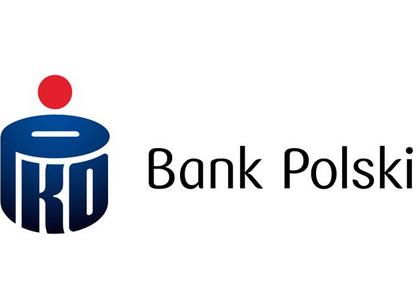 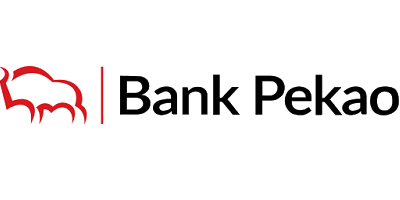 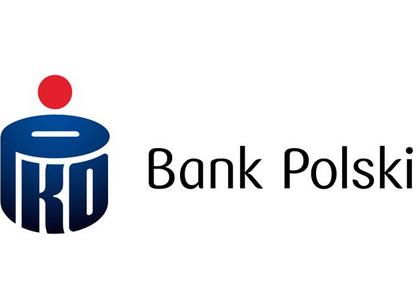 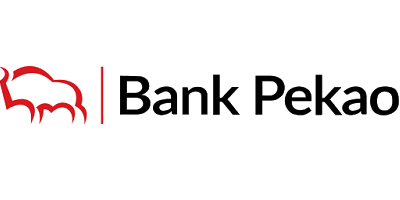 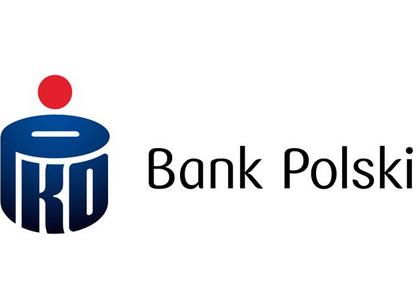 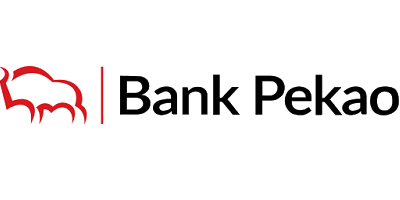 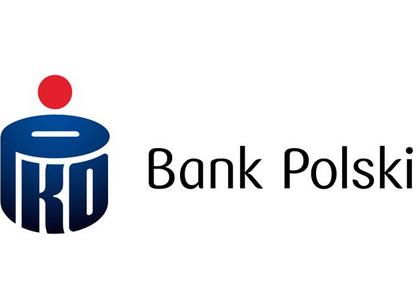 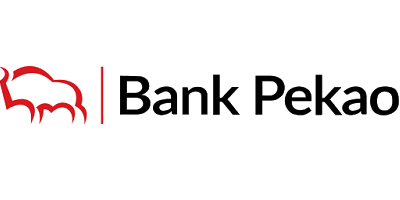 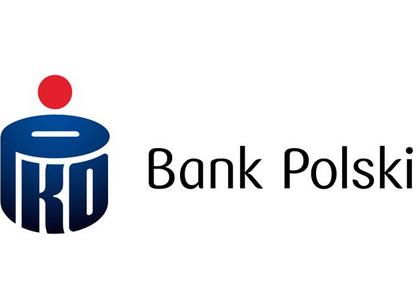 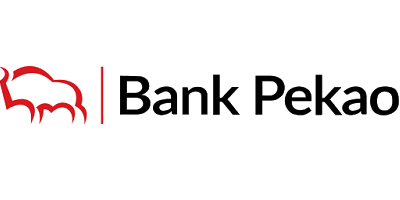 Kod ISIN:
PLPFR0000019
Kod ISIN:
PLPFR0000027
Kod ISIN:
PLPFR0000035
Kod ISIN:
PLPFR0000043
Kod ISIN:
PLPFR0000050
[Speaker Notes: *]
Partnerzy programu Tarcza Finansowa PFR
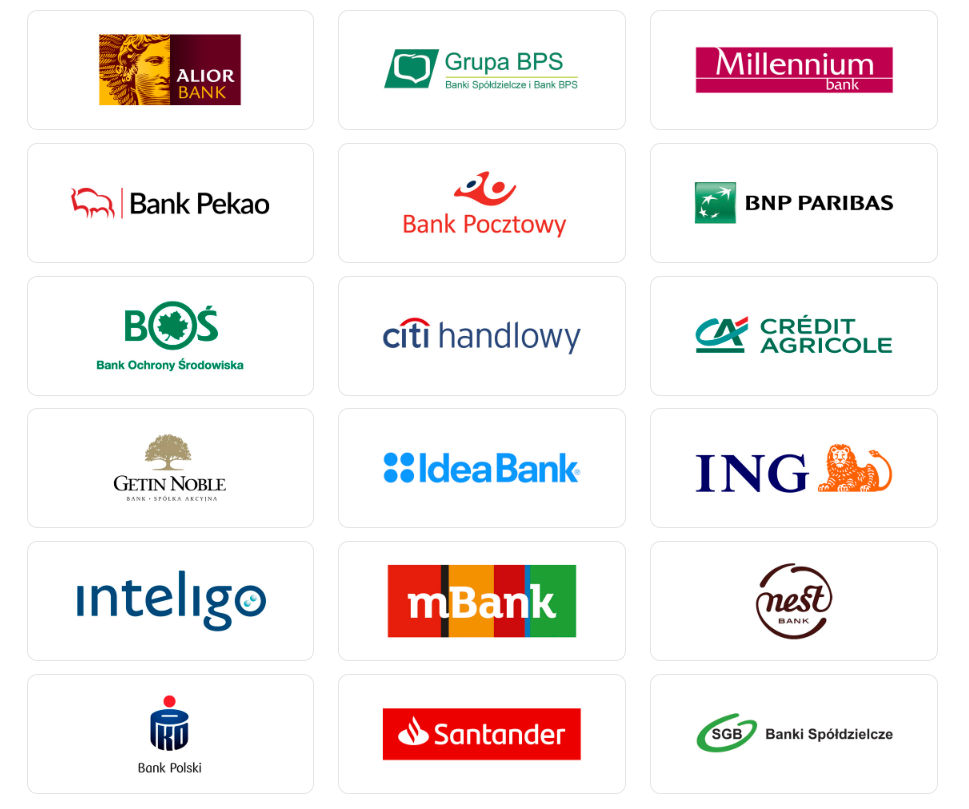 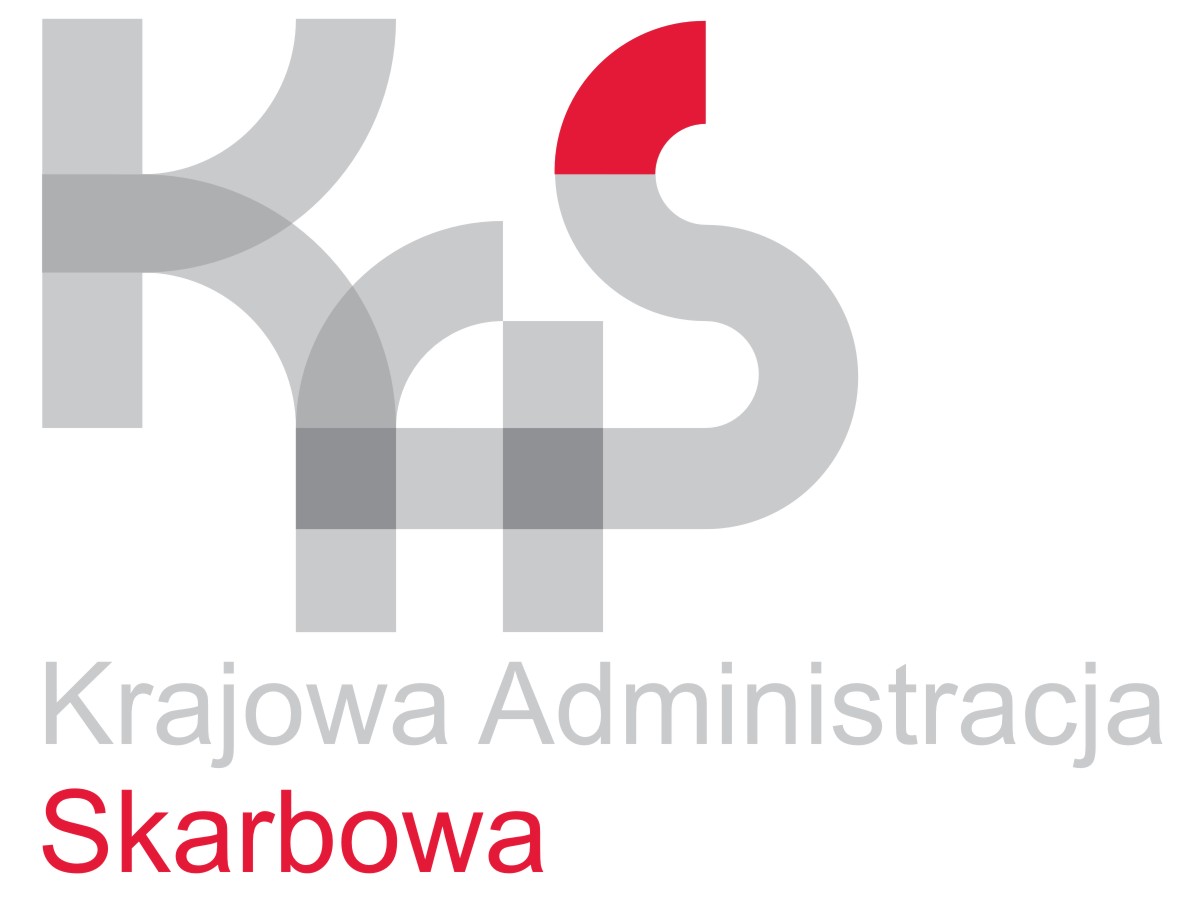 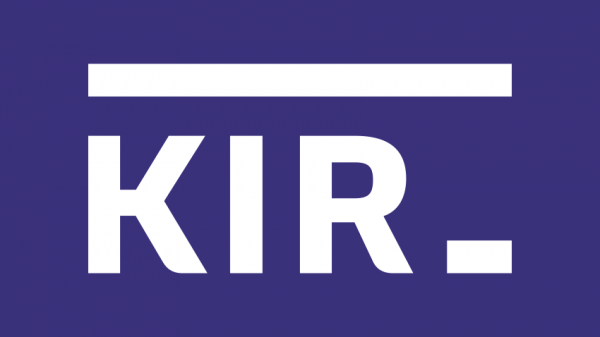 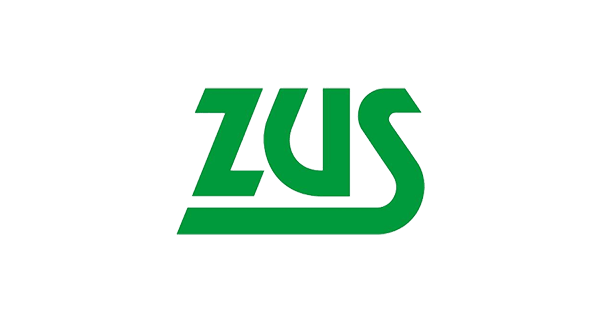 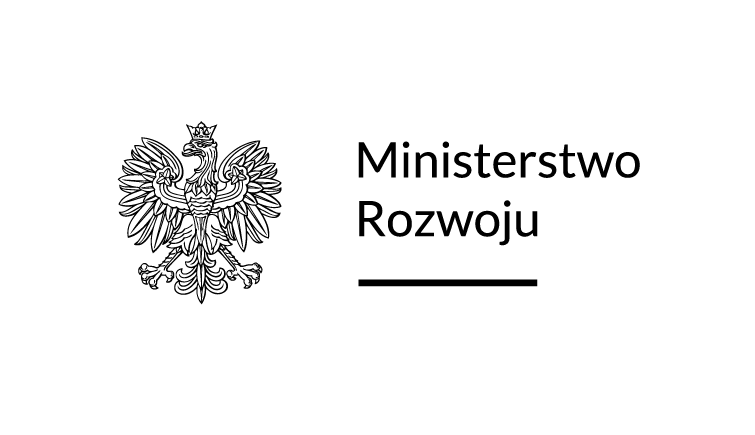 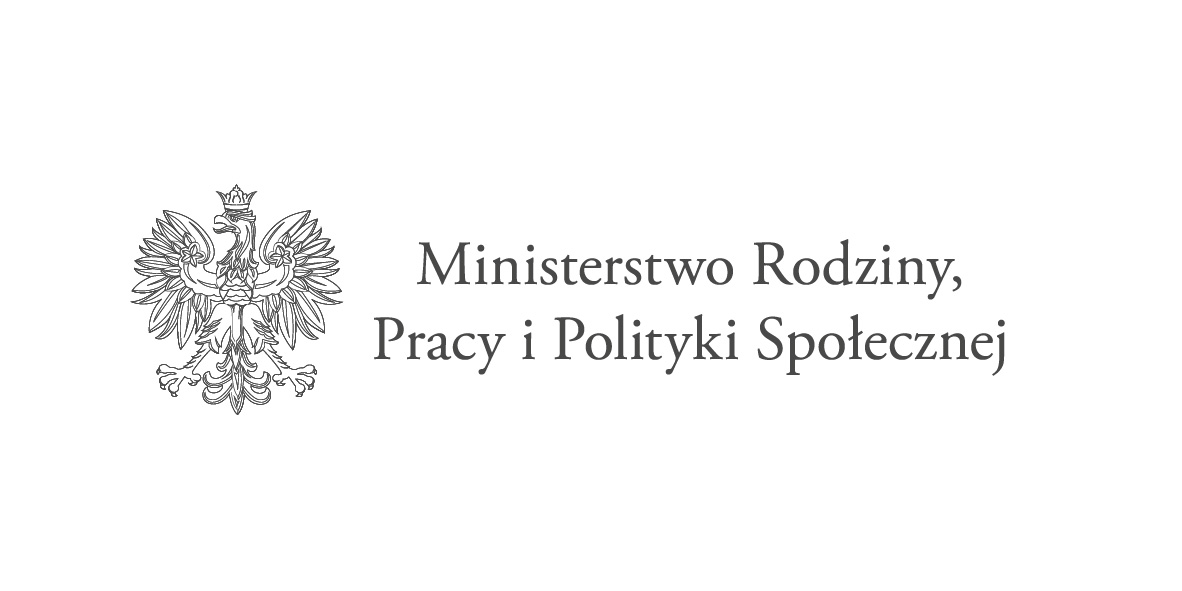 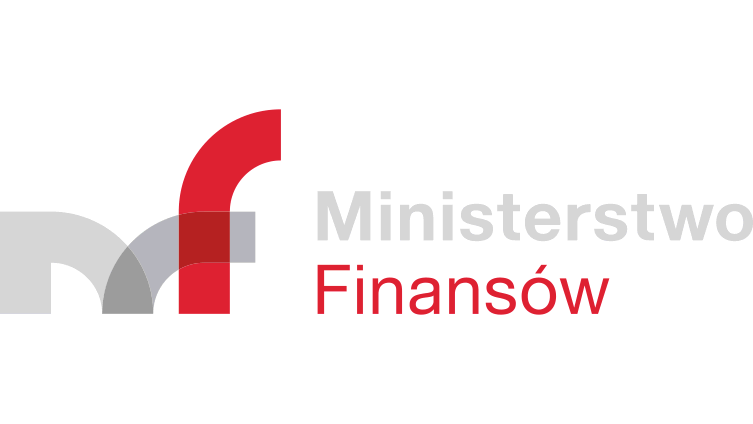 Schemat działania Tarczy Finansowej PFR
Weryfikacja narzędziem autoryzacyjnym banku
Akceptacja wniosku
Akceptacja z korektą
Odmowa
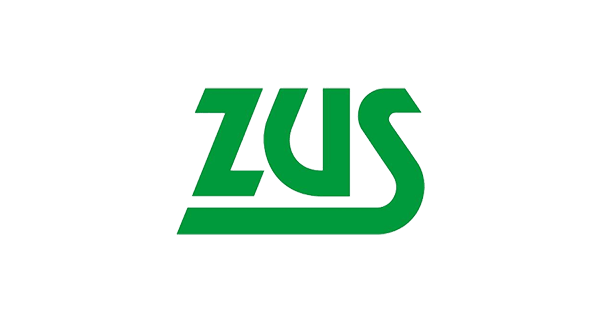 Wniosek w bankowości elektronicznejbanku
\
Bank/przedsiębiorca
decyzja
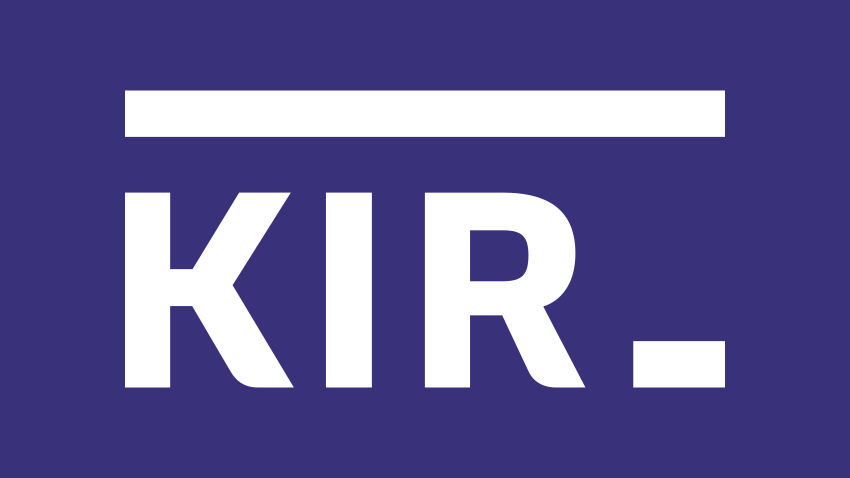 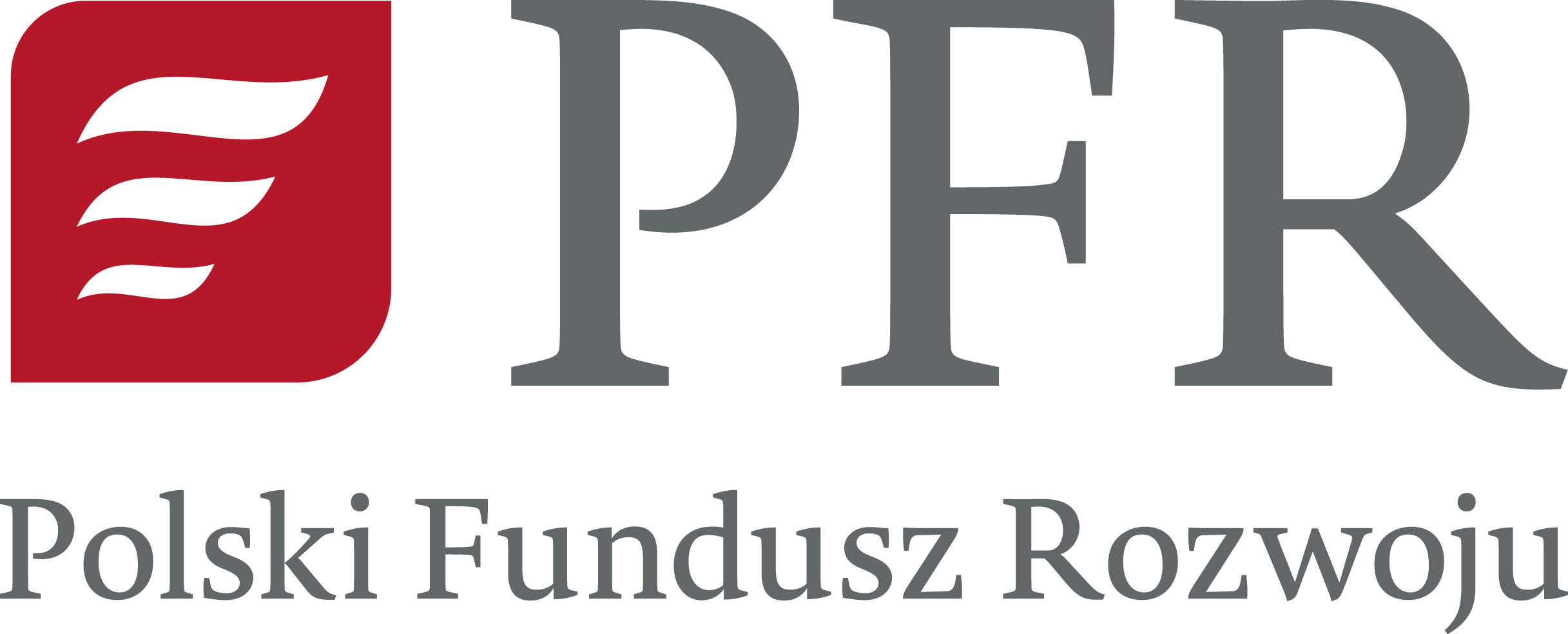 Baza danych administracji skarbowej
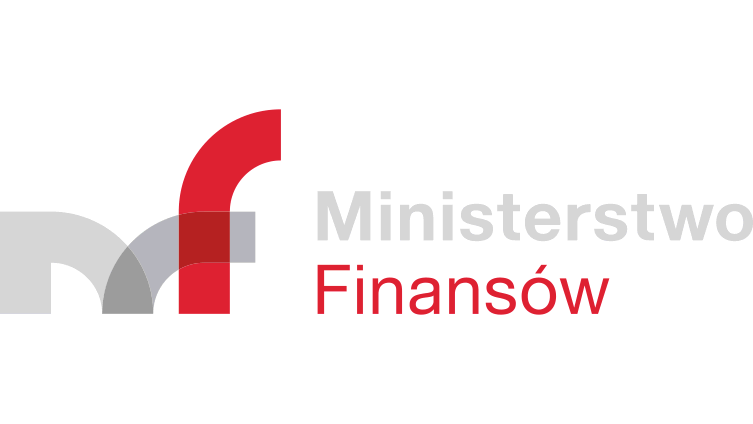 Wsparcie informacyjne programu realizowane przez PFR
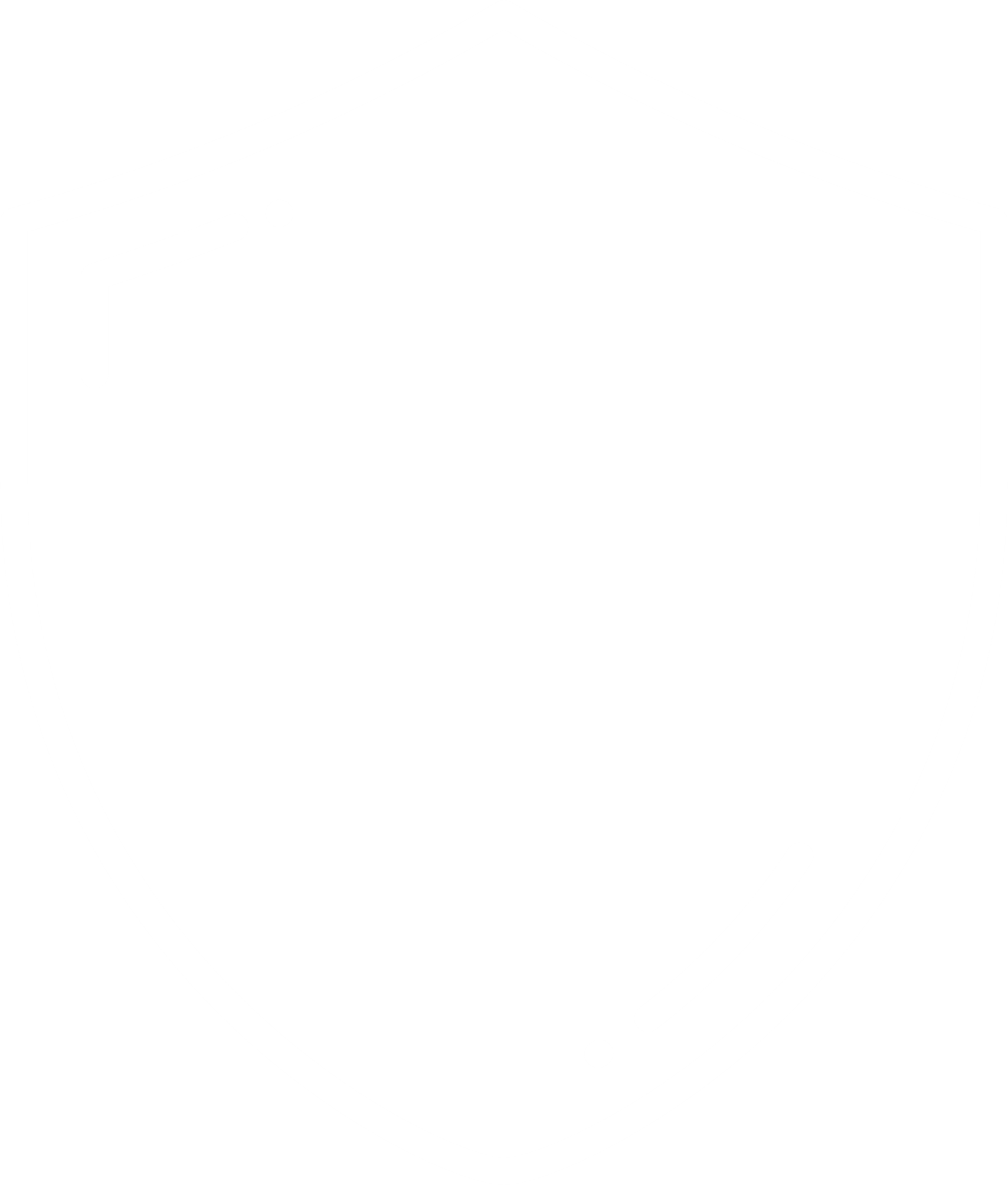 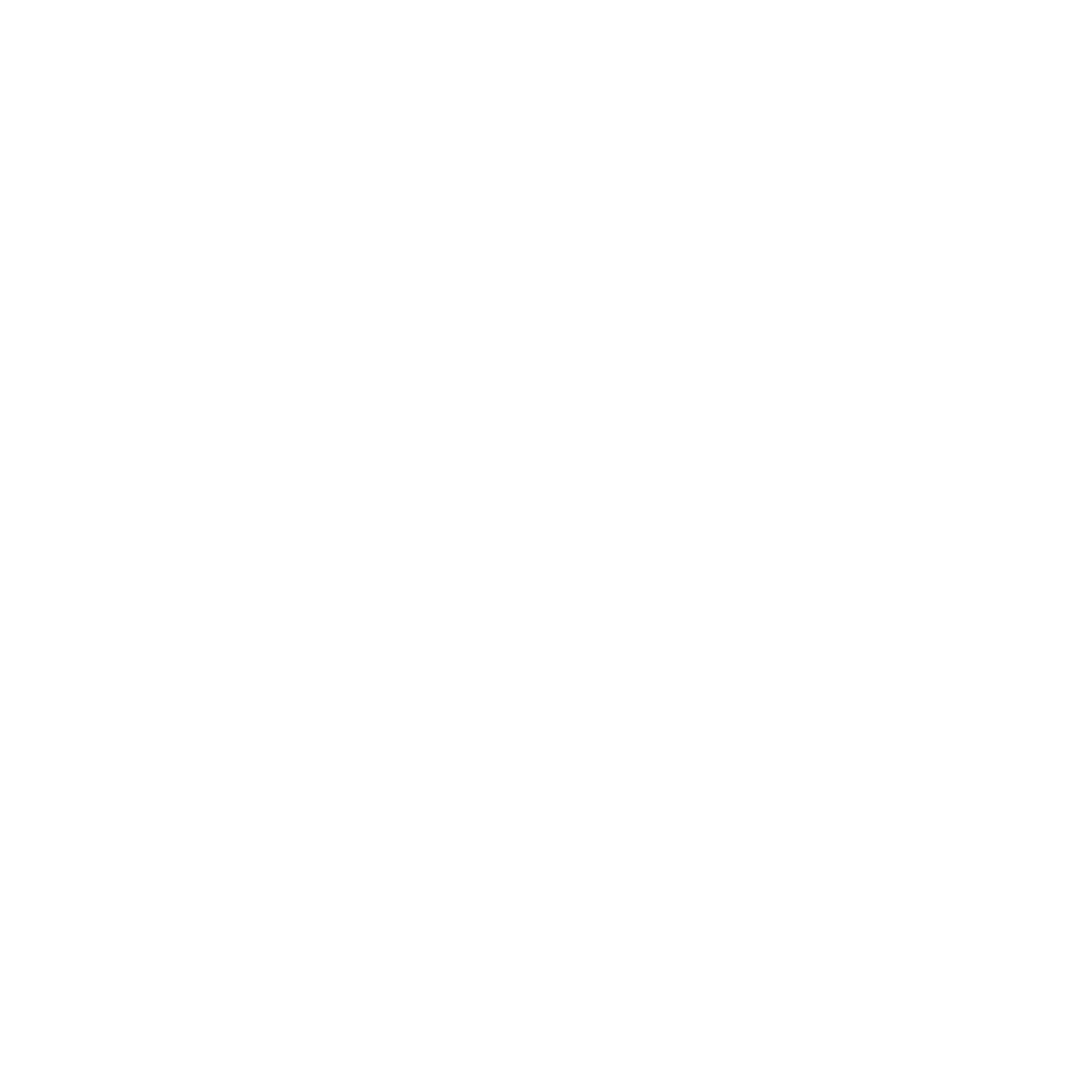 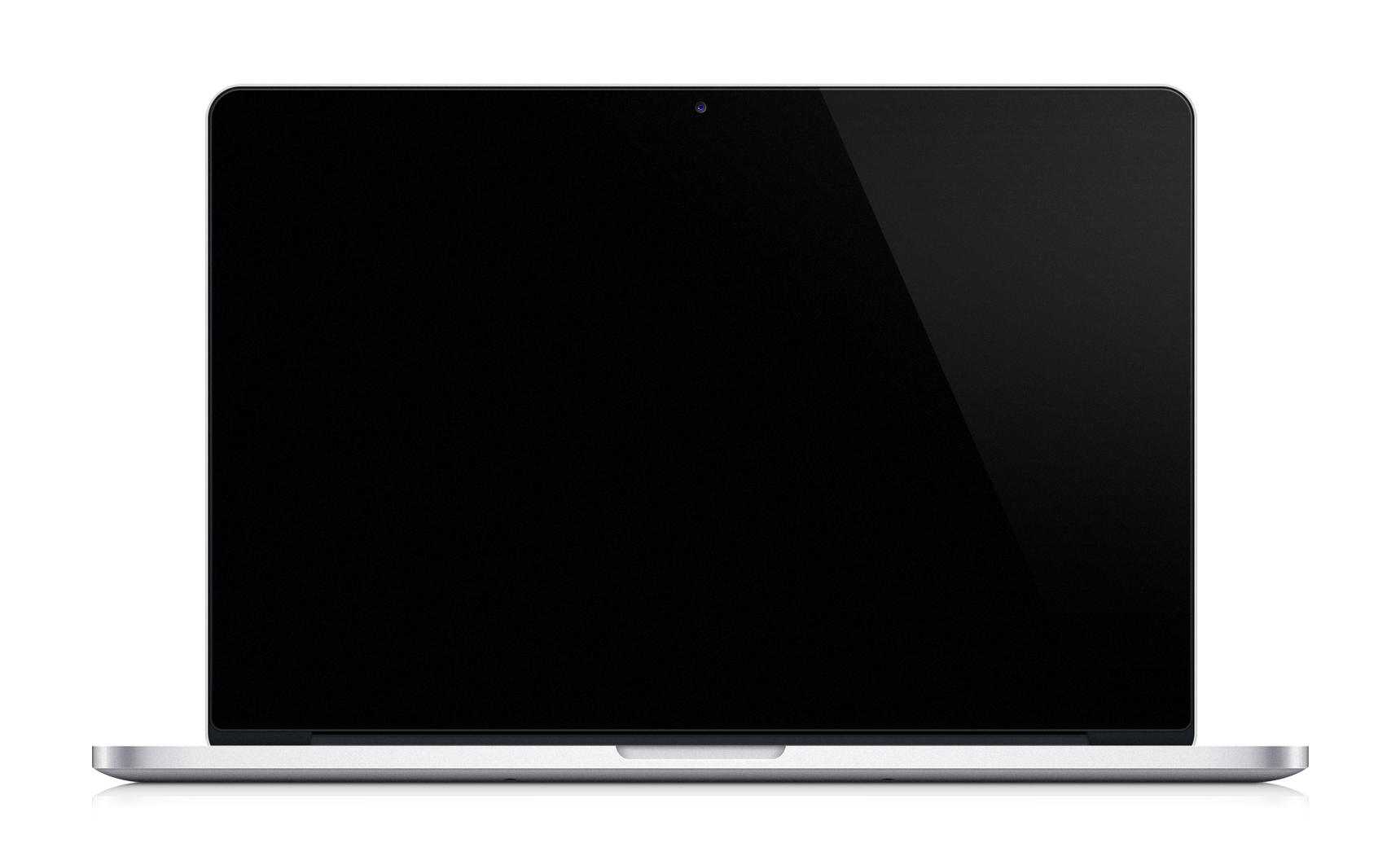 Specjalna podstrona na PFR.pl na temat Tarczy Finansowej PFR, zawierająca wszystkie wyczerpujące informacje na temat programu, w tym:
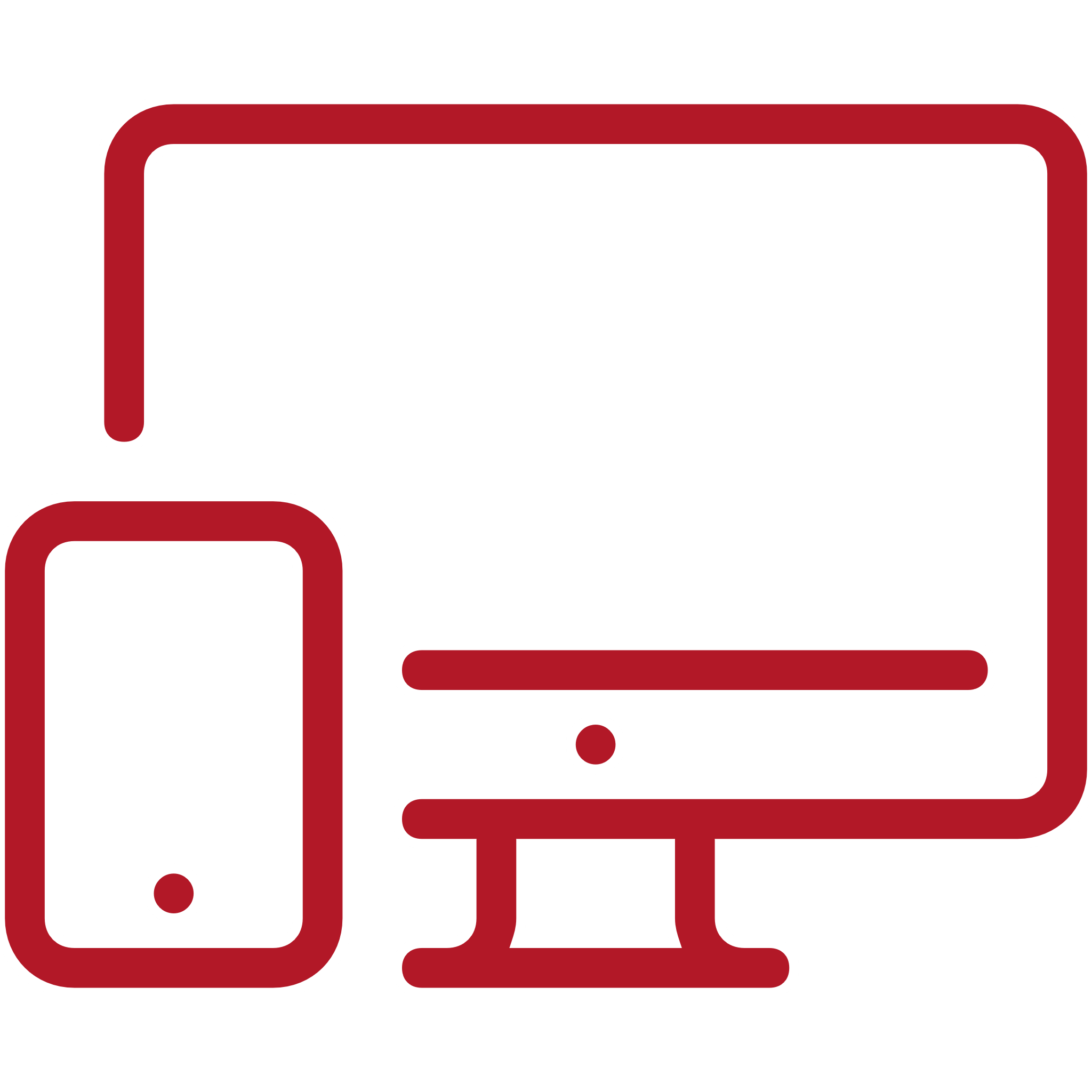 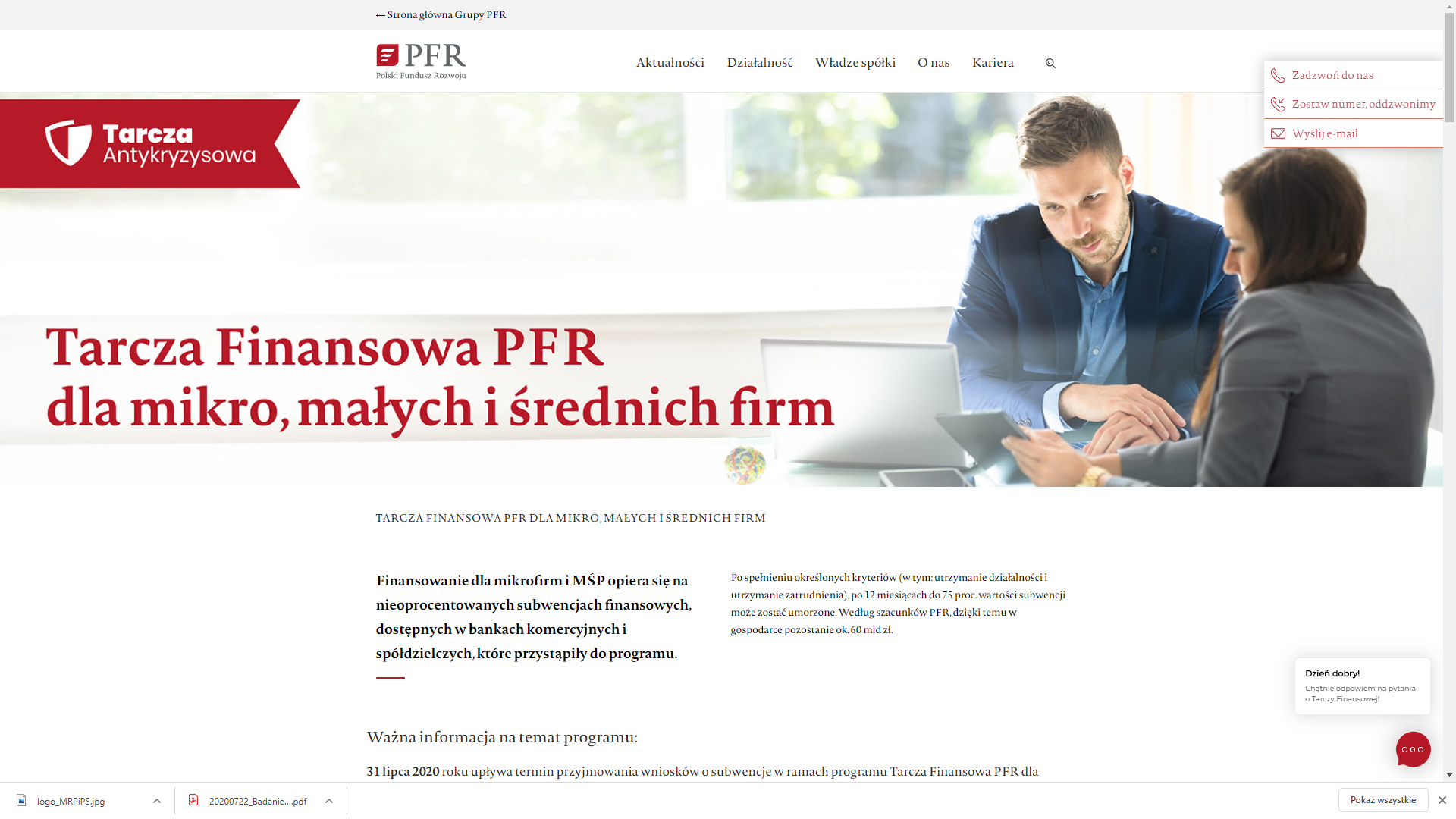 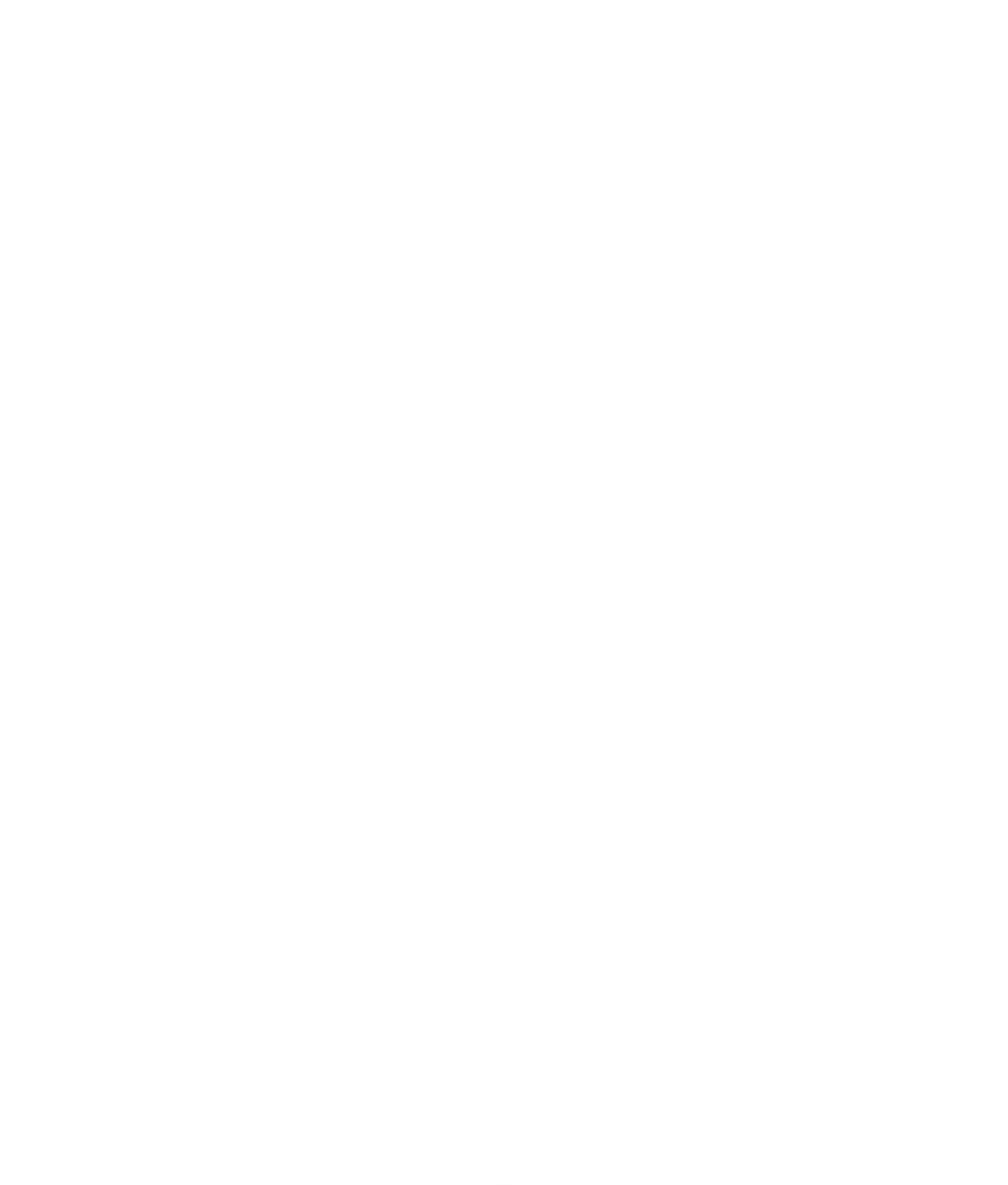 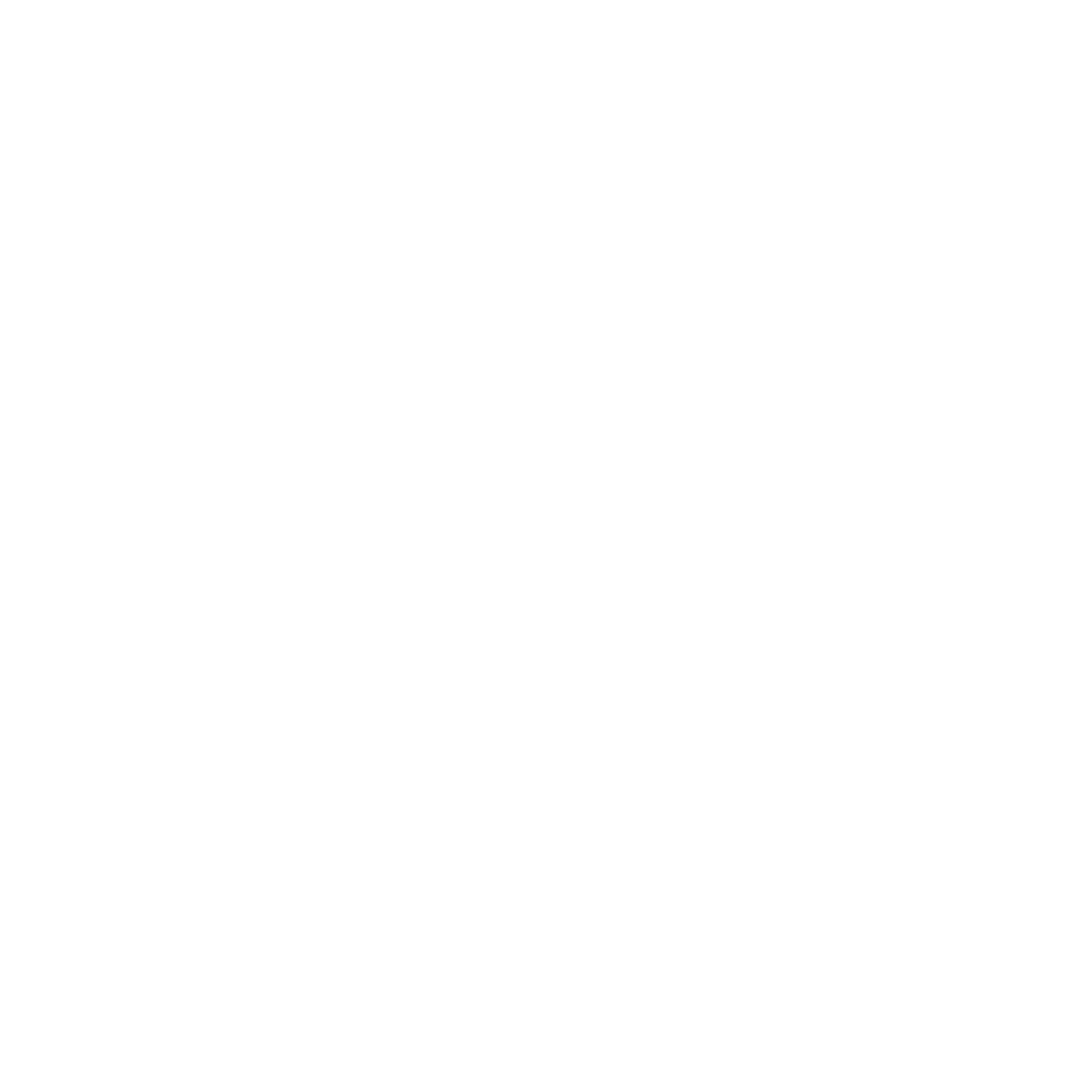 197 odpowiedzi Q&A na najczęściej zadawane pytania o Tarczę Finansową PFR;
Przewodnik po Tarczy Finansowej;
Komunikaty;
Linki do stron instytucji finansowych, ZUS, UOKiK, MF
Liczba użytkowników strony PFR.pl od 1 kwietnia 2020 r. 2 069 021
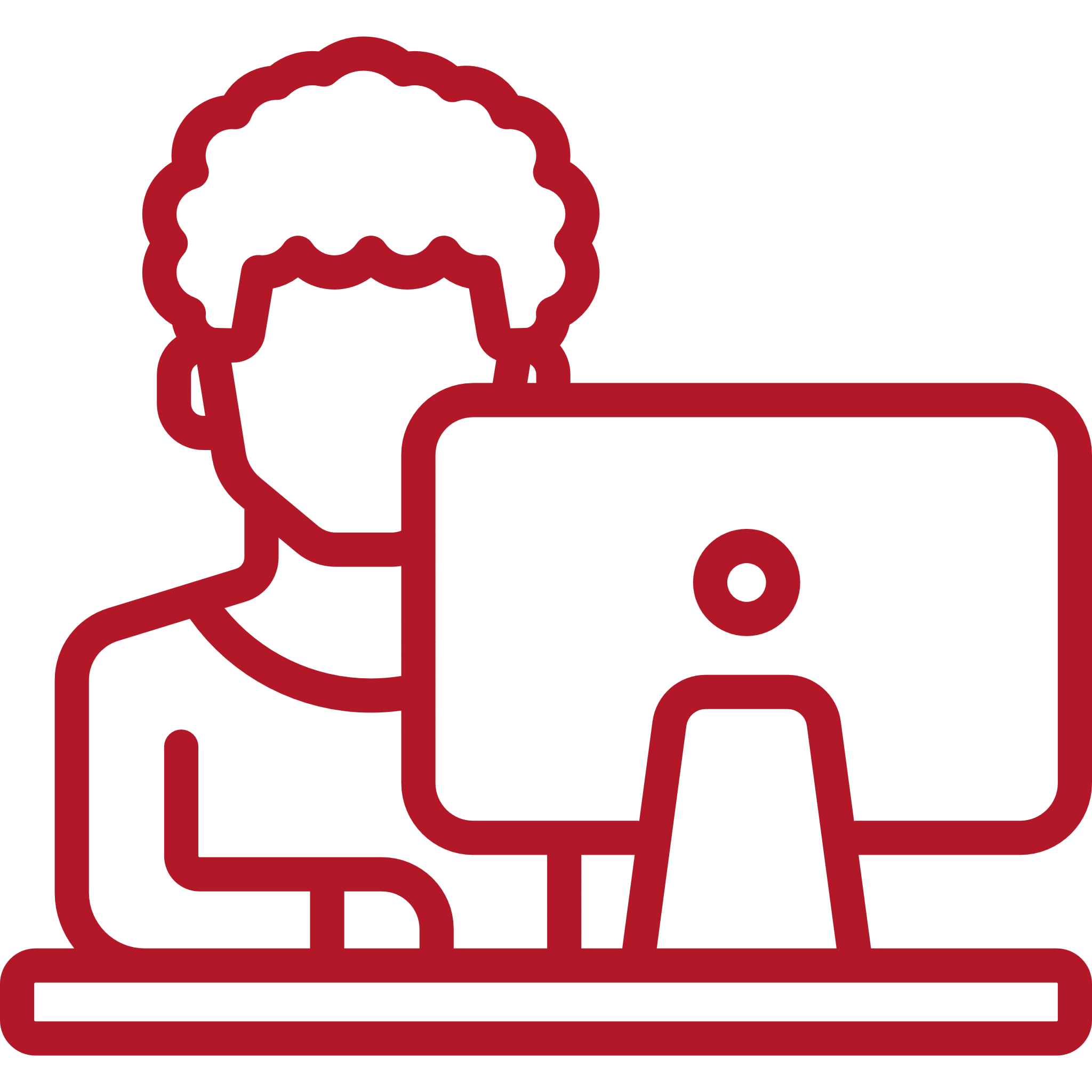 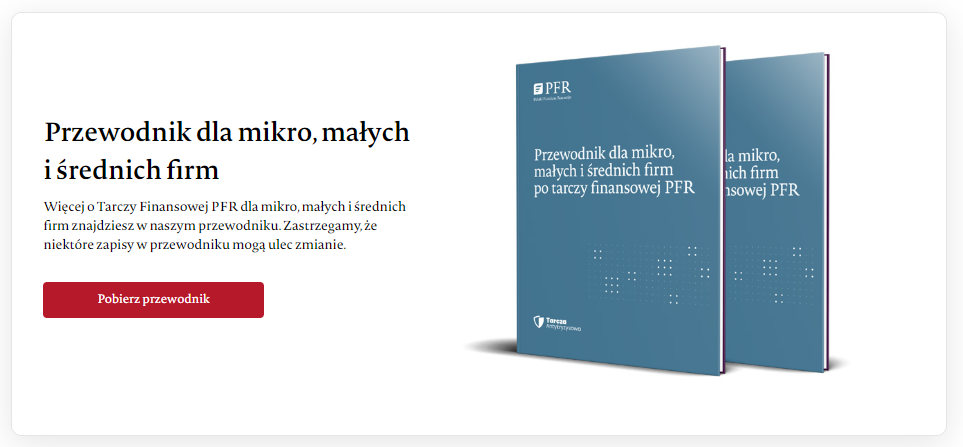 Liczba odsłon strony PFR.pl od 1 kwietnia 2020 r. 
6 954 479
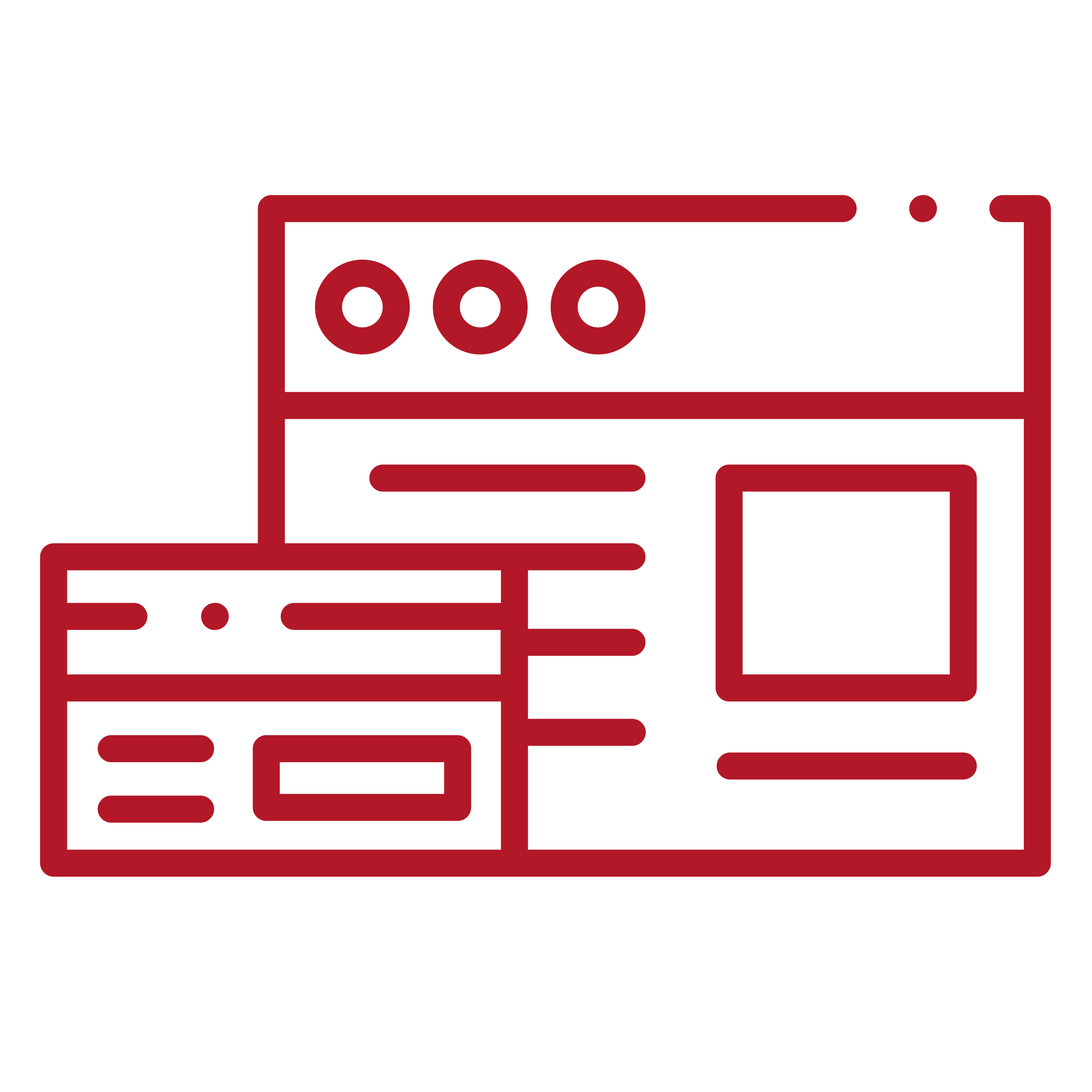 [Speaker Notes: *]
Wsparcie informacyjne programu realizowane przez PFR
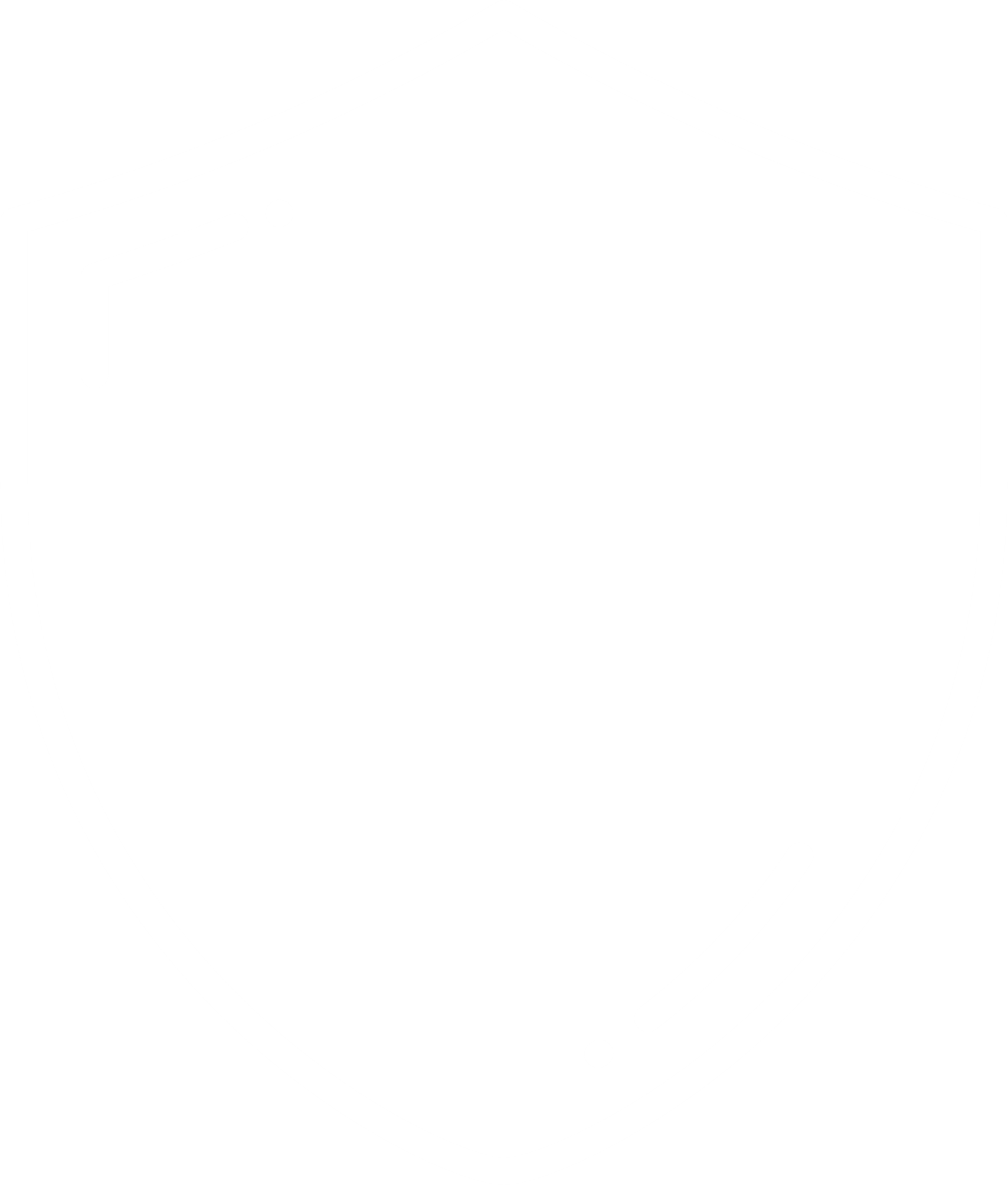 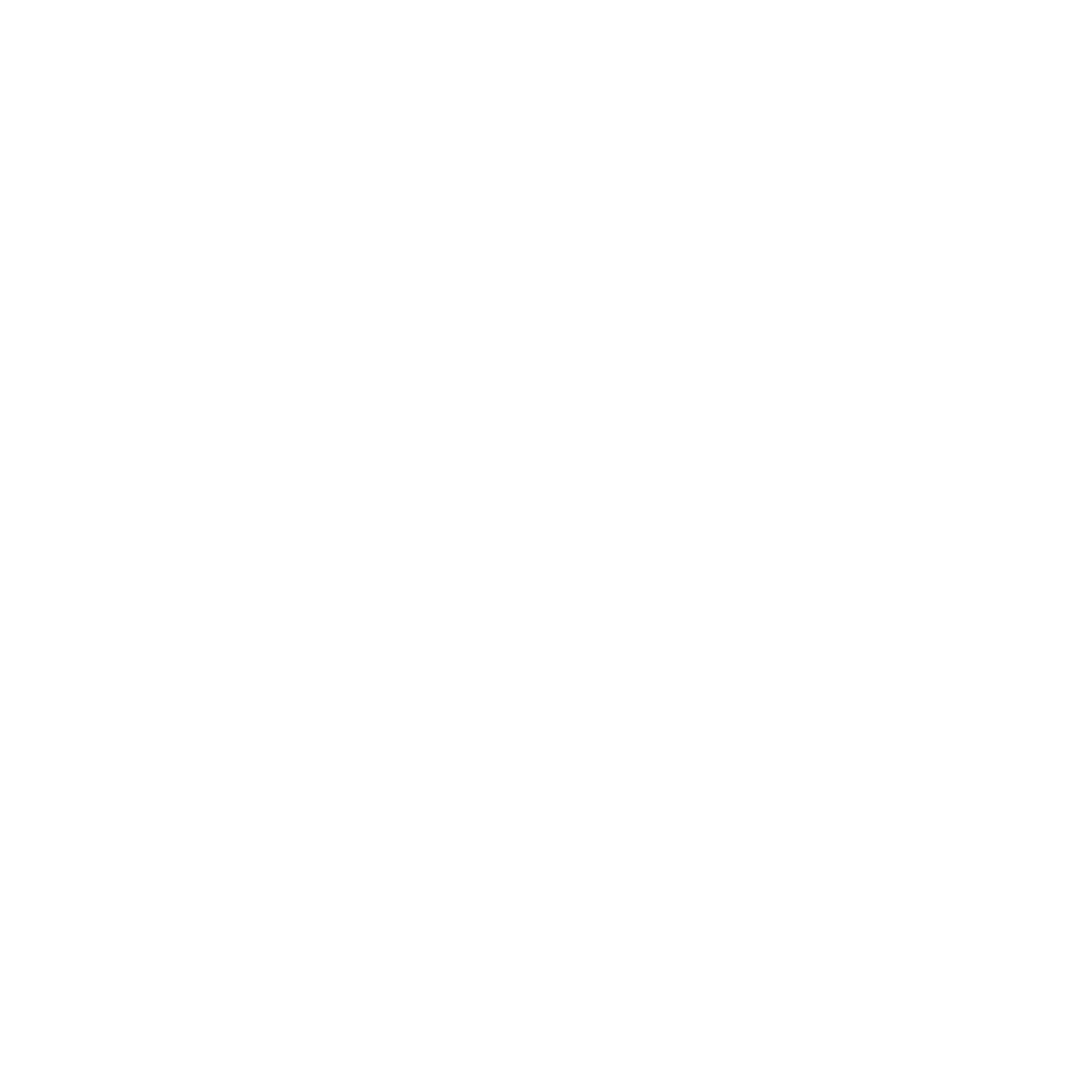 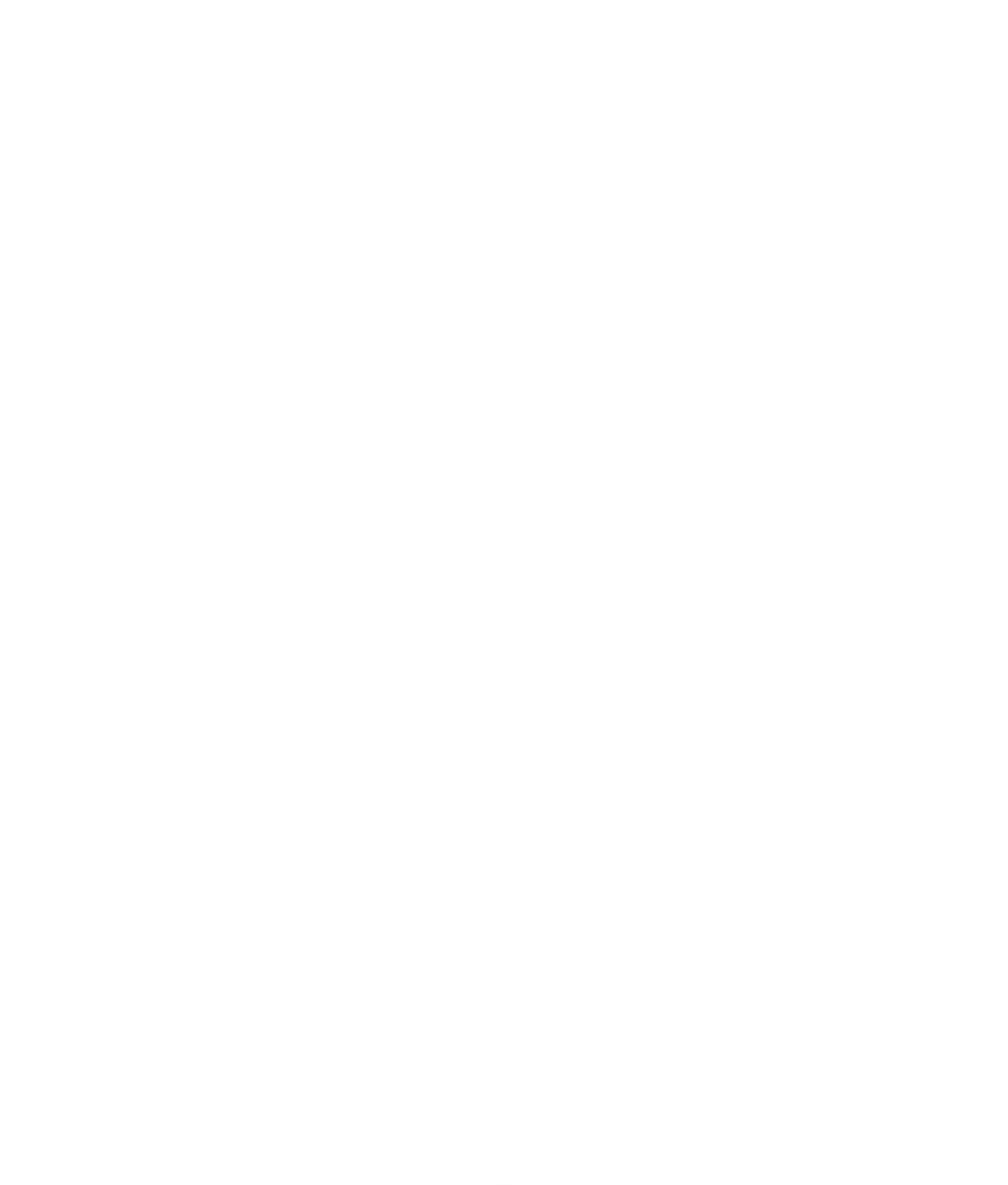 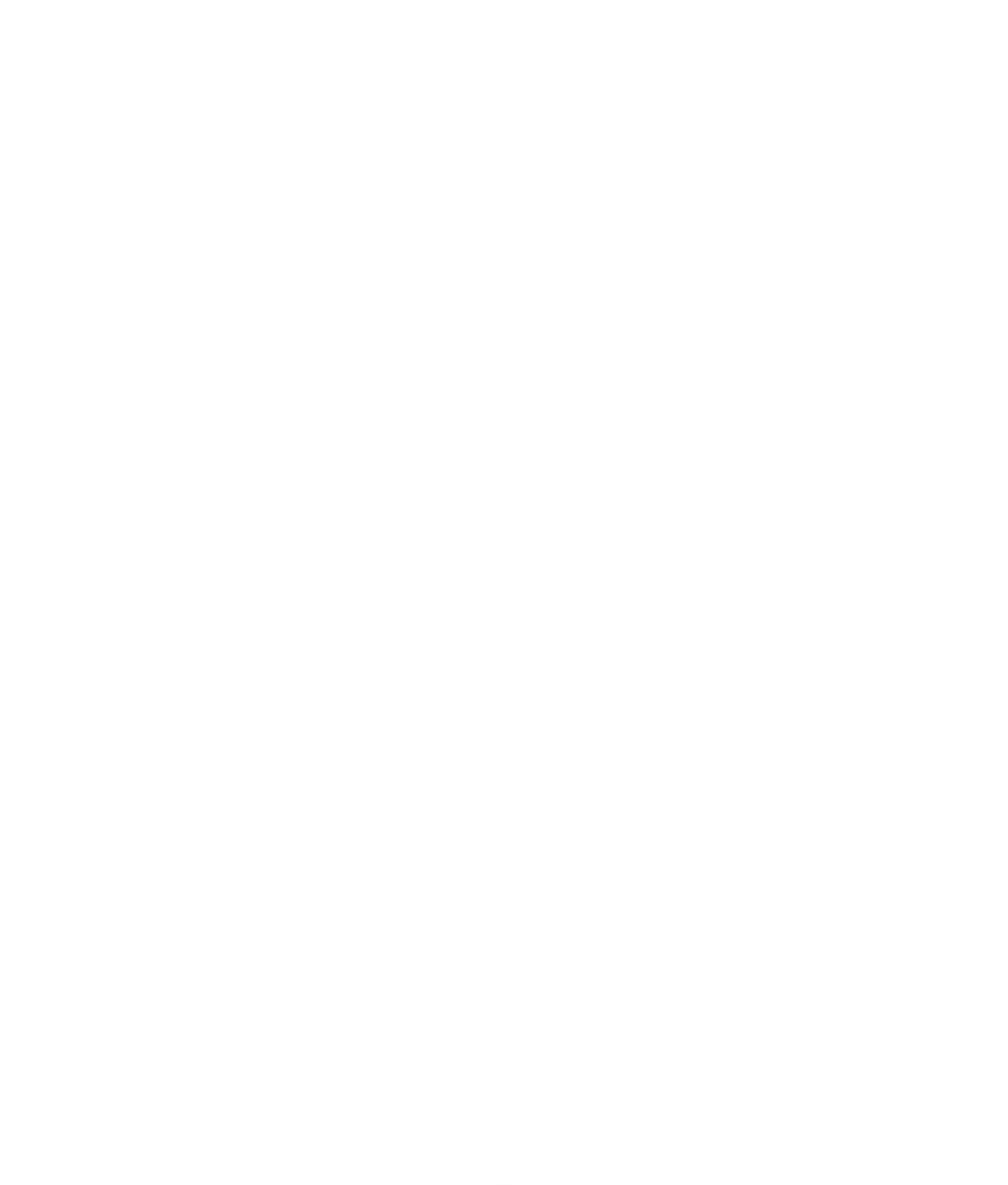 Liczba obsłużonych przez PFR interakcji z przedsiębiorcami w kanałach telefon, e-mail, chat, social media:
131 000
Liczba webinarów i wydarzeń online dotyczących Tarczy Finansowej PFR:
200
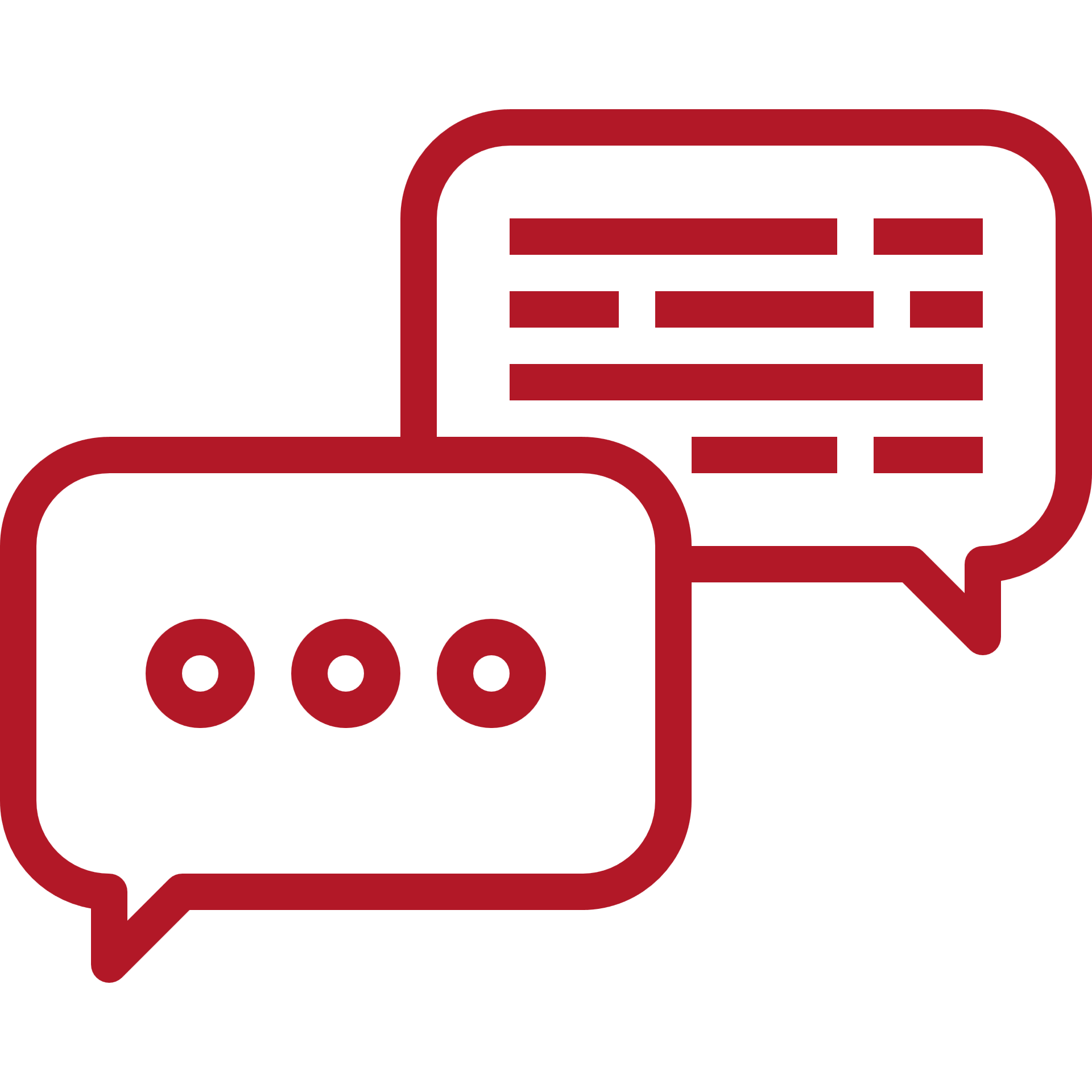 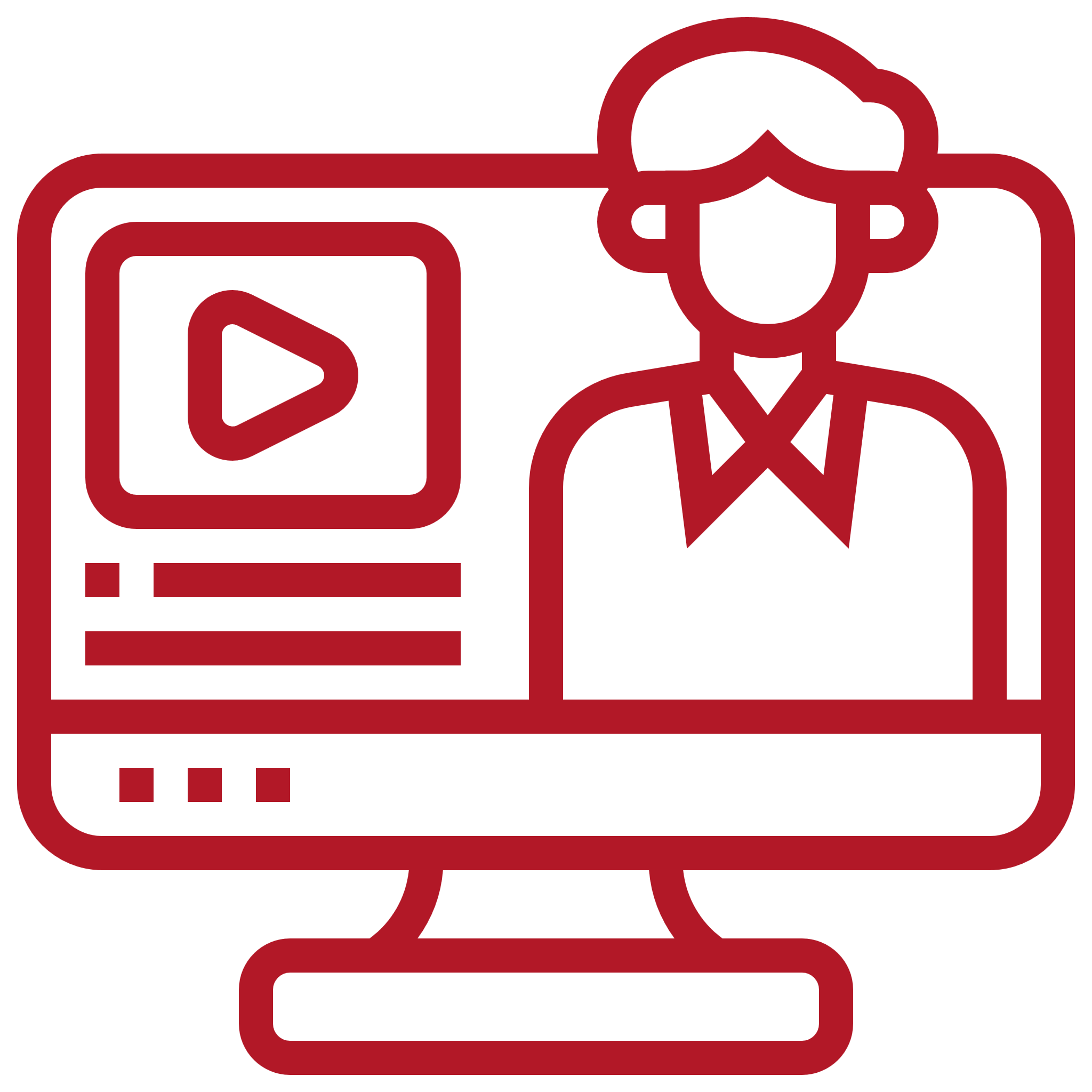 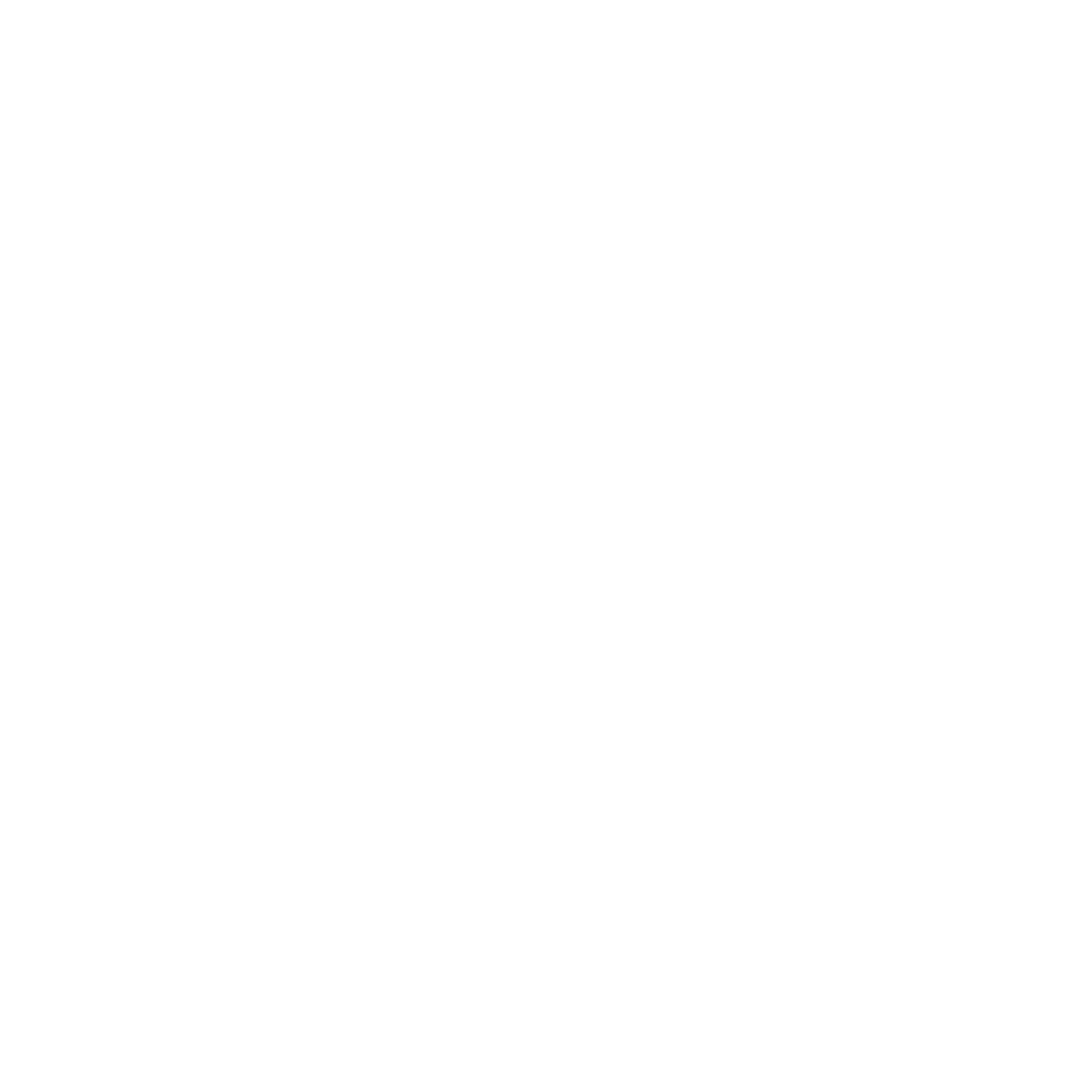 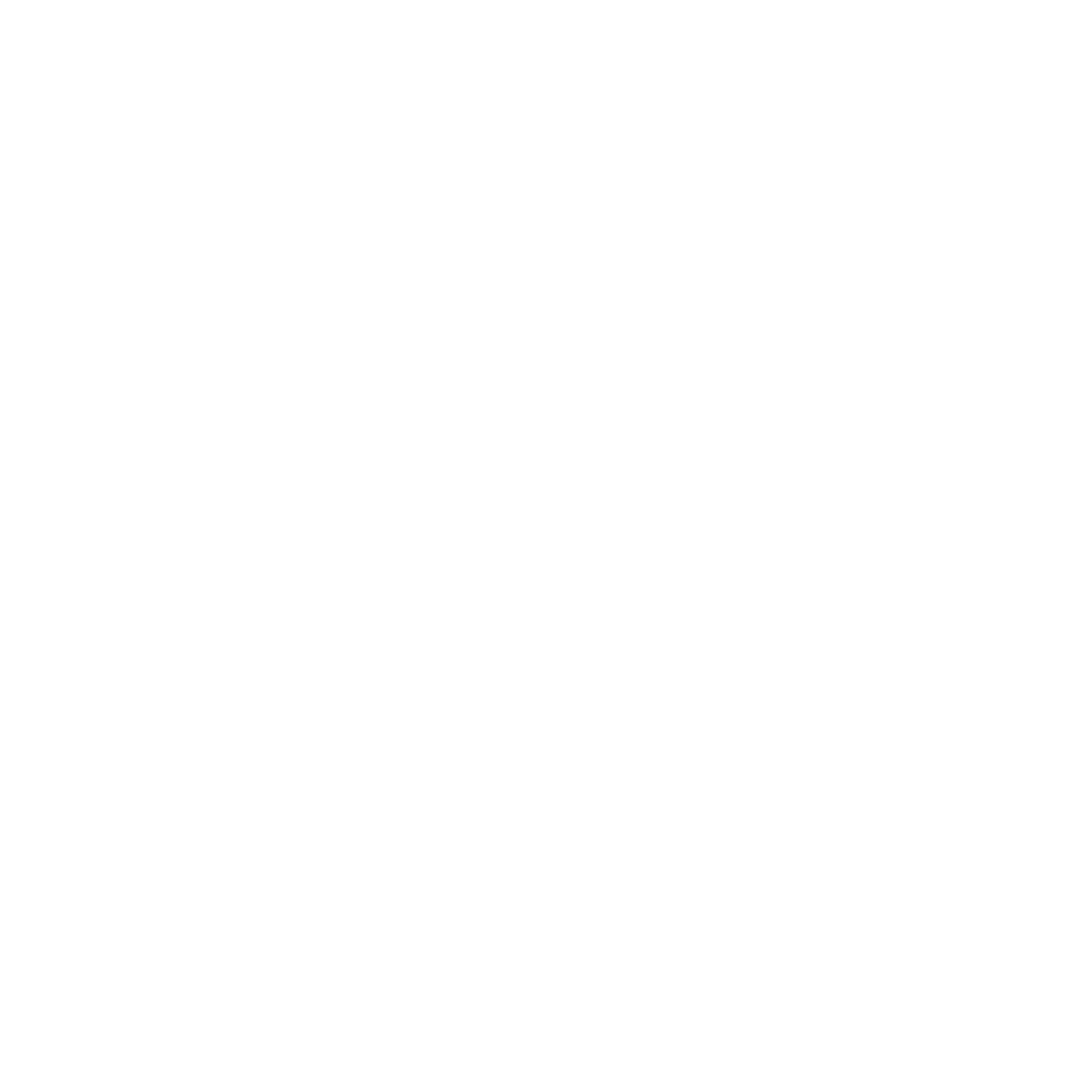 Liczba obsłużonych przez PFR interakcji za pomocą chat-bota:
53 000
Liczba uczestników webinarów i wydarzeń online dotyczących Tarczy Finansowej PFR:
22 000
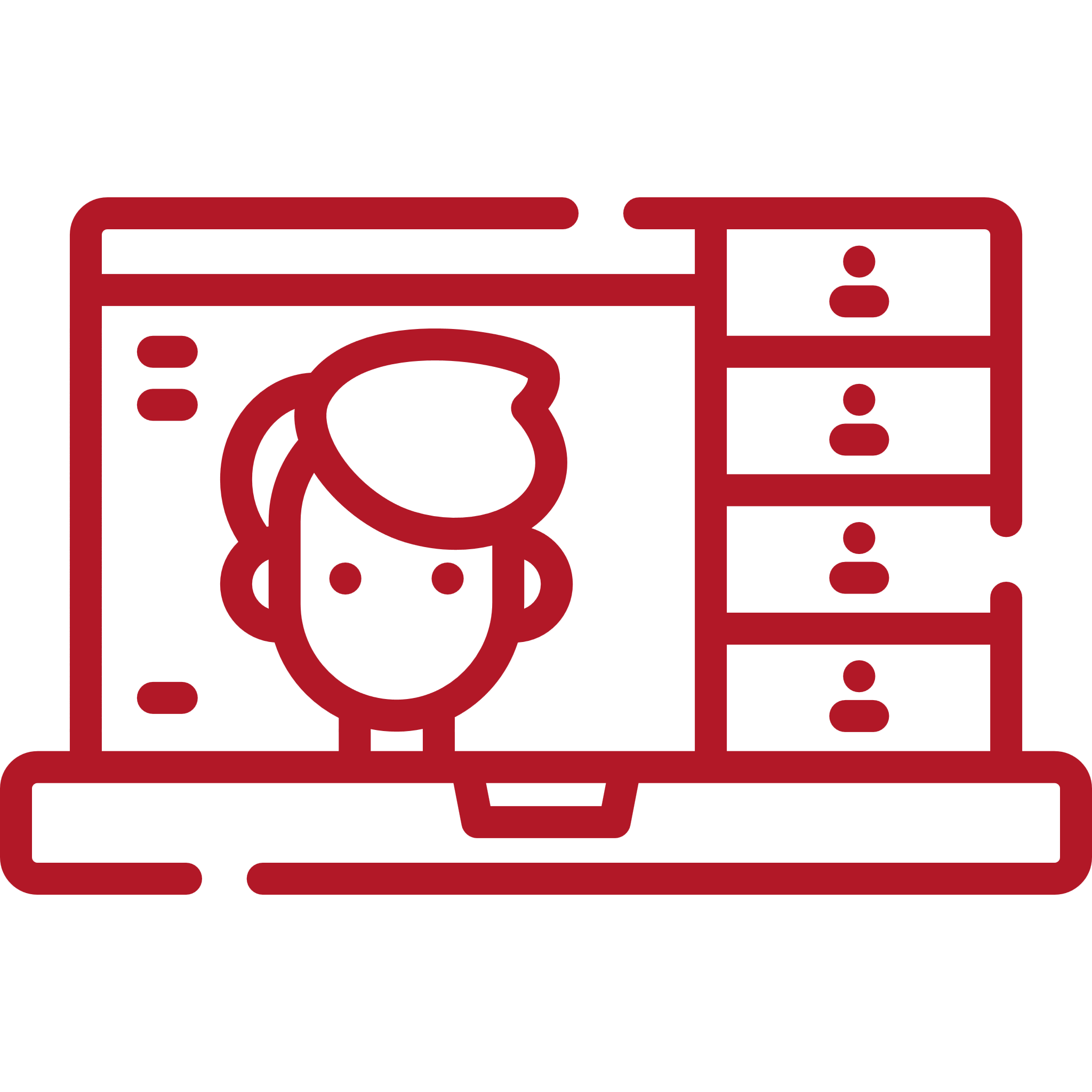 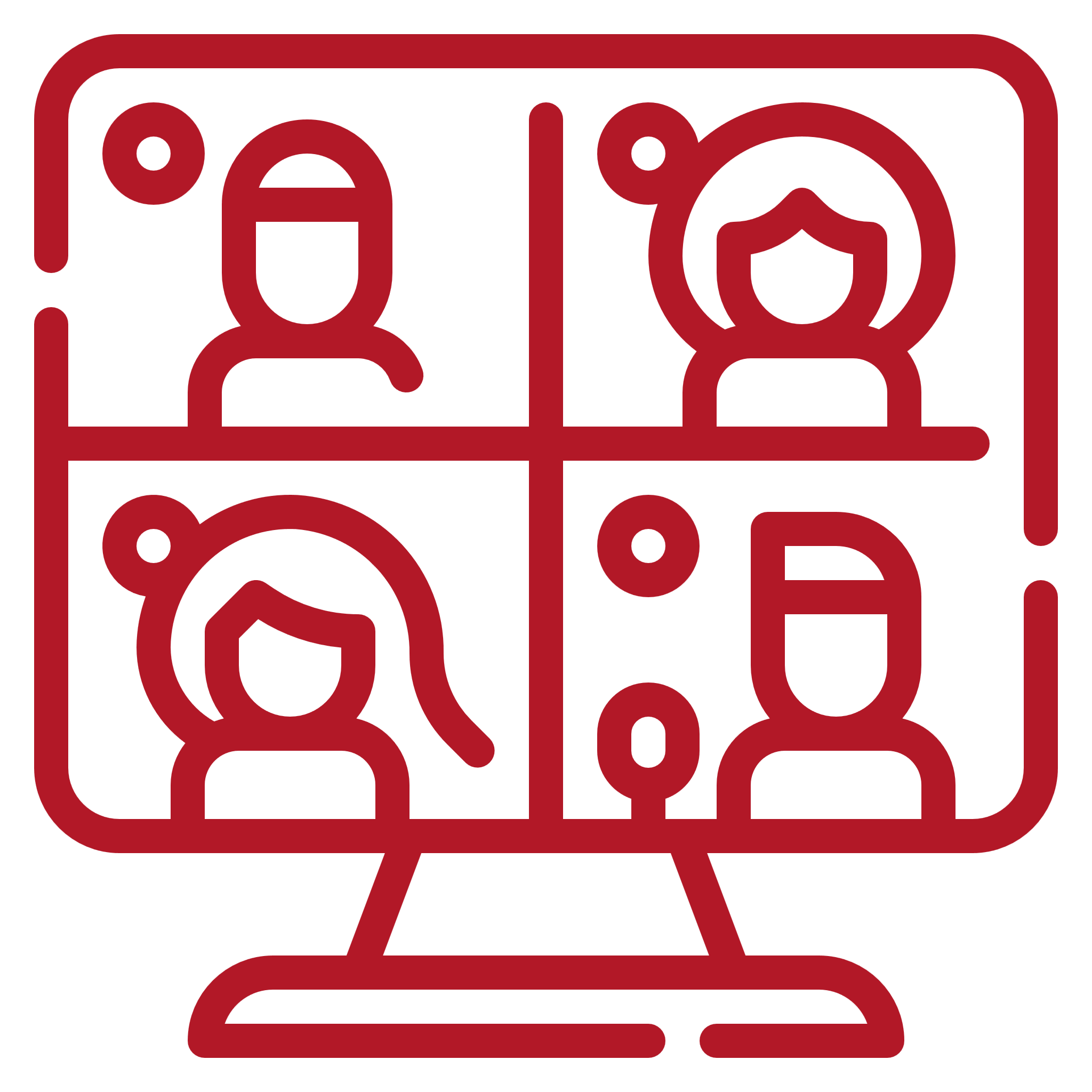 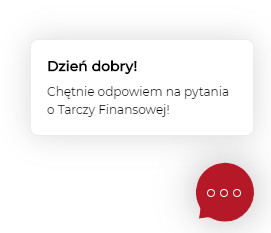 [Speaker Notes: *]
Wsparcie informacyjne programu realizowane przez PFR
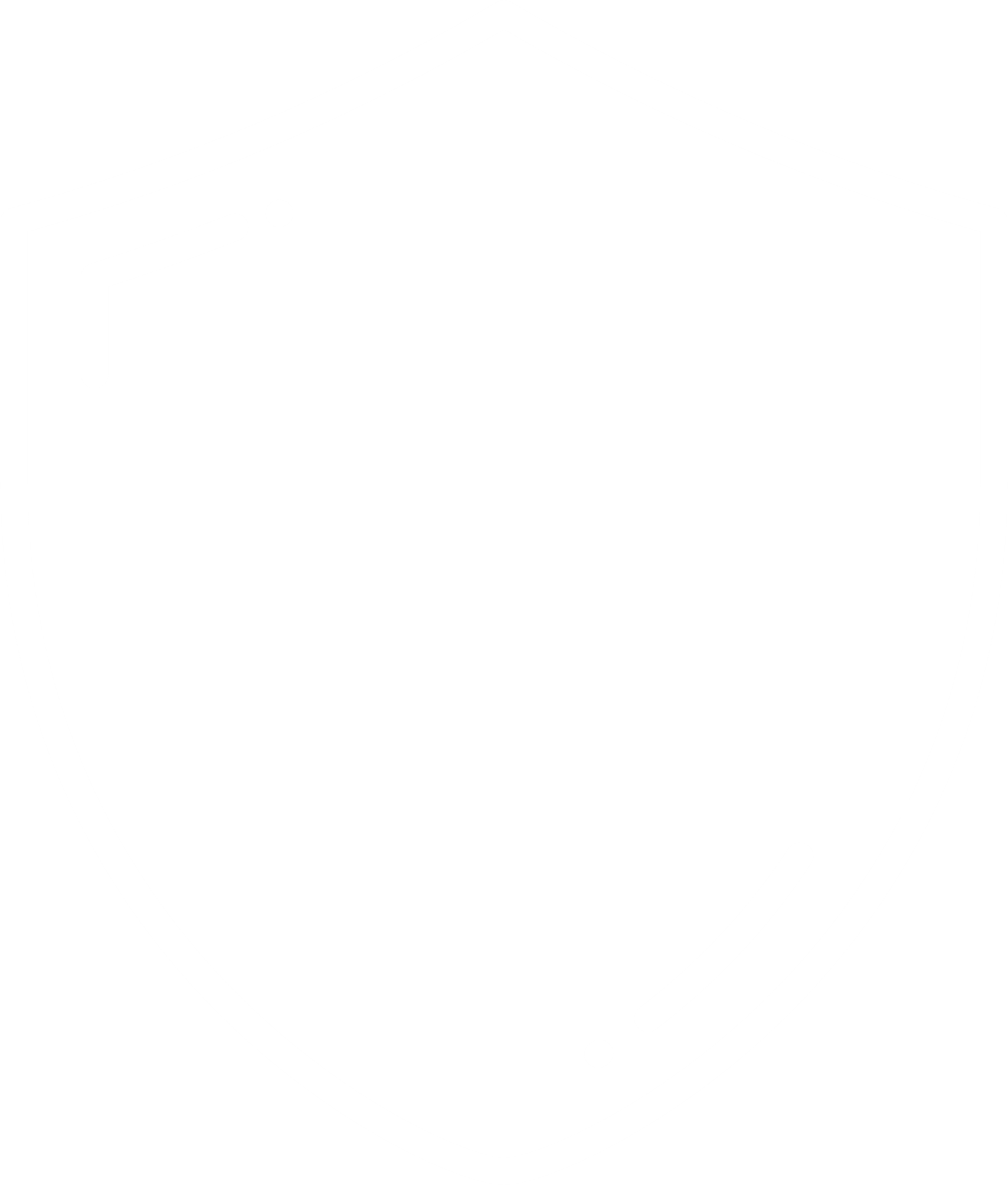 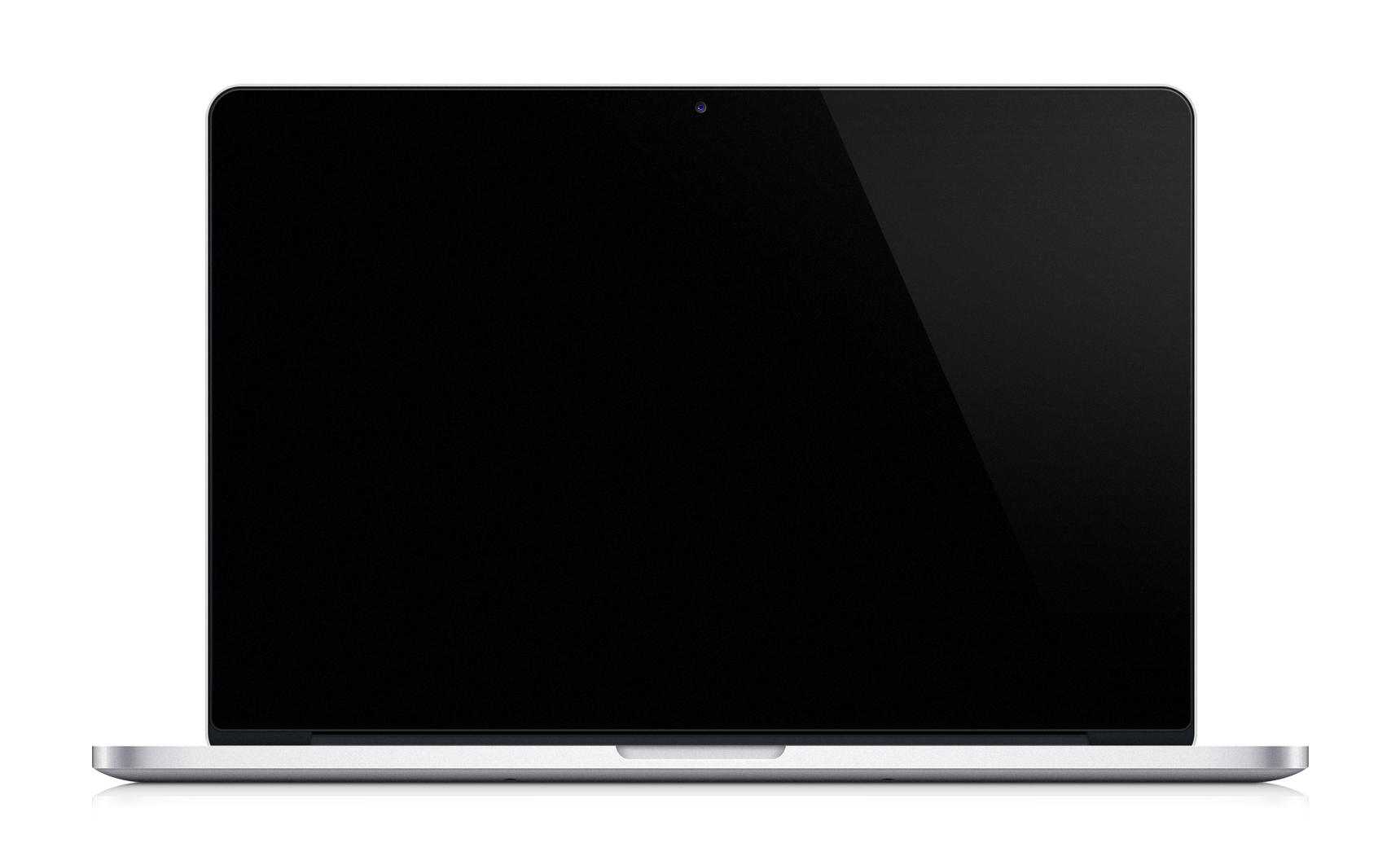 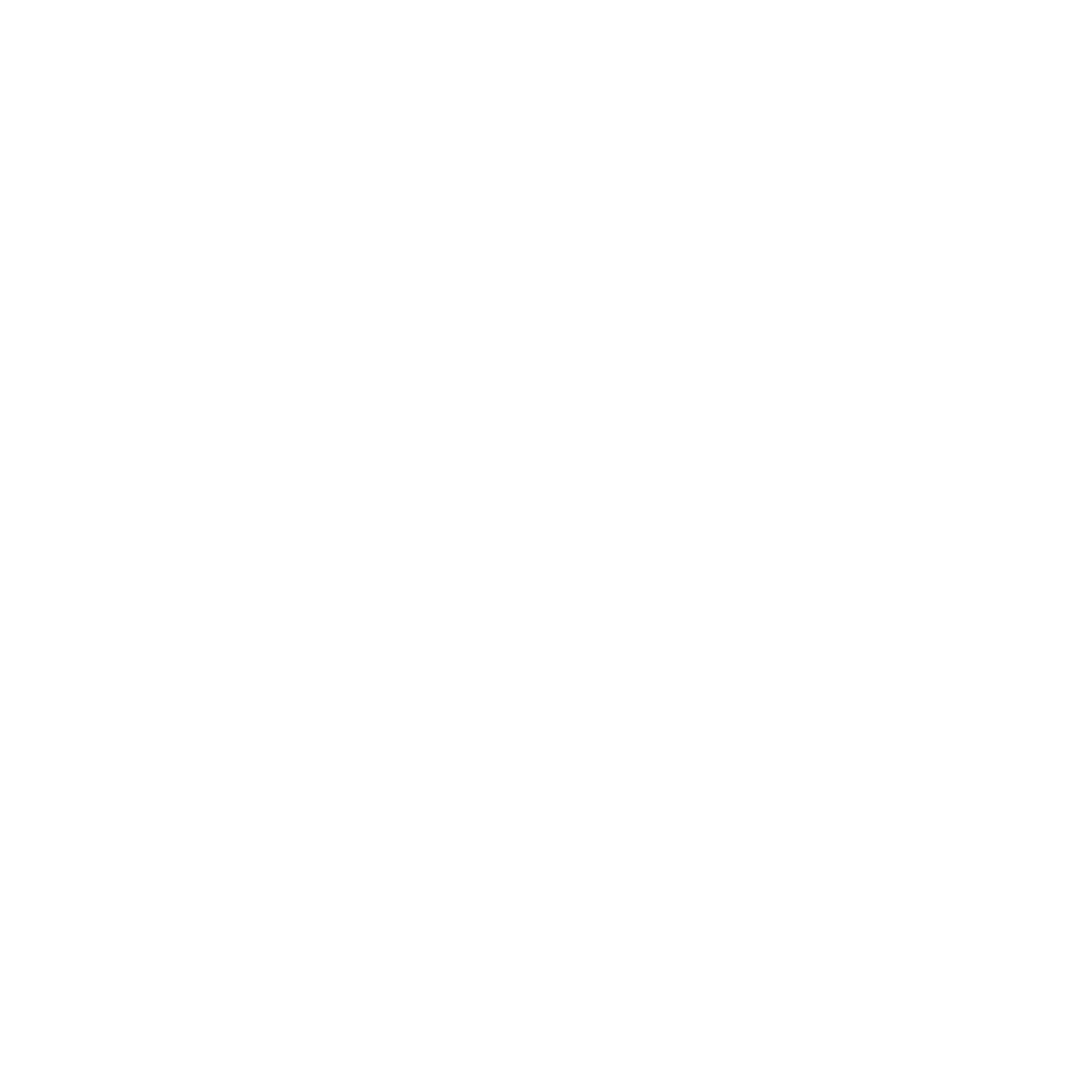 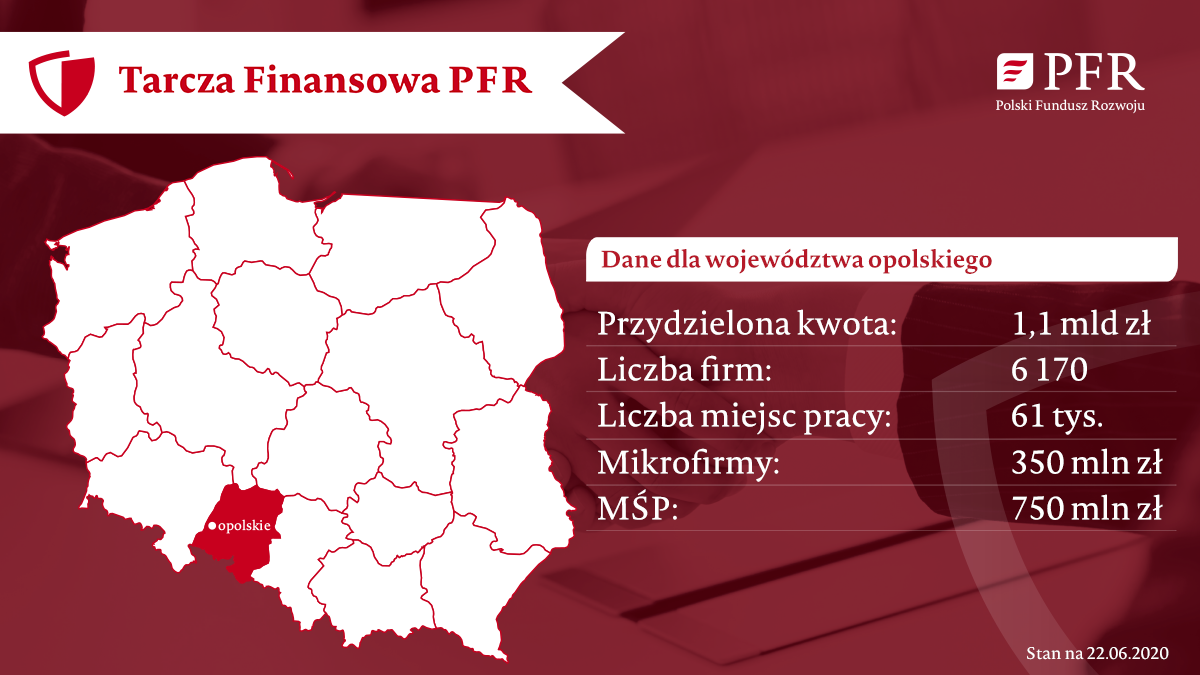 Działania medialne skierowane na edukację na temat Tarczy, w tym:
Akcja informacyjna w internecie, social media oraz mediach tradycyjnych;
Informacyjna kampania w TV i radiu z udziałem beneficjentów.
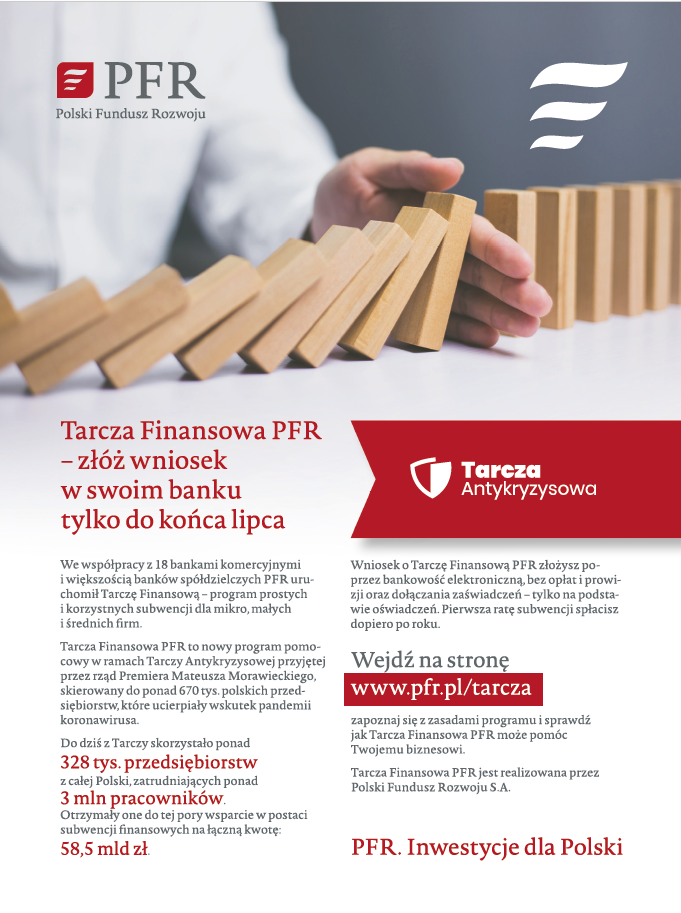 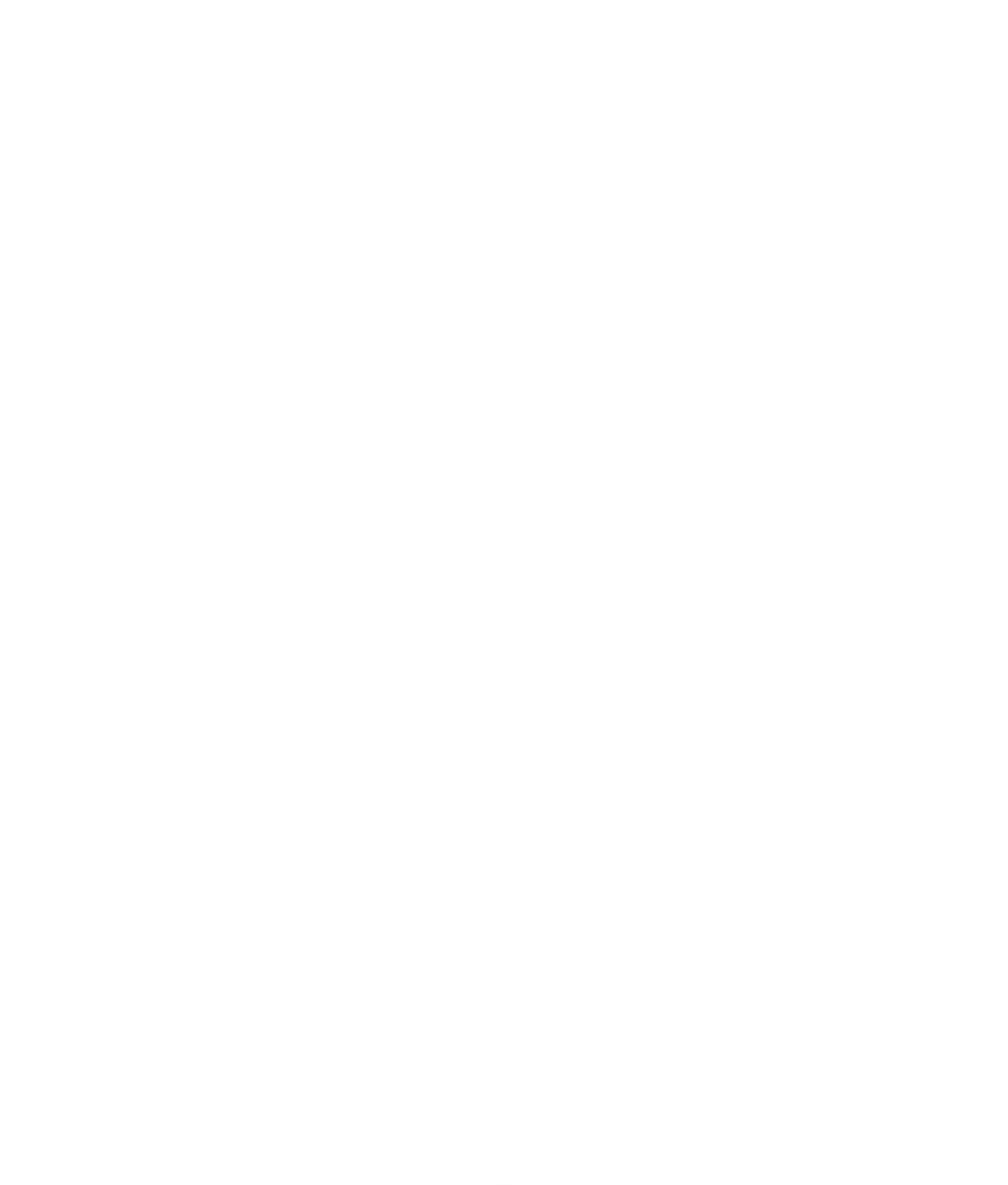 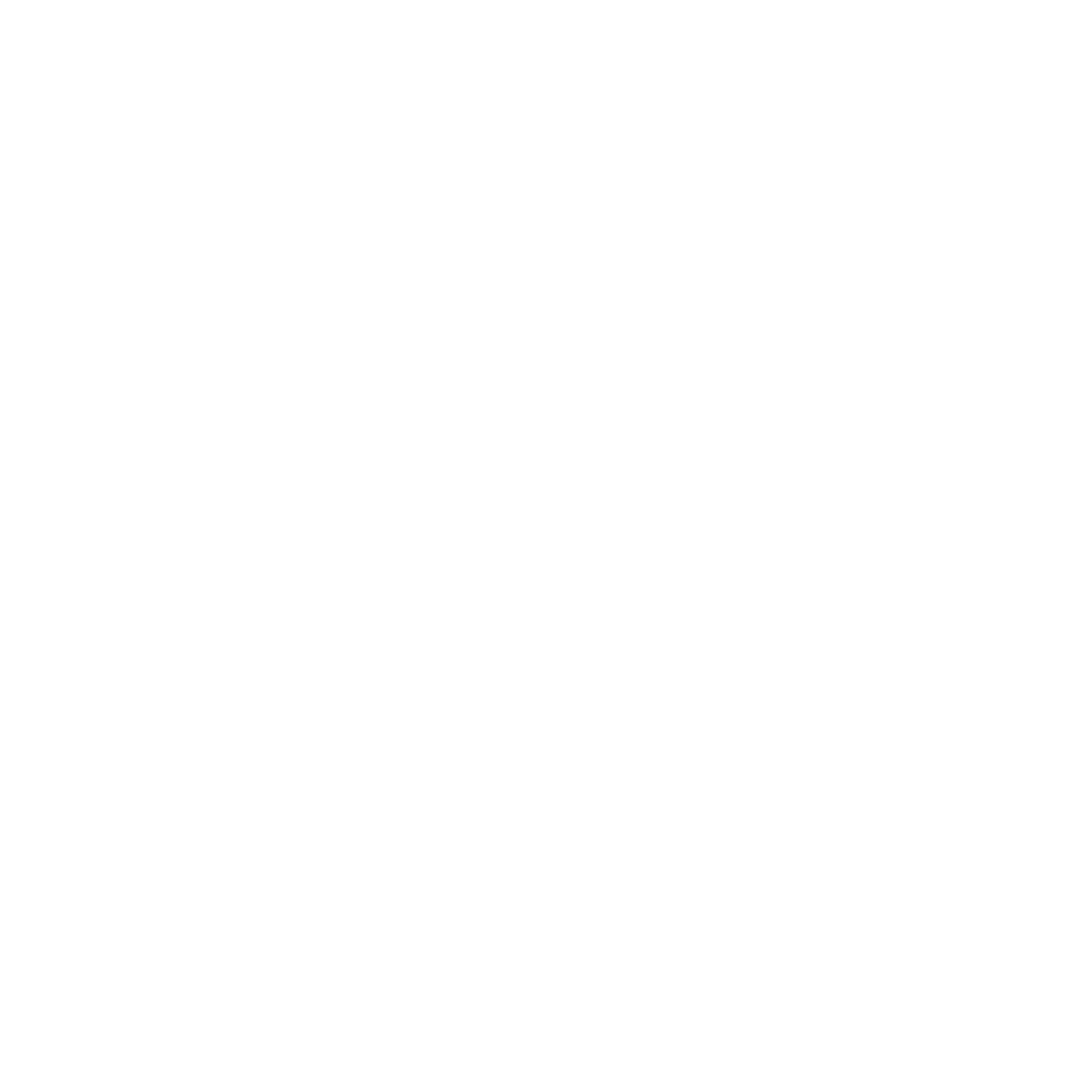 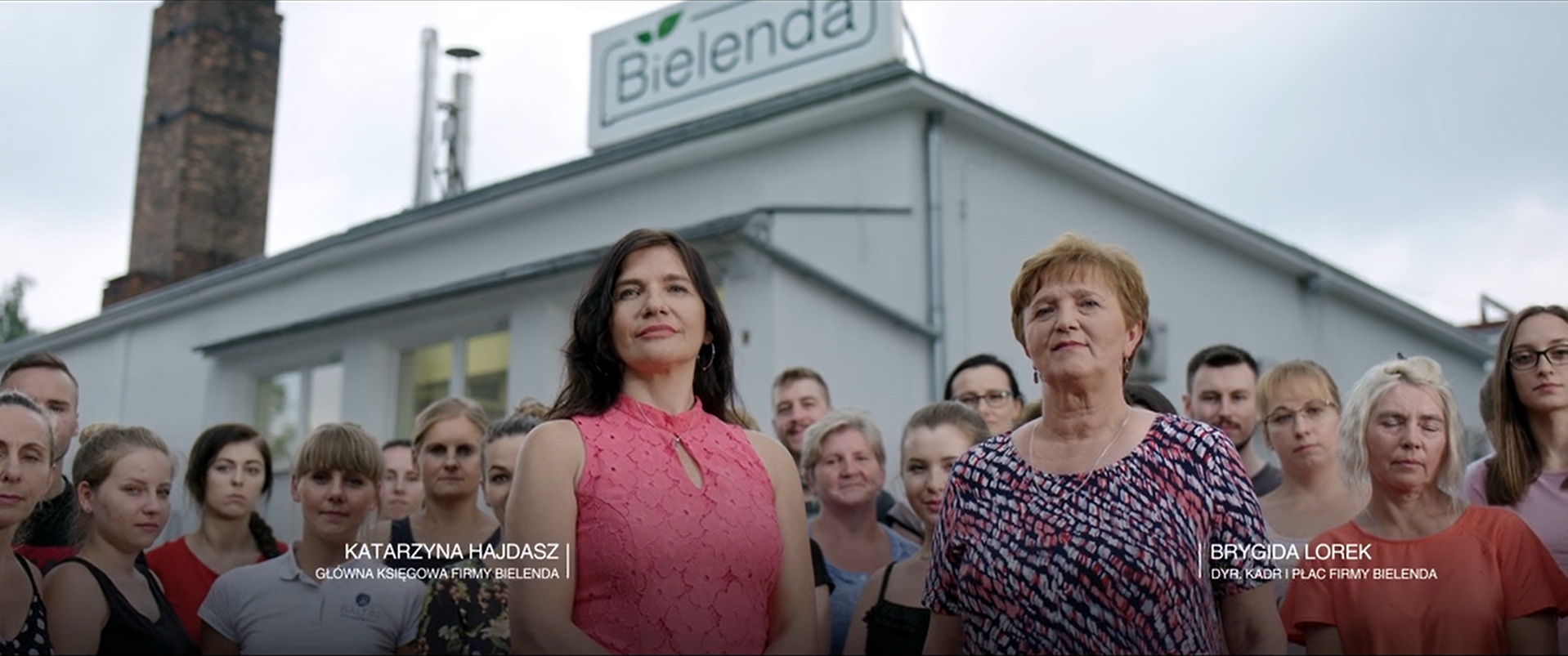 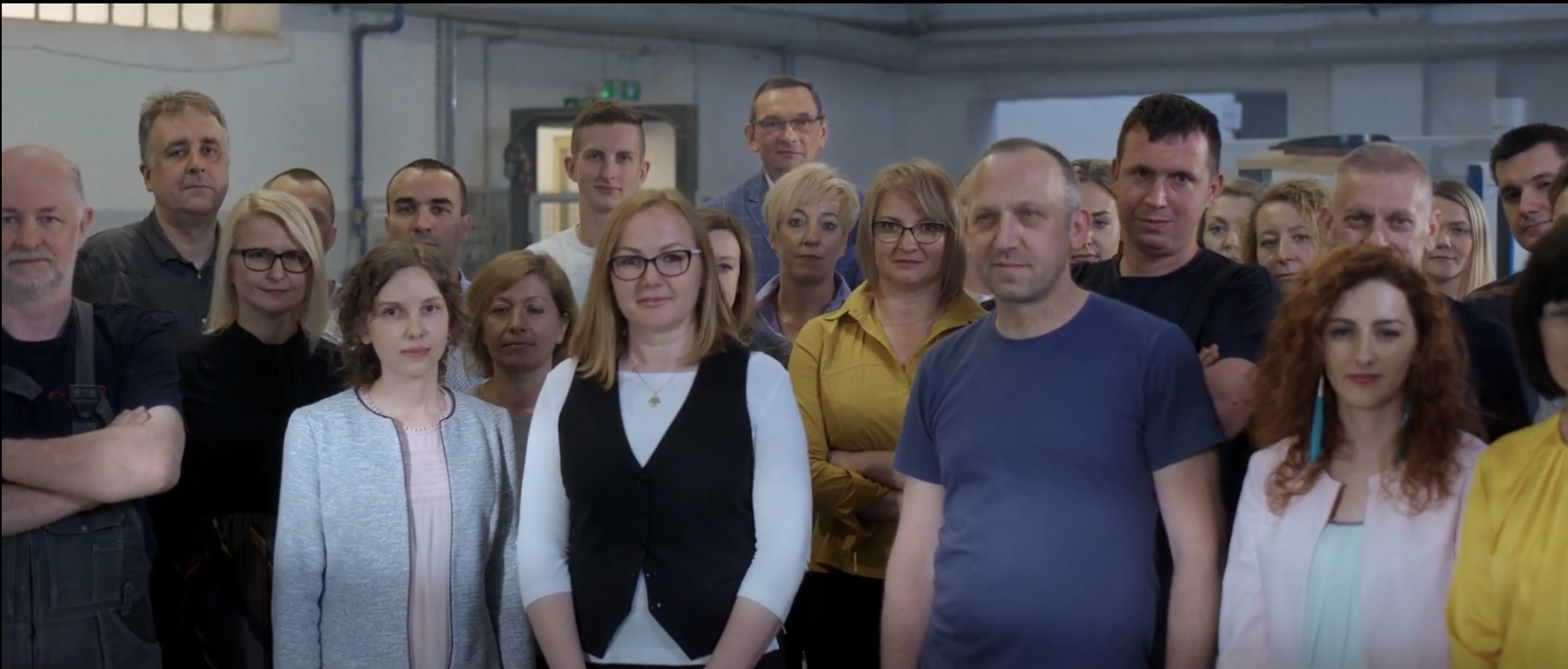 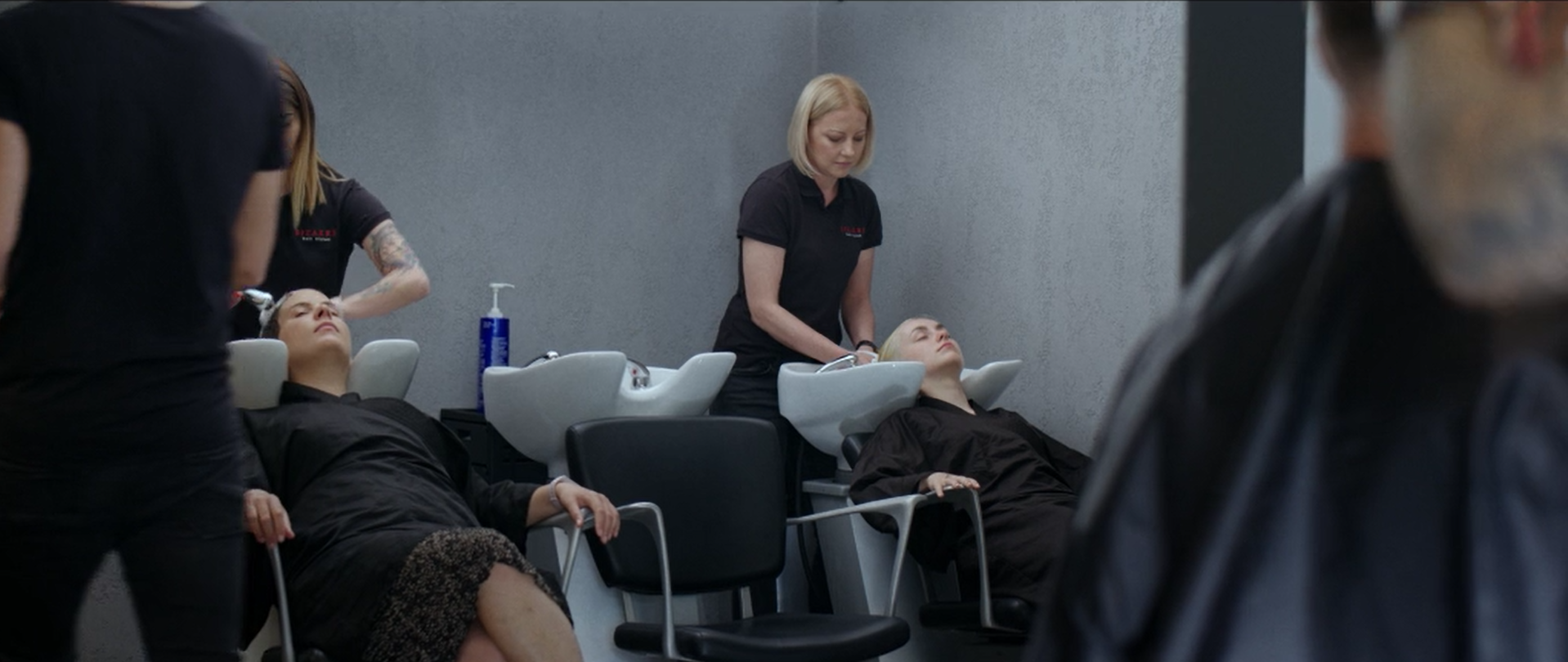 [Speaker Notes: *]
Konkurs „Solidarni Zwyciężymy”
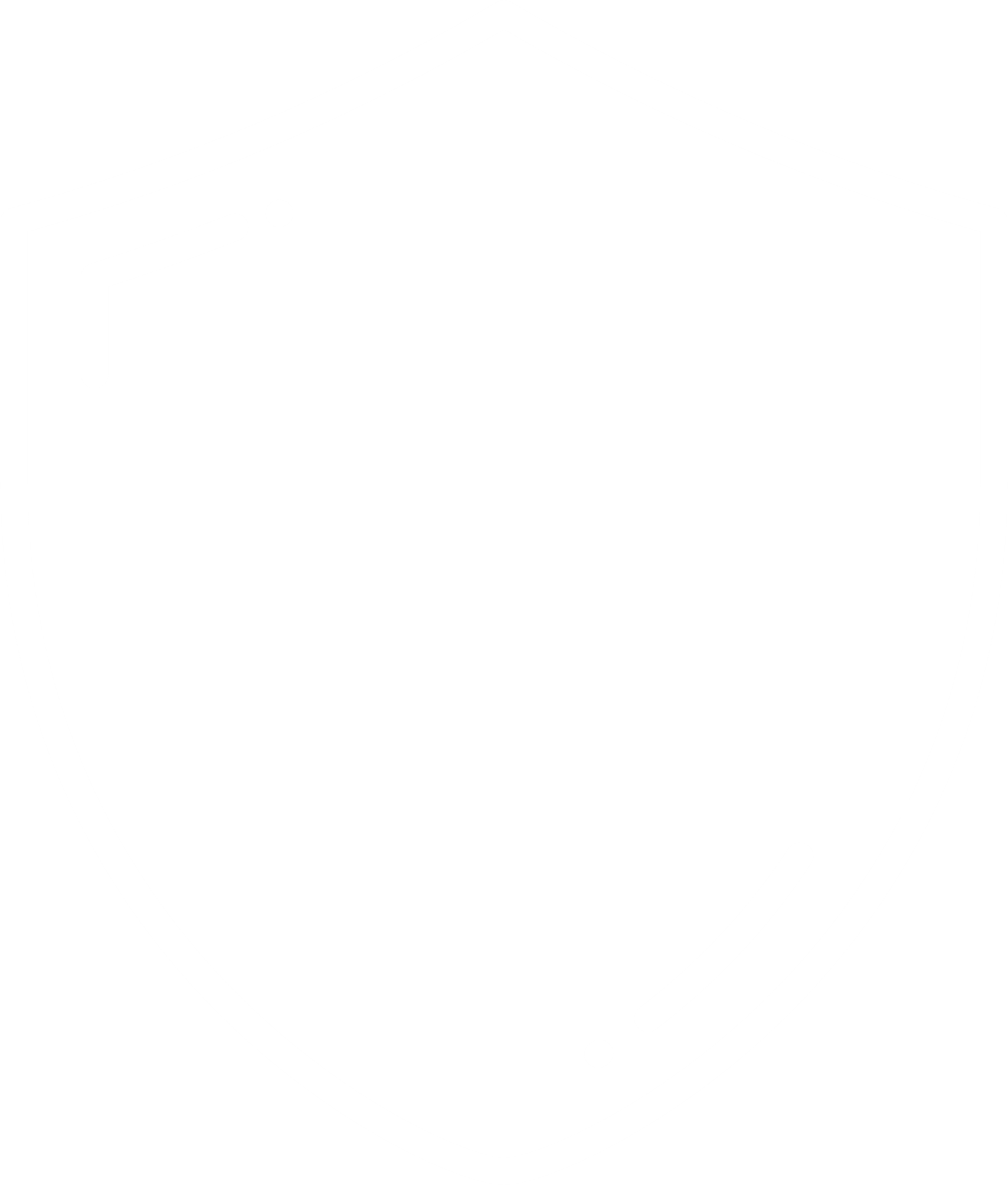 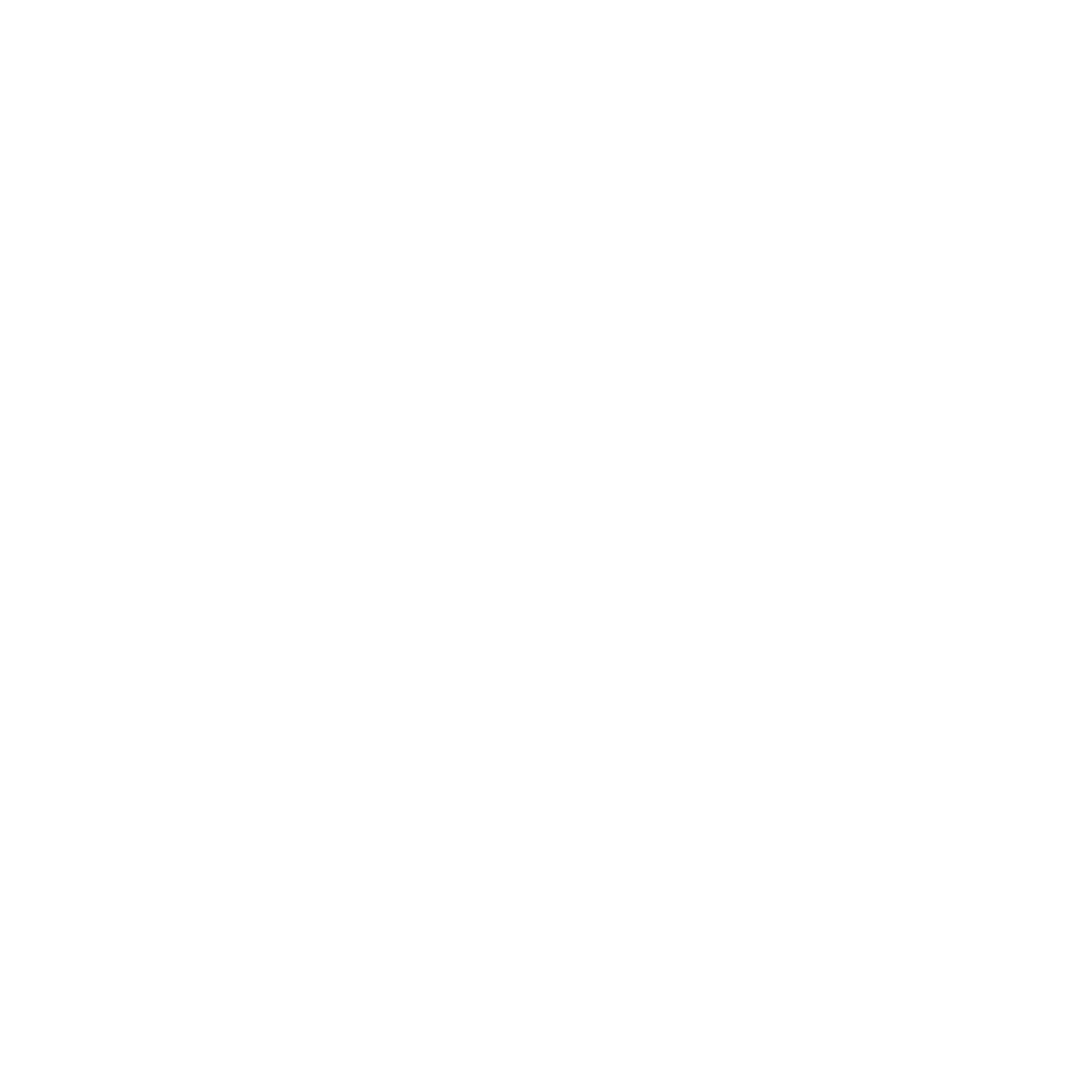 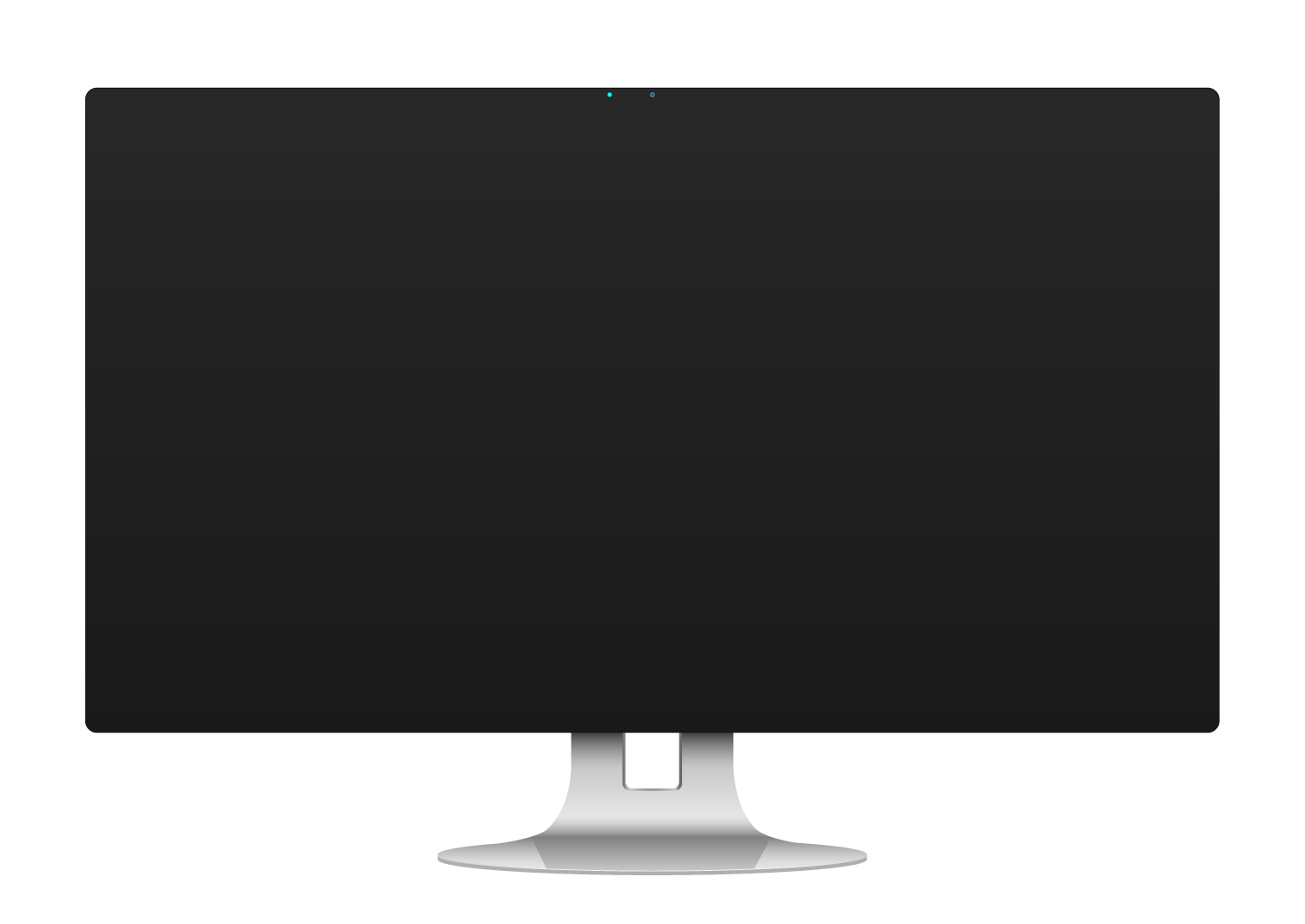 107
historii opublikowanych na stronie:www.solidarnizwyciezymy.pl
Konkurs “SOLIDARNI ZWYCIĘŻYMY” organizowany przez Polski Fundusz Rozwoju oraz Fundację PFR. 

Promowanie i uhonorowanie historii radzenia sobie z kryzysem, współpracy międzyludzkiej i bohaterskich postaw Polaków w czasie walki ze skutkami pandemii COVID-19.

Zwycięzcy – zarówno osoby indywidualne jak i firmy – wspierają kwotą 10 000 zł wybraną fundację lub korzystają z bezpłatnej promocji w mediach.
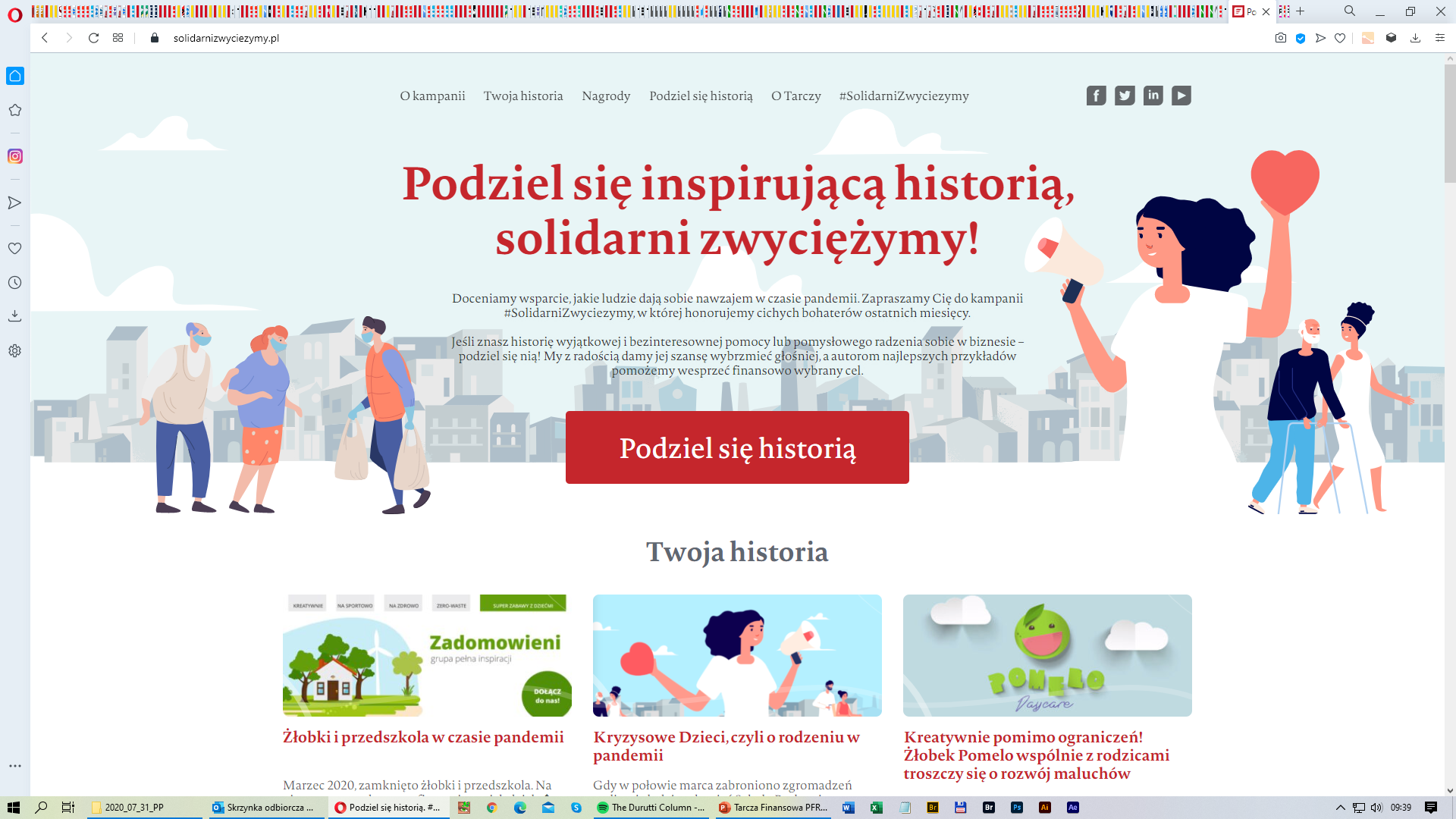 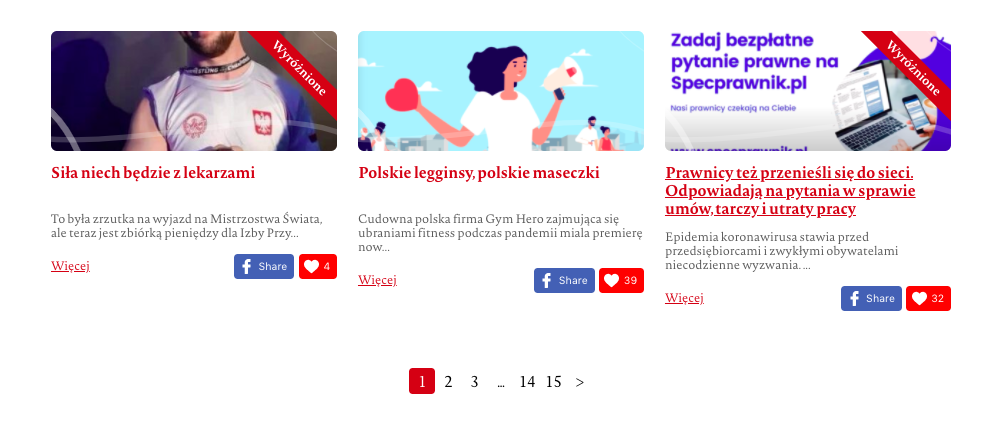 [Speaker Notes: *]
Tarcza Finansowa PFR – dalsze kroki
31 lipca 2020 roku upłynął termin przyjmowania wniosków o subwencje w ramach programu Tarcza Finansowa PFR dla mikro, małych i średnich firm.
do 14 sierpnia 2020 roku przyjmowane będą zgłoszenia wyjaśniające (reklamacje) dla wniosków złożonych do 31 lipca 2020 roku,
do 30 września 2020 roku przyjmowane będą odwołania do wniosków złożonych do 31 lipca 2020 roku,
do 16 października 2020 roku przyjmowane będą zgłoszenia wyjaśniające (reklamacje) dla odwołań złożonych do 30 września 2020 roku.
31 lipca
16 sierpnia
30 września
16 października
2 0 2 0
[Speaker Notes: *]
Tarcza Finansowa PFR – warunki umorzenia
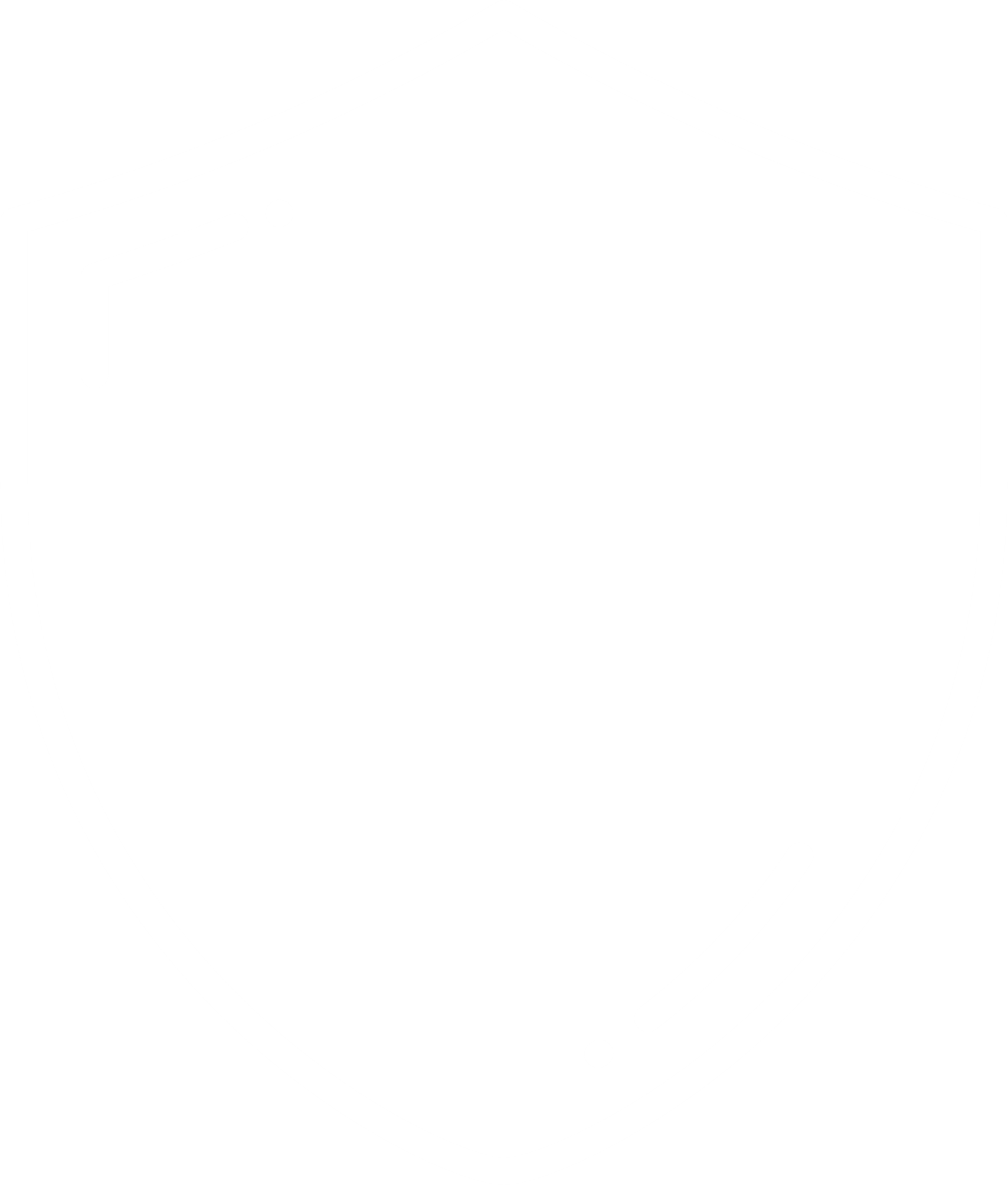 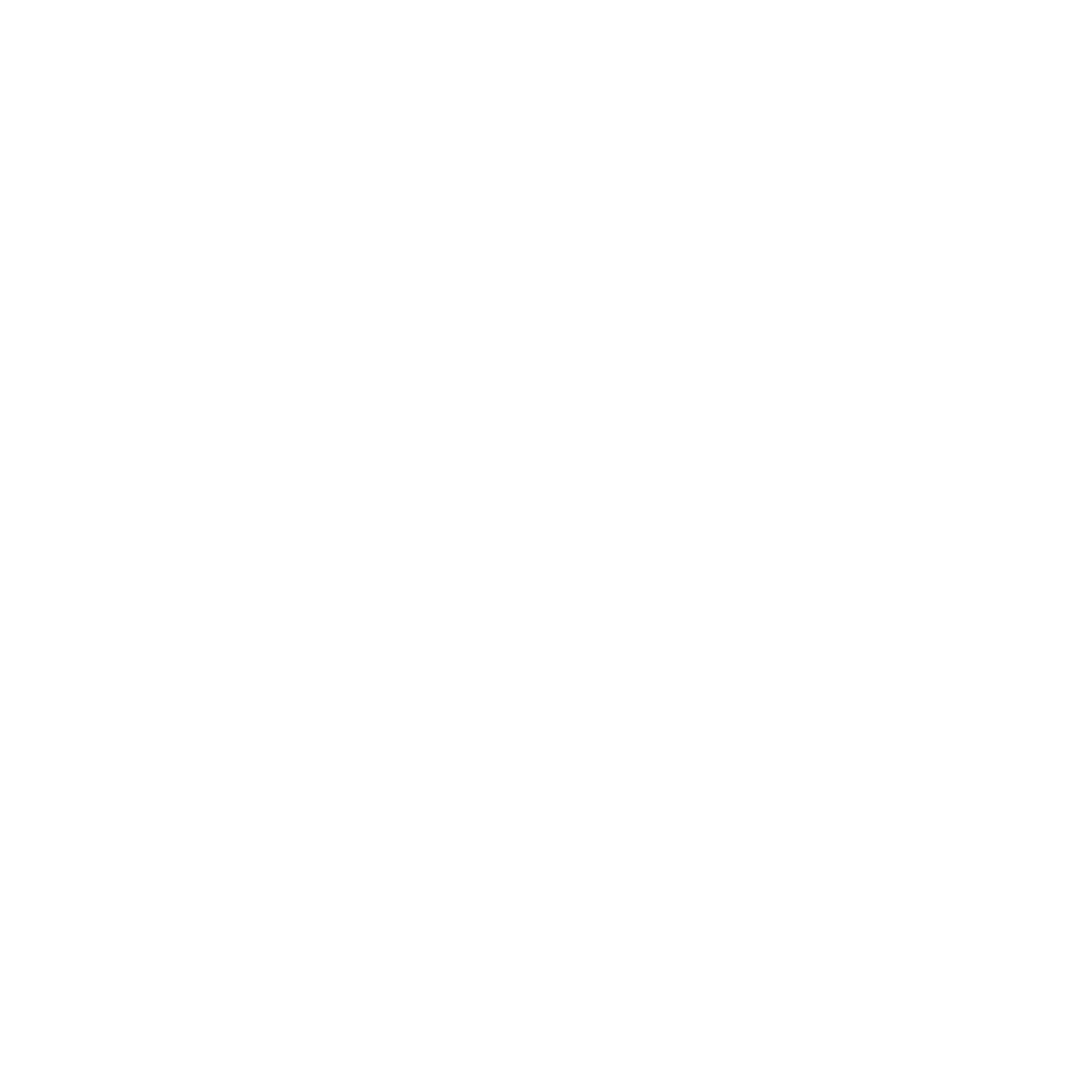 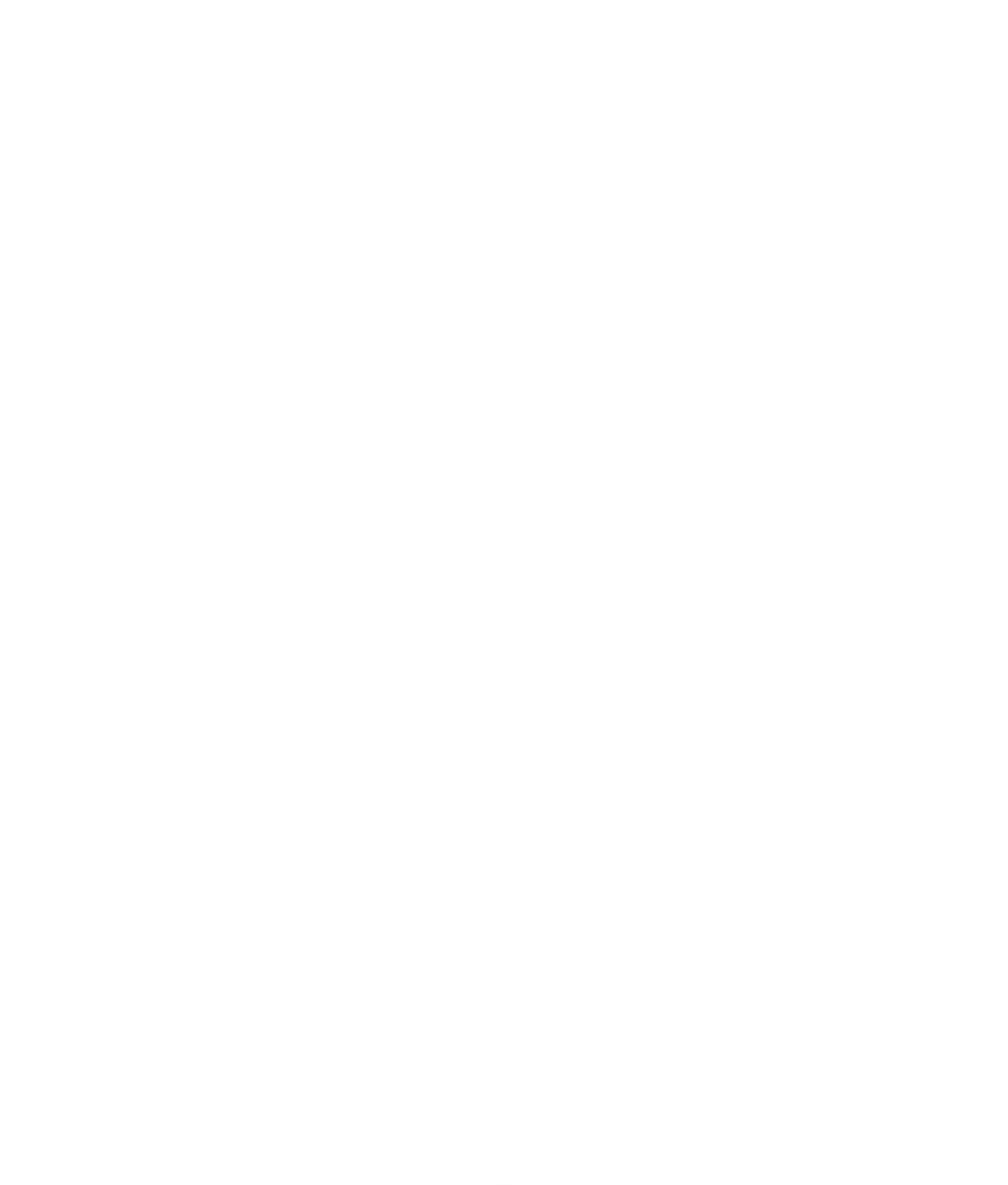 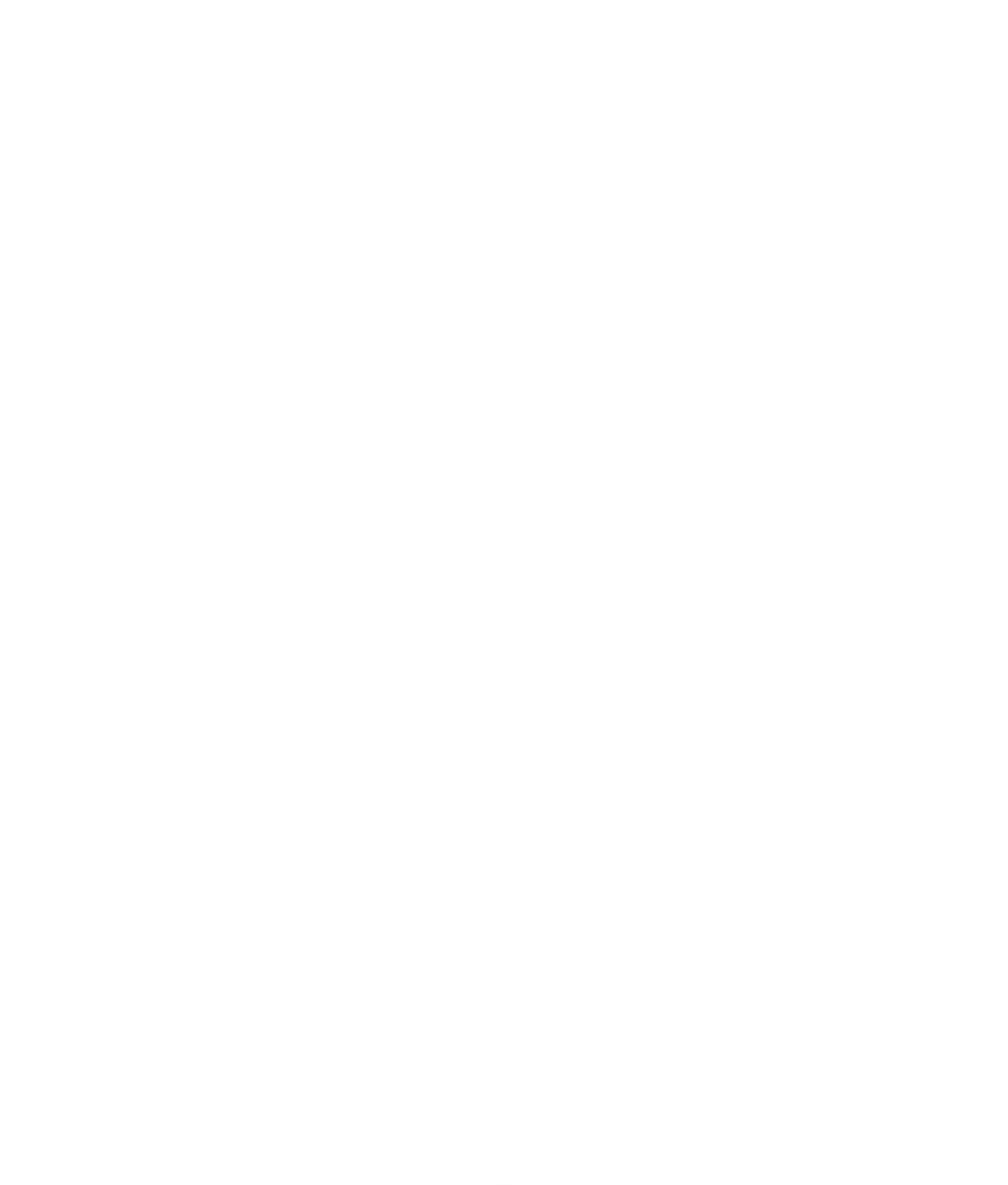 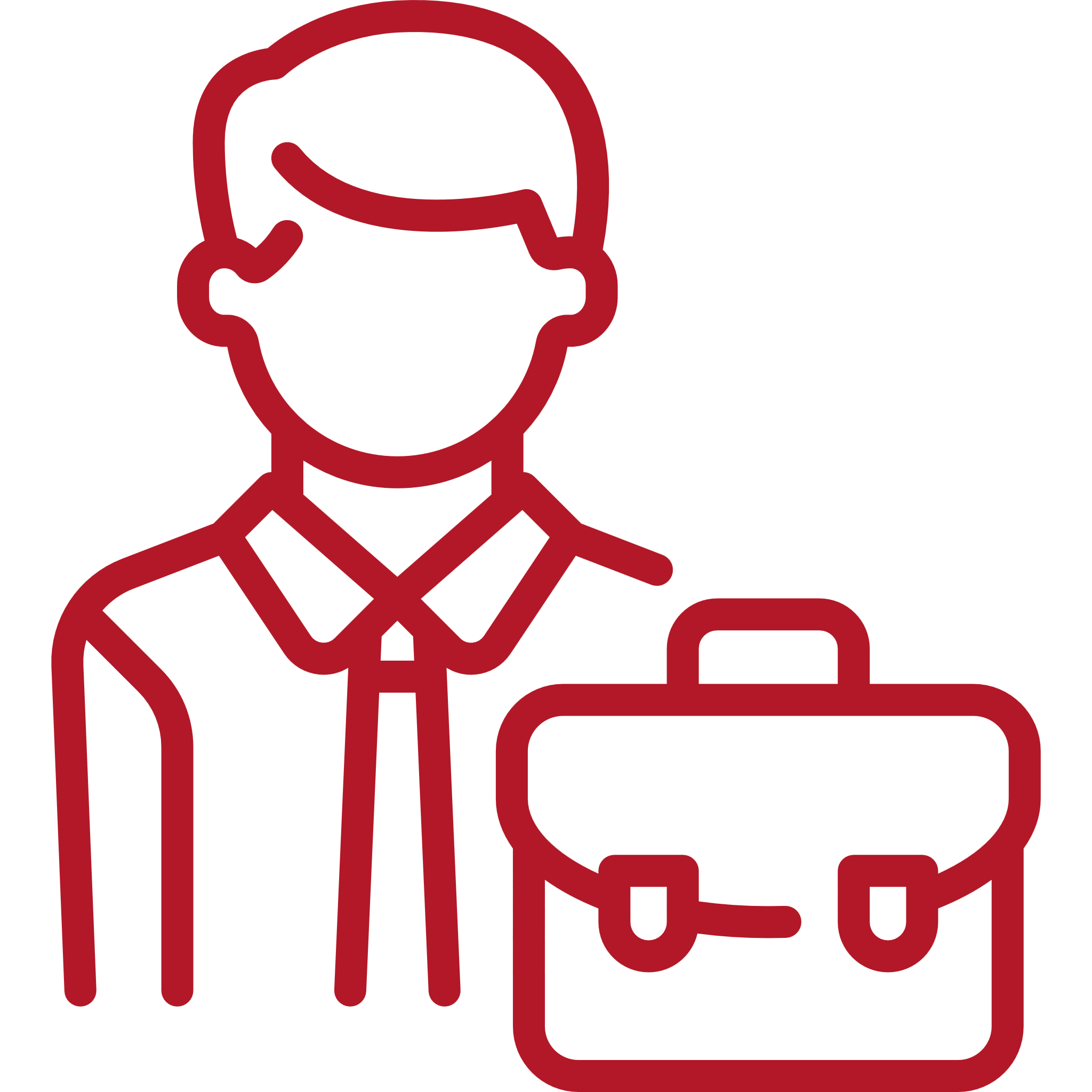 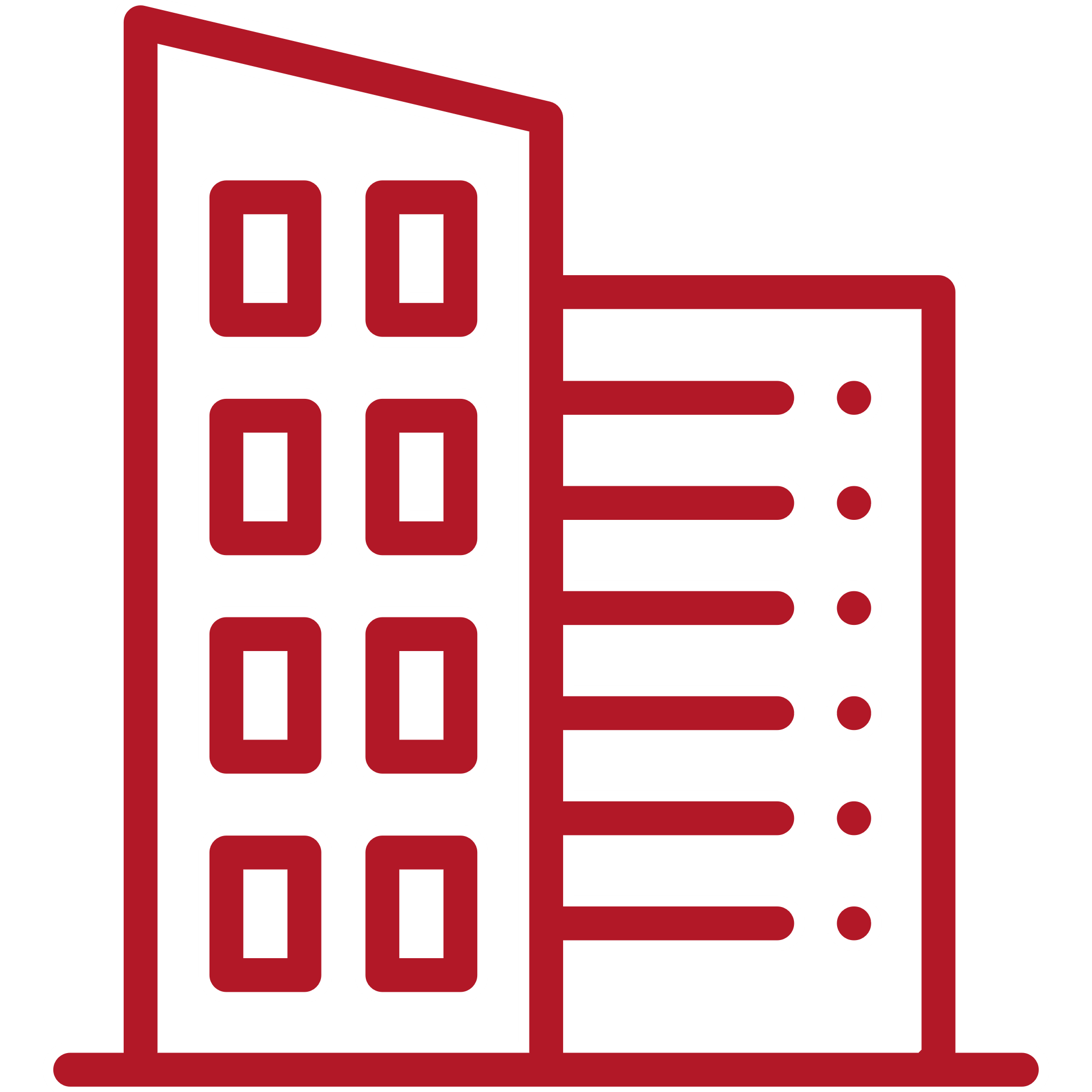 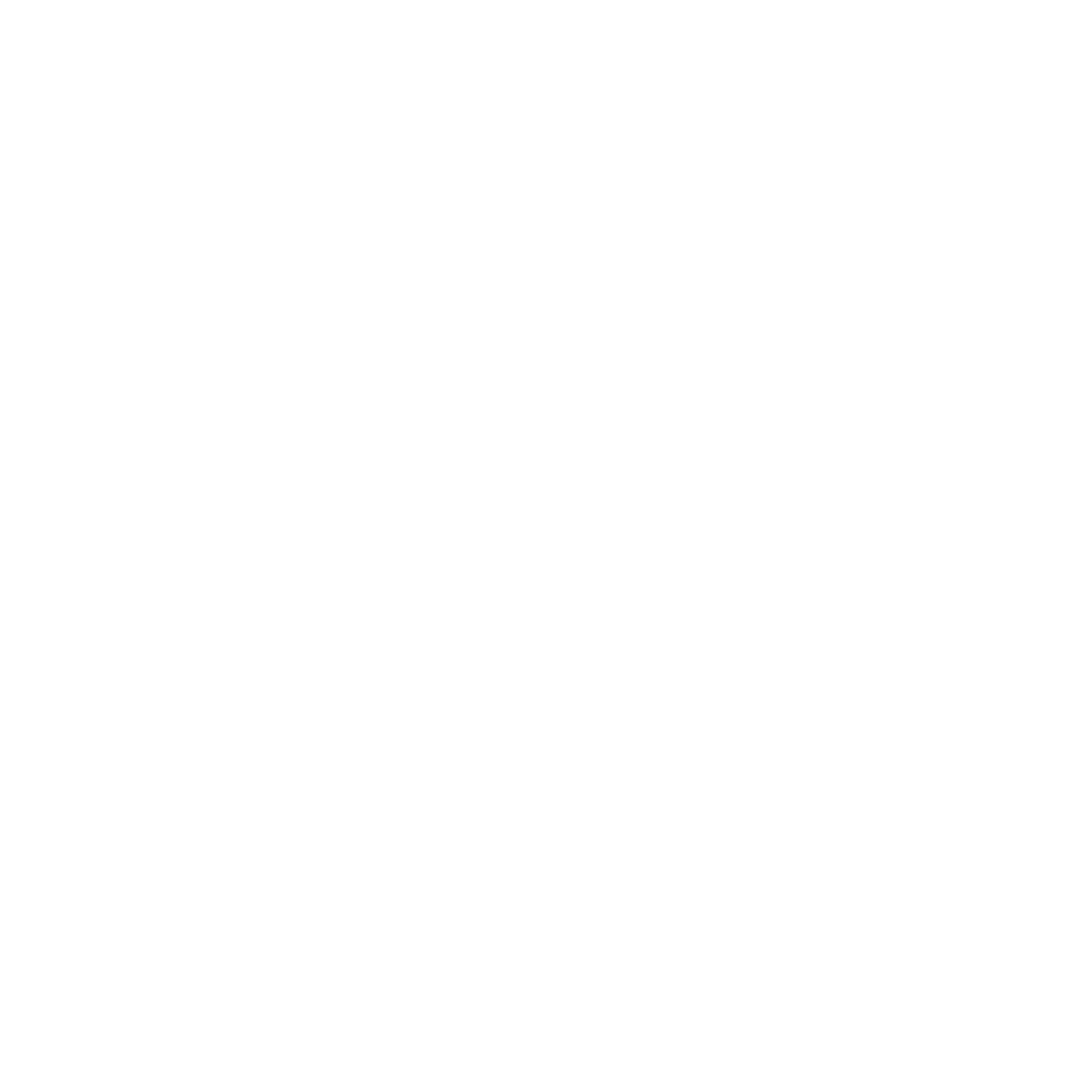 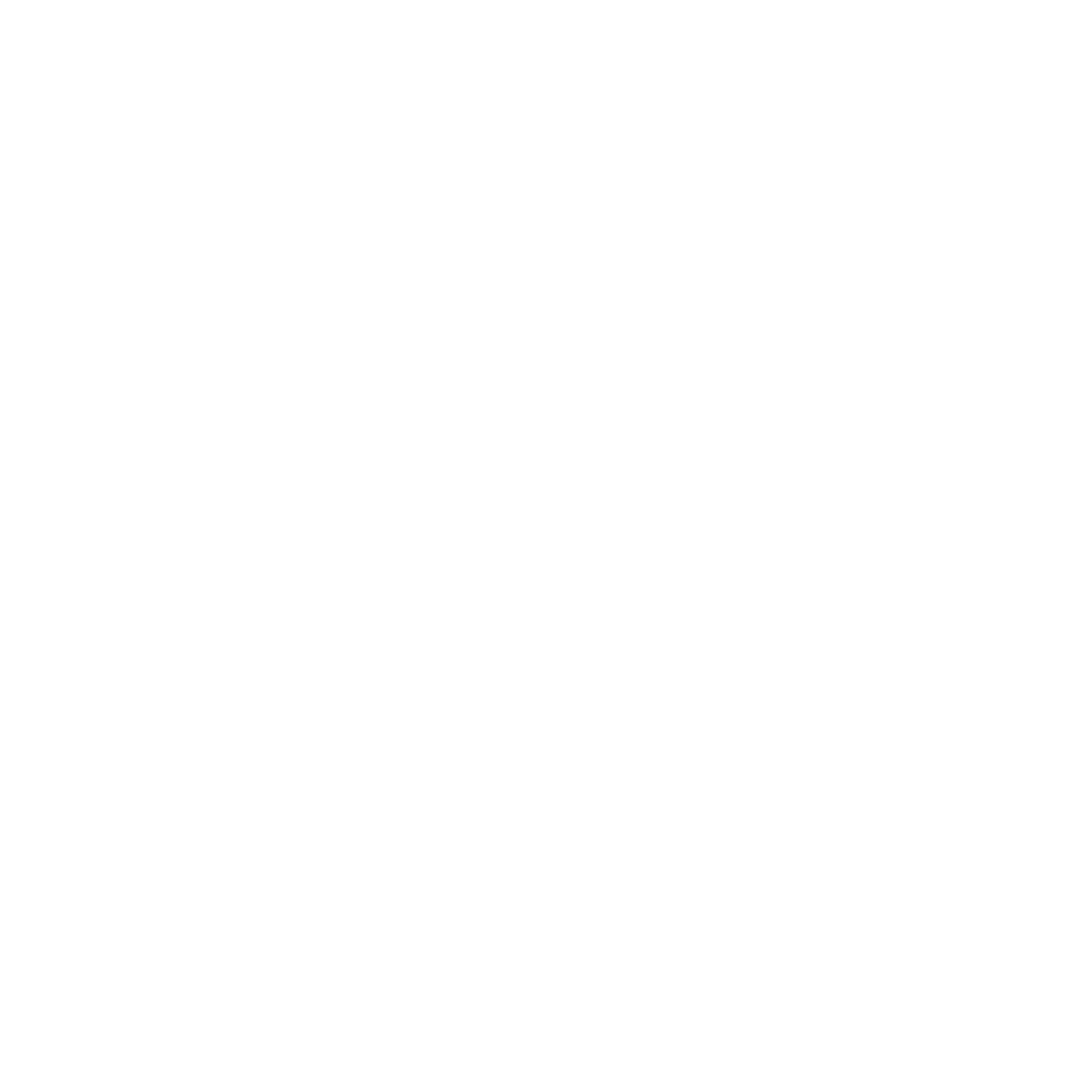 Warunki umorzenia do 75% subwencji dla MIKROFIRM:
kontynuowanie prowadzenia działalności gospodarczej przez 12 miesięcy (25 proc. umorzenia)
oraz utrzymanie średniego stanu zatrudnienia na koniec 12 miesiąca kalendarzowego, licząc od pełnego miesiąca po dniu udzielenia subwencji (do 50 proc. umorzenia).
Warunku umorzenia do 75% subwencji dla MSP:
kontynuowania prowadzenia działalności gospodarczej (25 proc. umorzenia),
utrzymanie średniego stanu zatrudnienia na koniec 12 miesiąca kalendarzowego, licząc od pełnego miesiąca po dniu udzielenia subwencji (25 proc.),
poniesienia straty na sprzedaży (kolejne 25 proc.).
[Speaker Notes: *]
Polska gospodarka najlepiej w UE przeszła przez kryzys COVID-19
Komisja Europejska w najnowszej prognozie spodziewa się, że polska gospodarka skurczy się w tym roku o 4,6 proc. Skala spadku będzie najniższa w całej Unii Europejskiej.
≥ -6
≥ -7
≥ -8
≥ -9
≥ -10
≥ -11
≥ -12
Żródło: European Commision European Economic Forecast. Summer 2020, 7 lipca 2020 r.
Rośnie poziom depozytów oraz nowych działalności gospodarczych
Źródło: NBP
Źródło: CEIDG
Firmy lepiej niż przed pandemią oceniają swoją płynność finansową
Odsetek firm, które oceniają swoją płynność finansową jako wystarczającą, aby przetrwać okres powyżej 3 miesięcy wzrósł z poziomu 39 proc. w połowie kwietnia do 61 proc. w połowie lipca.

Odsetek firm, którym zapasy gotówki wystarczą na 1-3 miesiące spadł o 15 pp. W połowie lipca w porównaniu z połową kwietnia.

W połowie lipca brak płynności wskazuje 3 proc. firm, o 8 pp. mniej niż w połowie kwietnia.
Pytanie: Płynność finansowa przedsiębiorstwa wystarczy na …
Zasady wykorzystania subwencji:
Wymóg wykorzystania środków wyłącznie na pokrycie kosztów prowadzonej działalności gospodarczej, m.in. wynagrodzeń pracowników.
Możliwość wykorzystania subwencji na przedterminową spłatę kredytów do maksymalnej wysokości 25%.
zakaz przeznaczania otrzymanych środków na płatności do właściciela oraz osób lub podmiotów powiązanych z właścicielem przedsiębiorstwa
Źródło: PIE i PFR badanie na przedsiębiorstwach: VII fala badani (15-17.07.2020), VI fala badania (1-3.07.2020); V fala badania (26-29.05.2020); IV fala badania (12-14.05.2020); III fala badania (28-30.04.2020); II fala badania (15-17.04.2020).
Coraz więcej firm planuje utrzymać zatrudnienie
Rośnie odsetek firm planujących utrzymanie poziomów zatrudnienia. Od początku kwietnia udział takich firm zwiększył się z 62 proc. do 83 proc. w połowie lipca (+21 pp.)

W porównaniu do początku lipca zmalał odsetek firm planujących zwiększenie zatrudnienia o -4 pp., a odsetek planujących zmniejszenie zatrudnienia zmalał o 1 pp.
Źródło: PIE i PFR badanie na przedsiębiorstwach: VII fala badani (15-17.07.2020), VI fala badania (1-3.07.2020); V fala badania (26-29.05.2020); IV fala badania (12-14.05.2020); III fala badania (28-30.04.2020); II fala badania (15-17.04.2020).
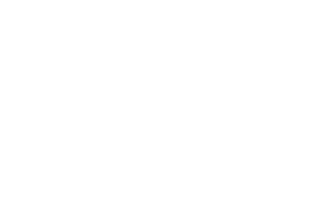 Tarcza Finansowa PFR dla mikro małych i średnich firm
Największy w historii program antykryzysowy dla firm i pracowników
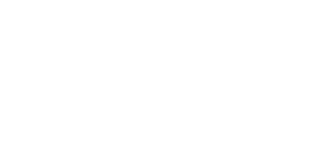 Warszawa, 3.08.2020